ROOM 5 MARINE CAMP
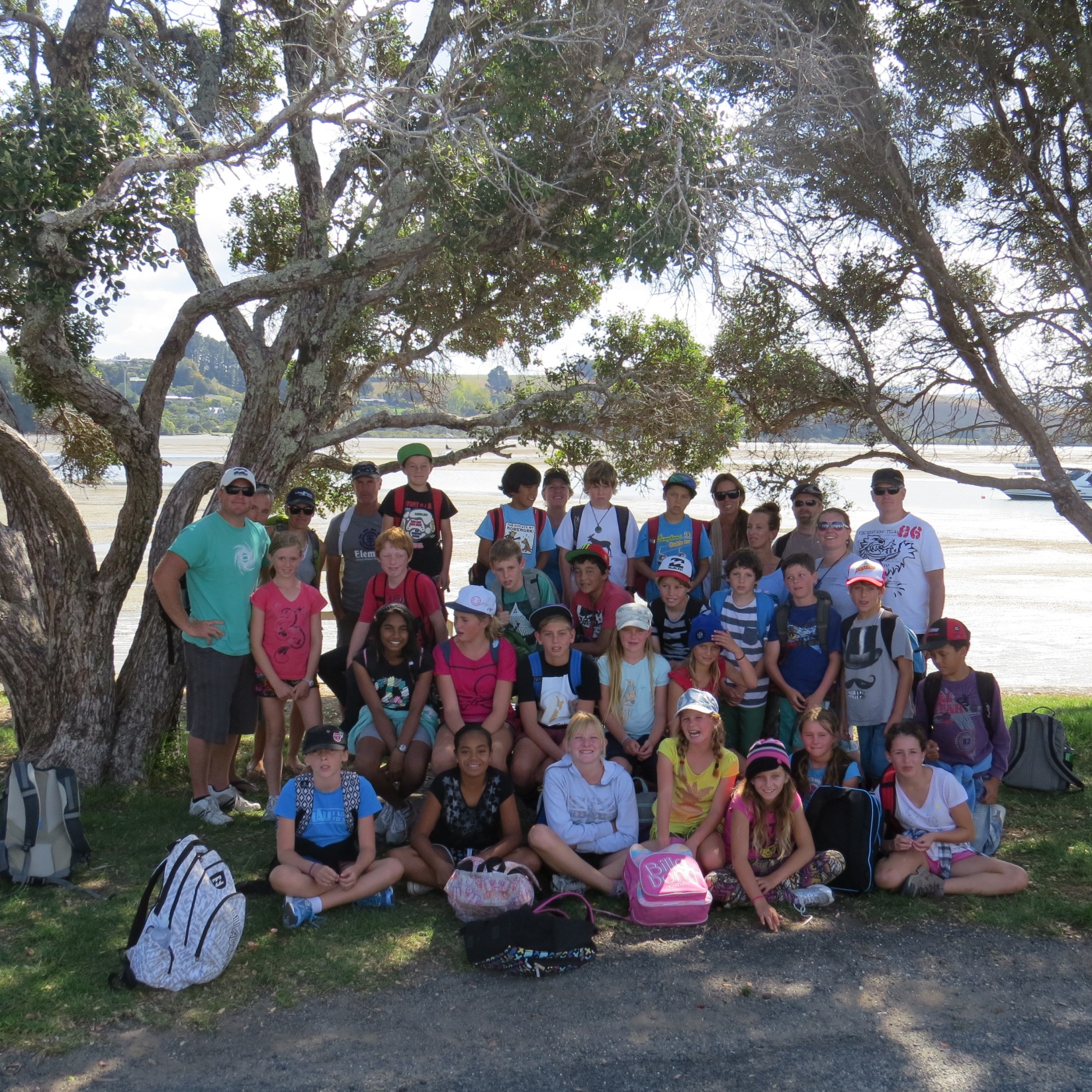 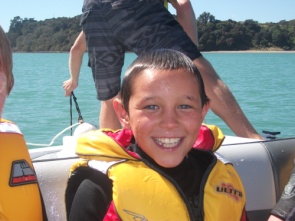 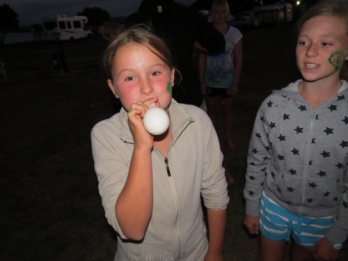 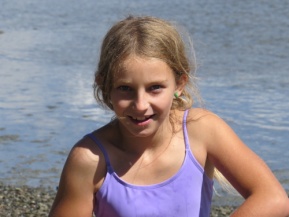 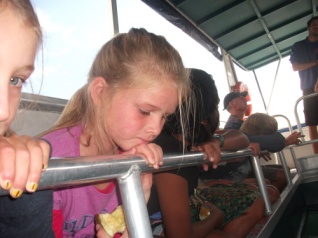 LEIGH
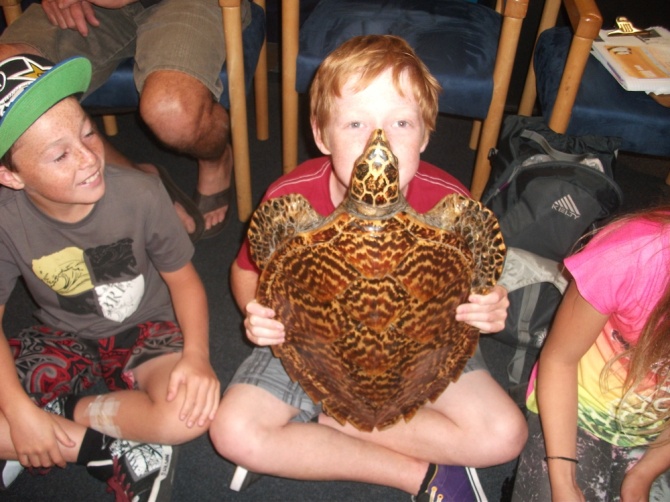 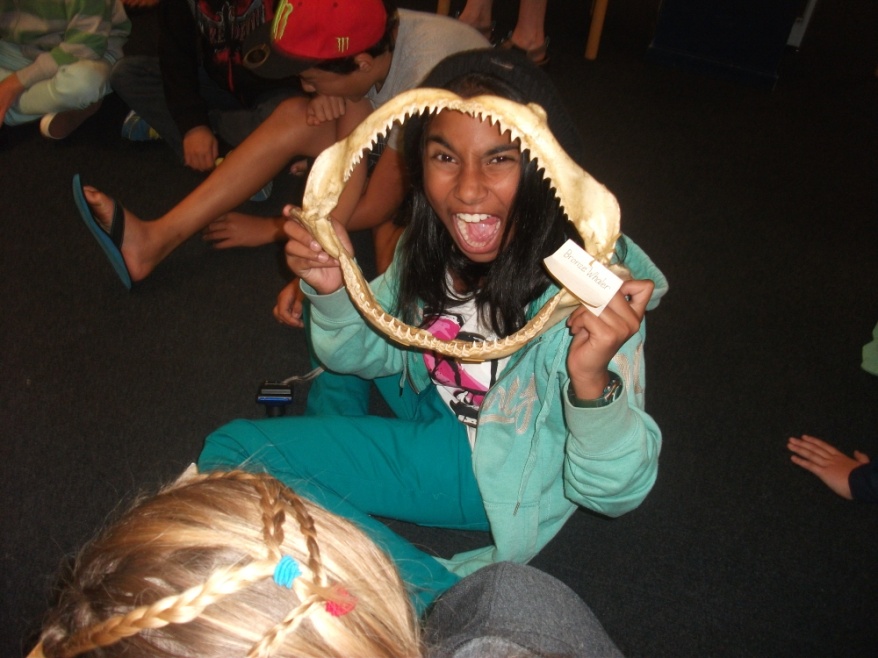 KELLY TARLTONS
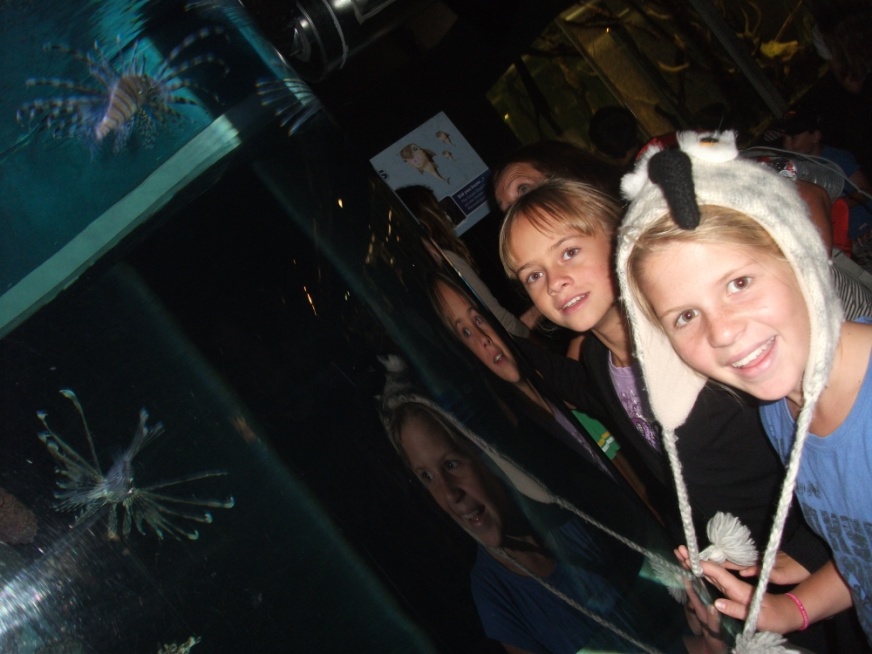 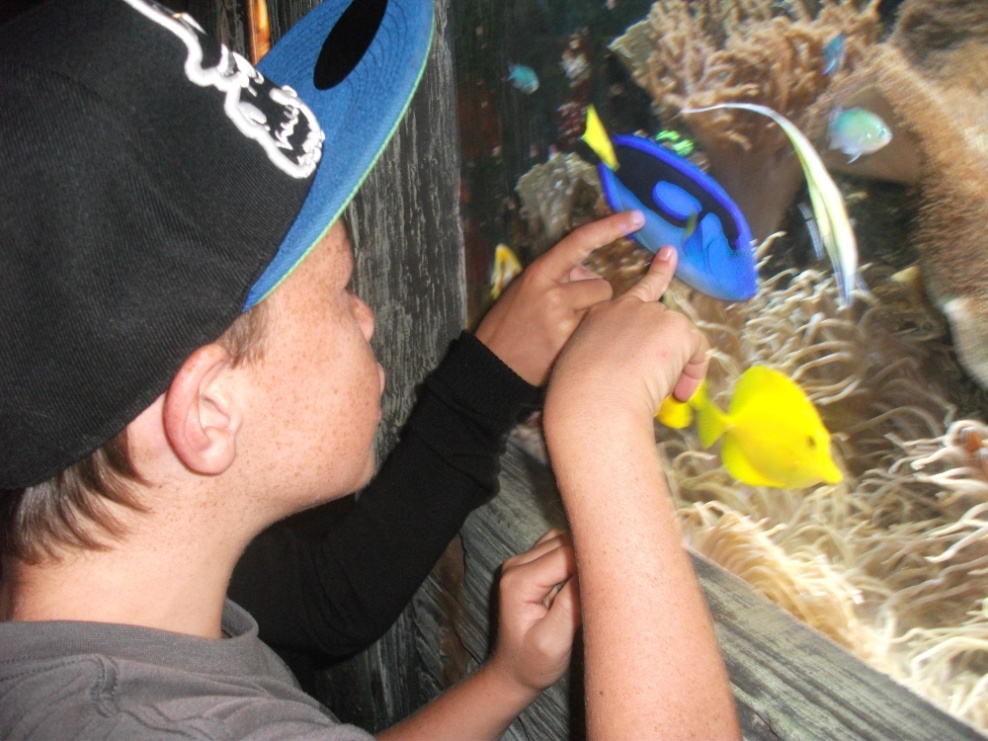 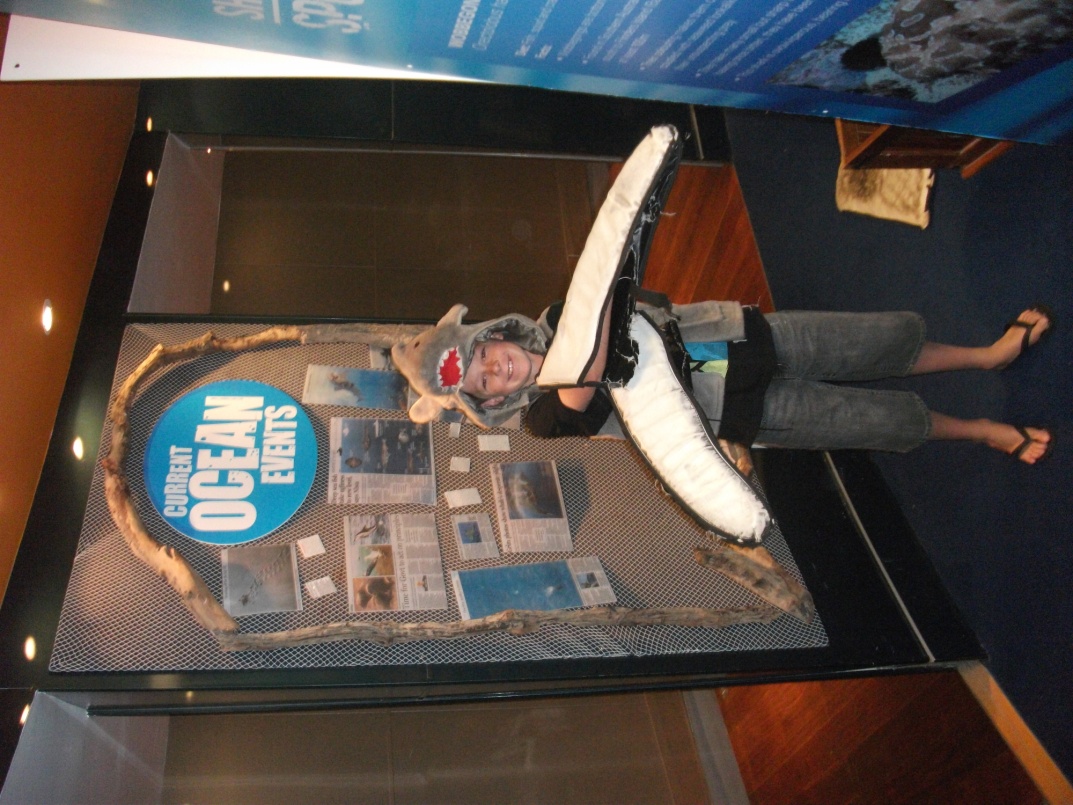 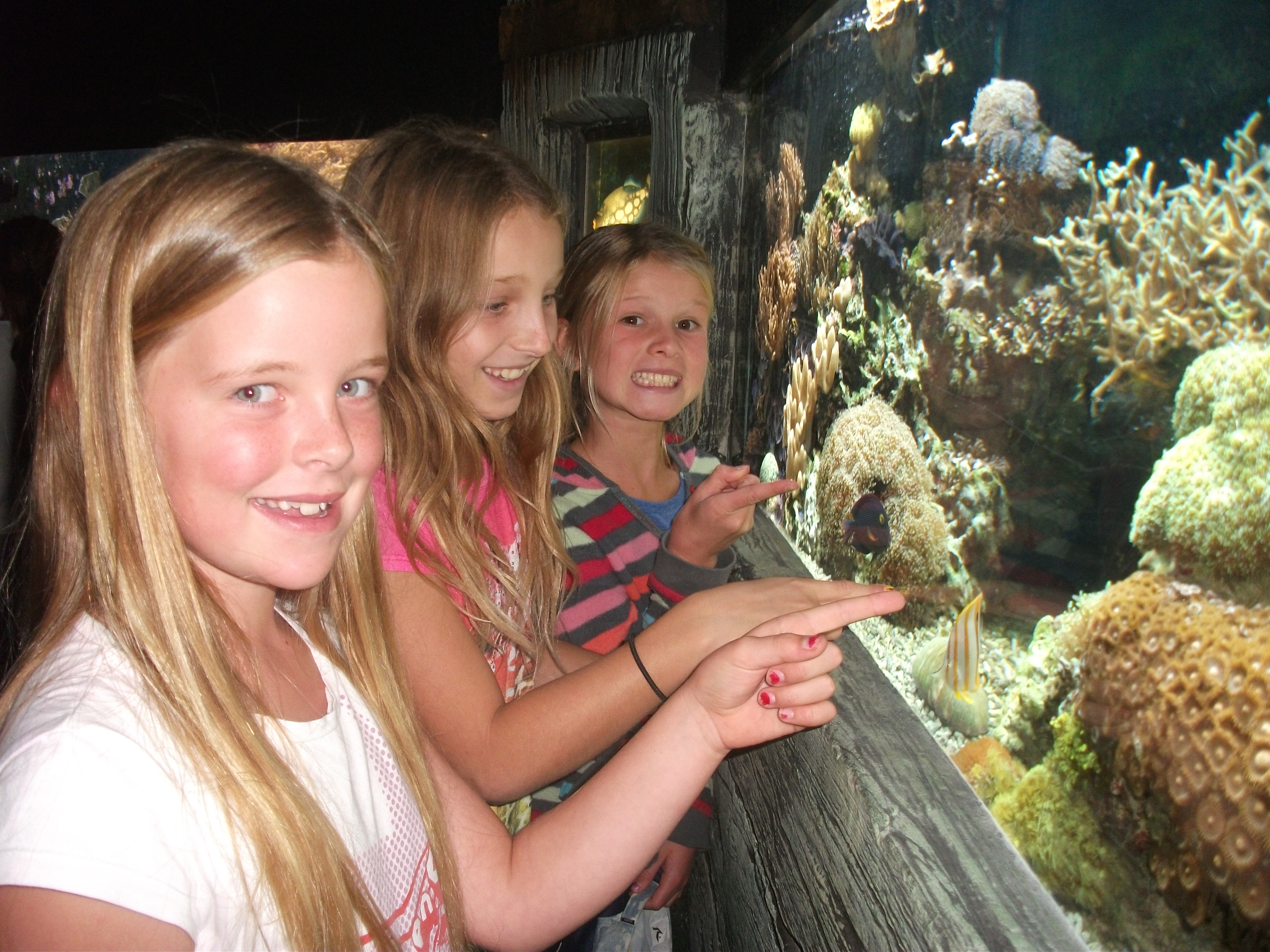 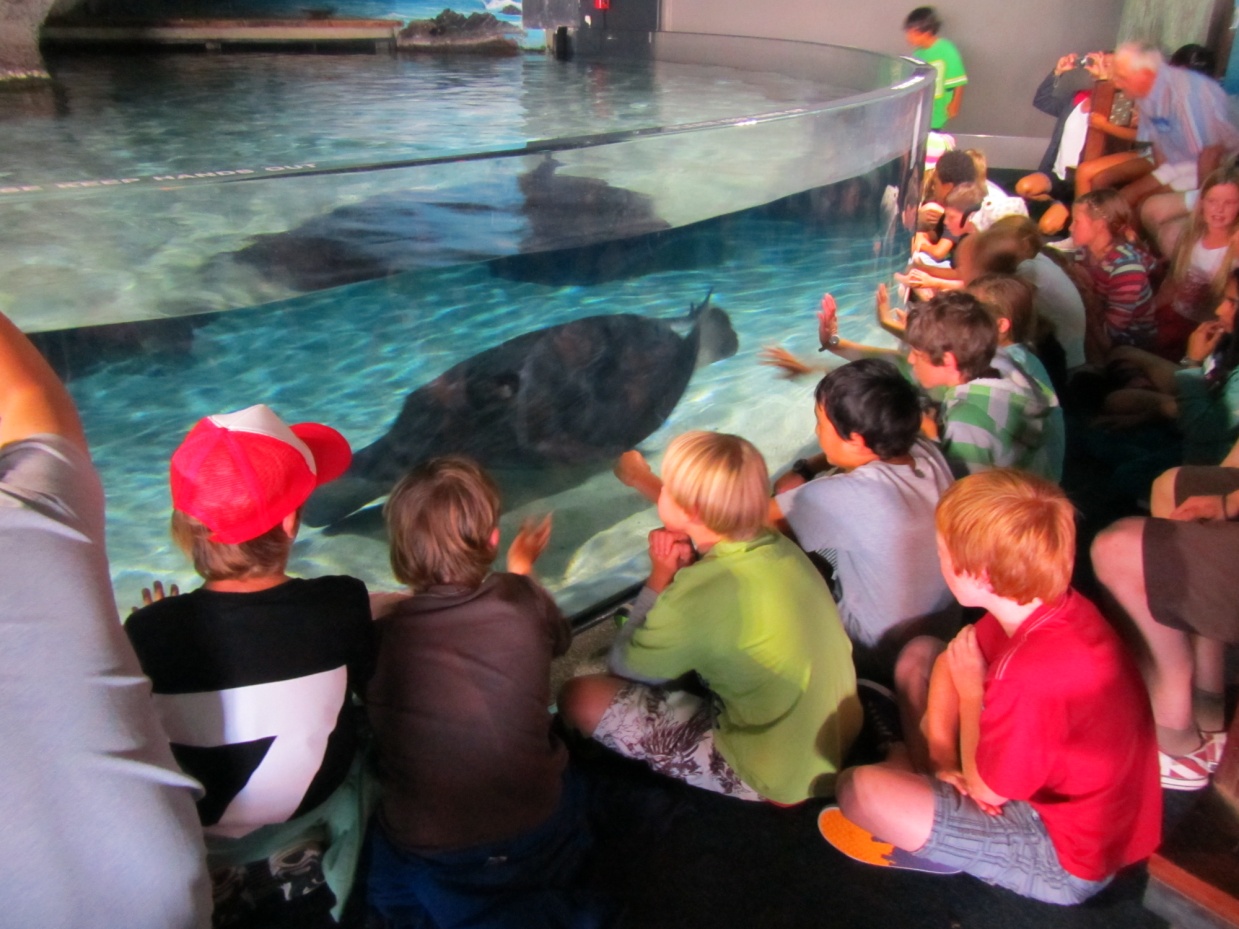 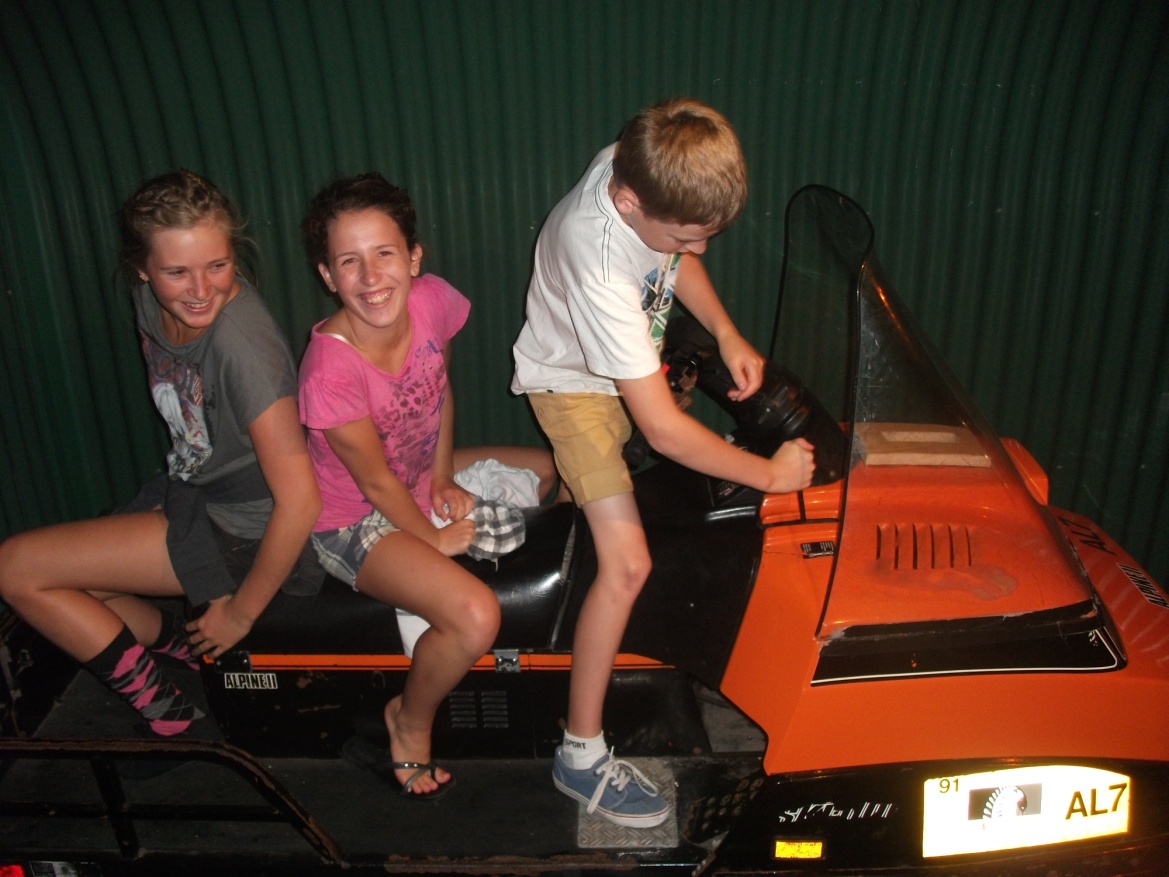 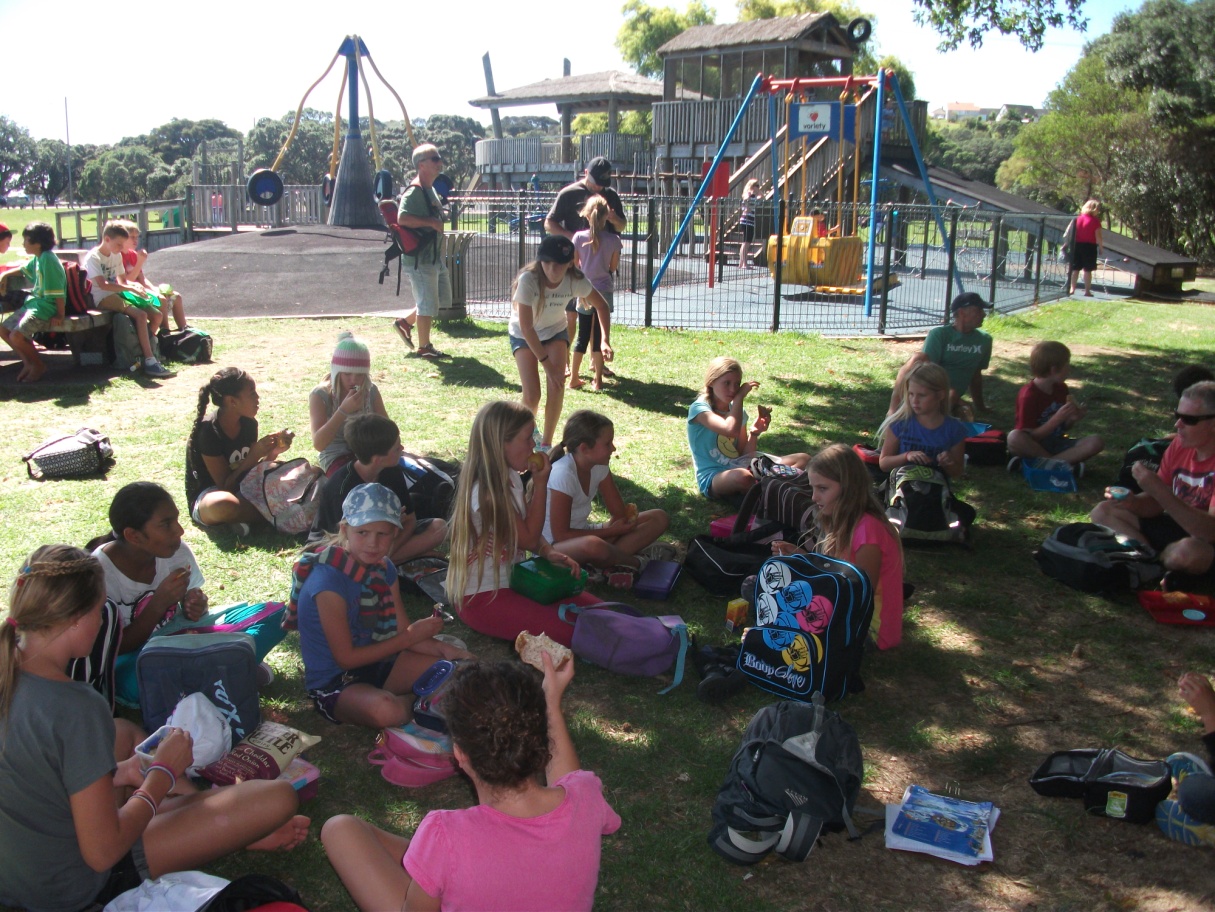 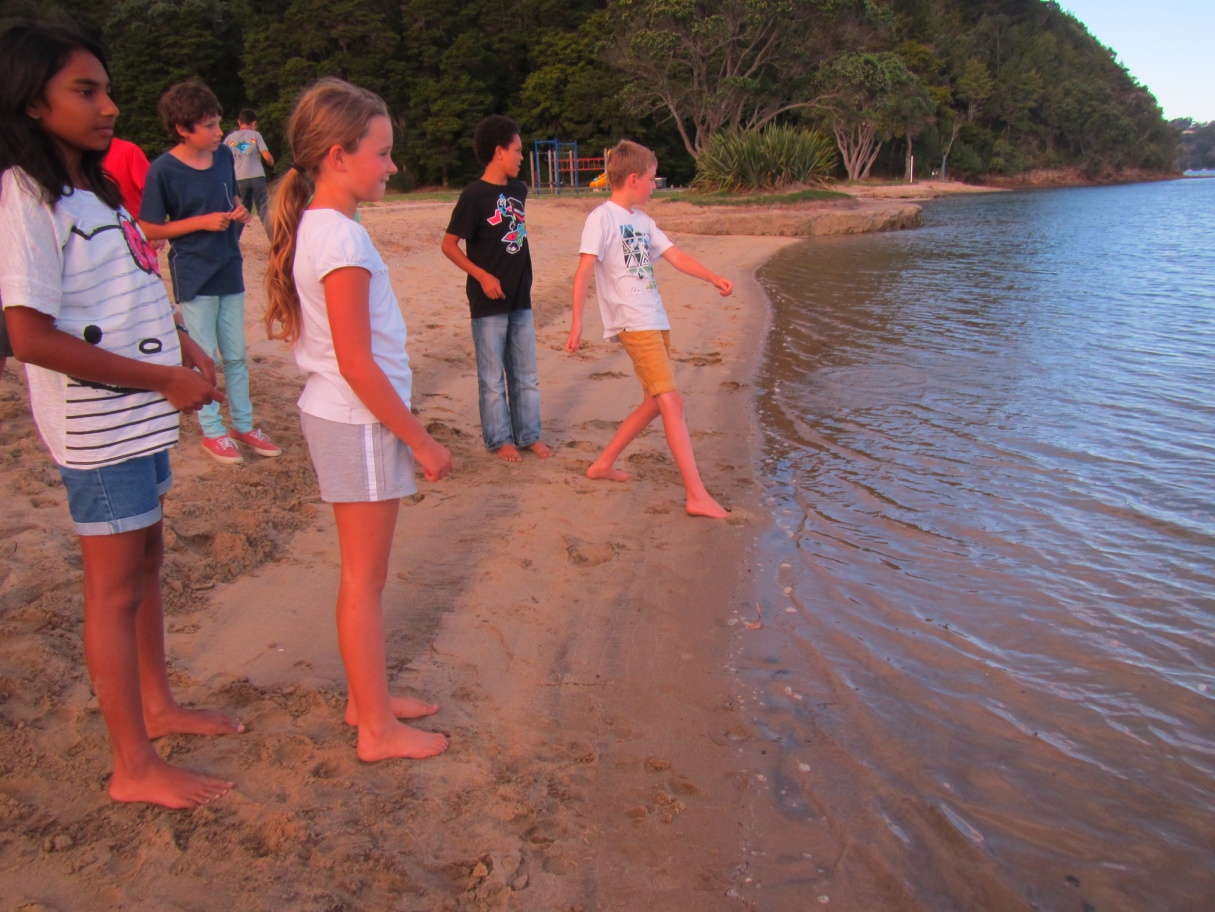 Lunch stop
Skimming stones Comp
Car games
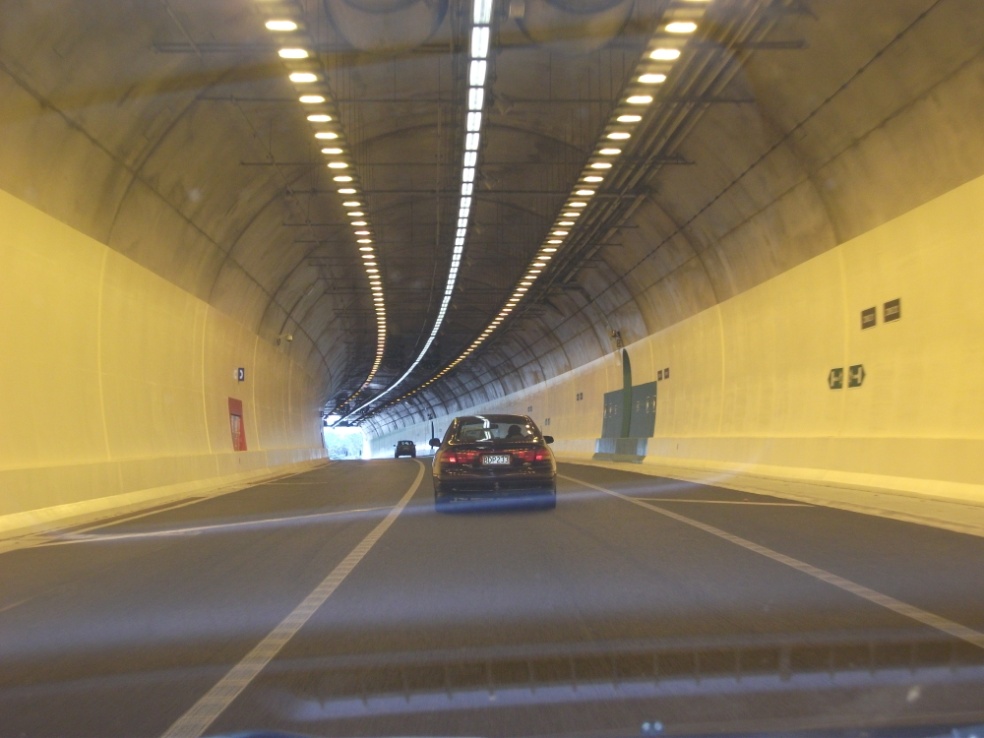 Cabin Inspection!
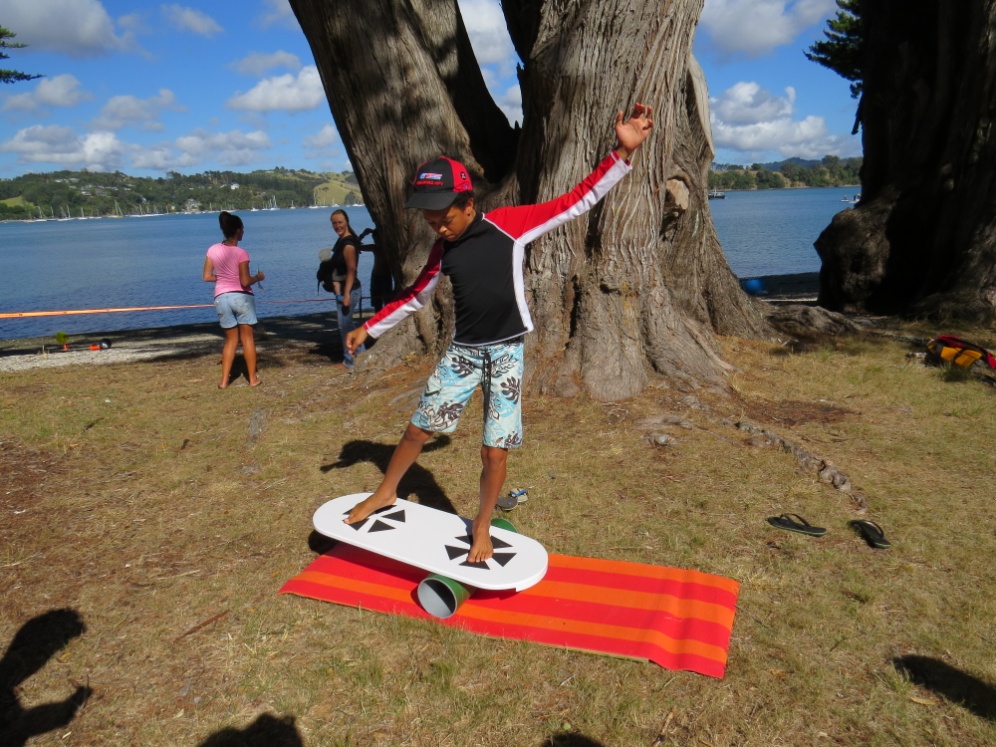 DAY 2
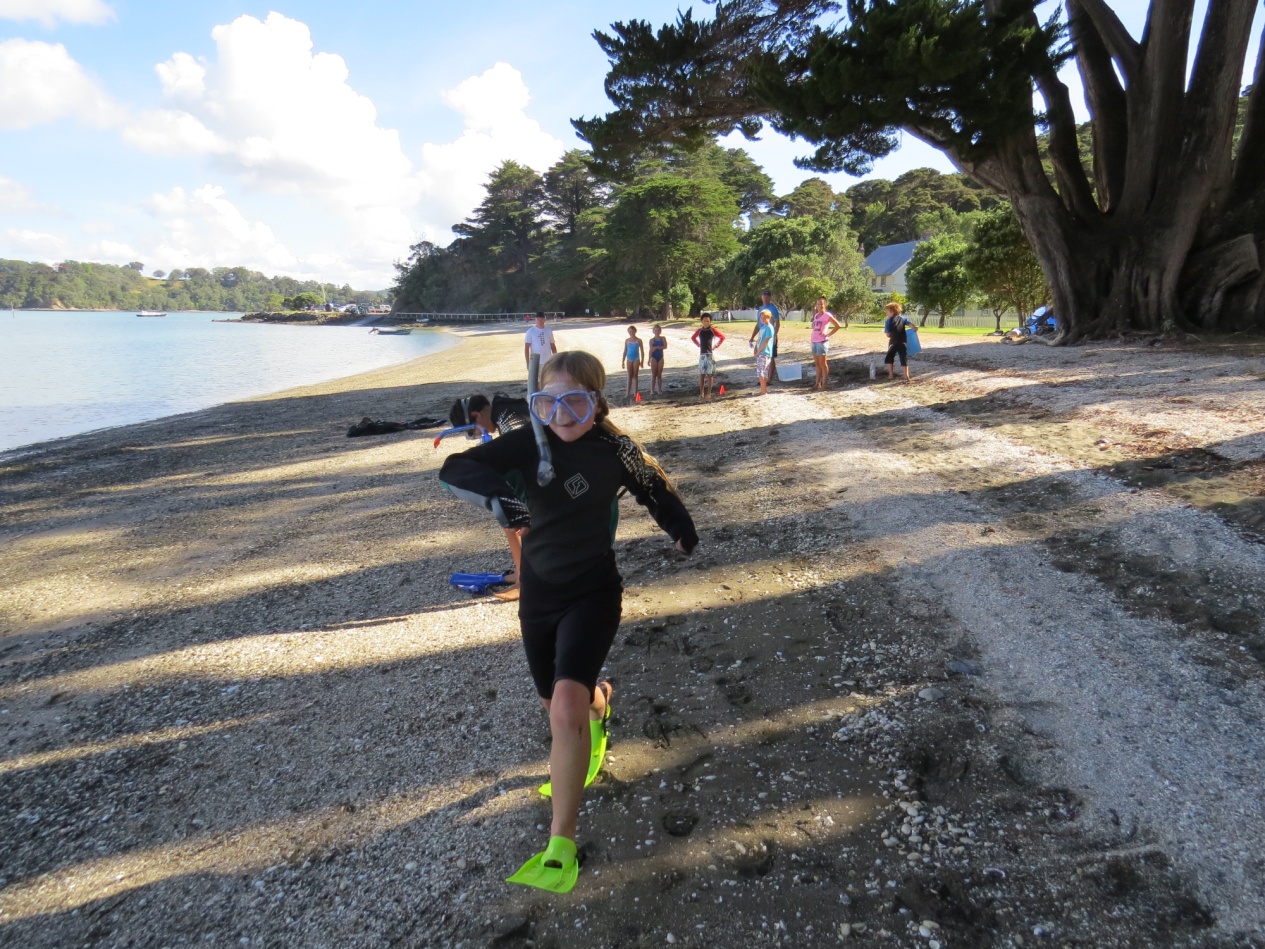 BEACH GAMES
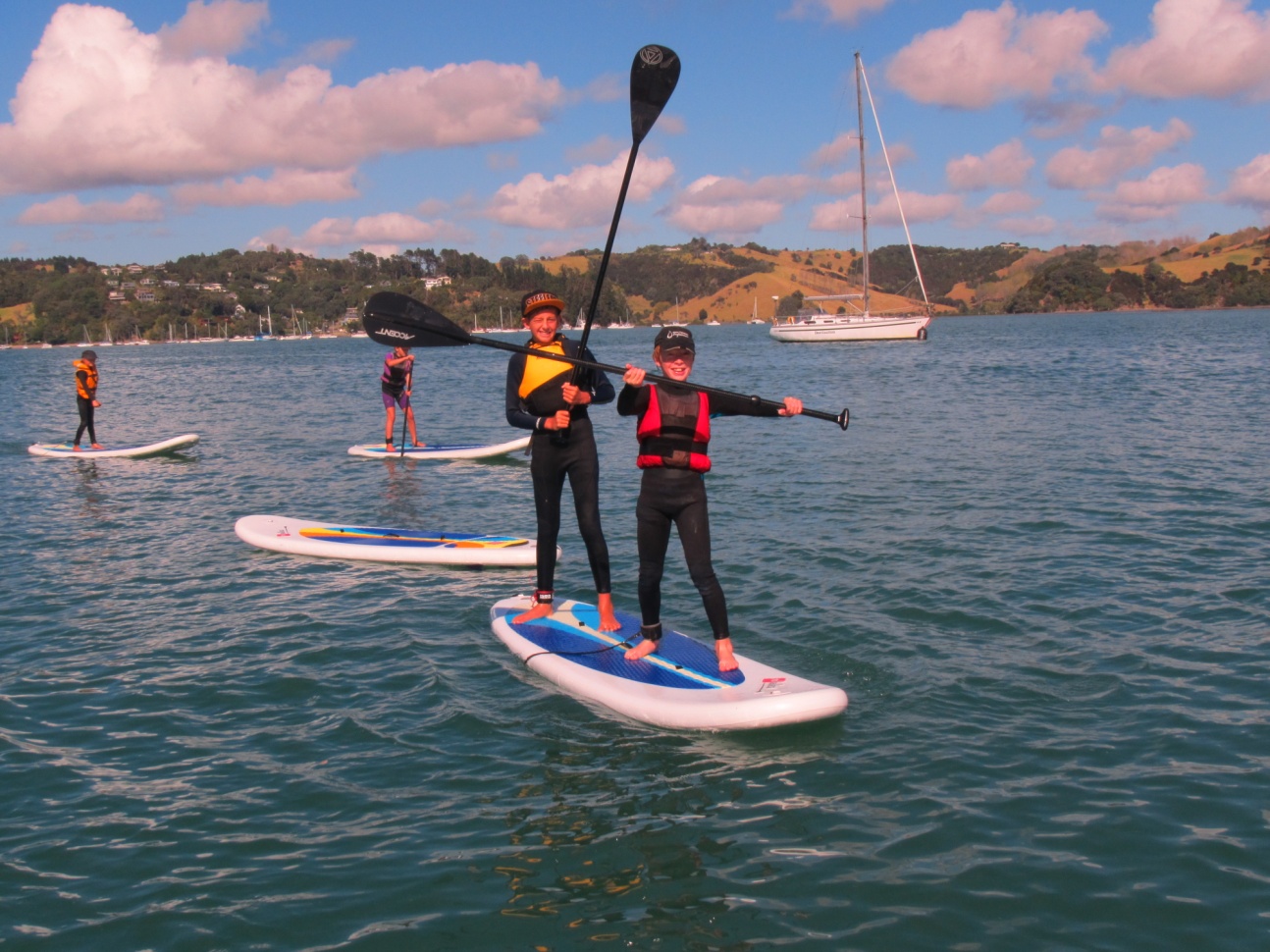 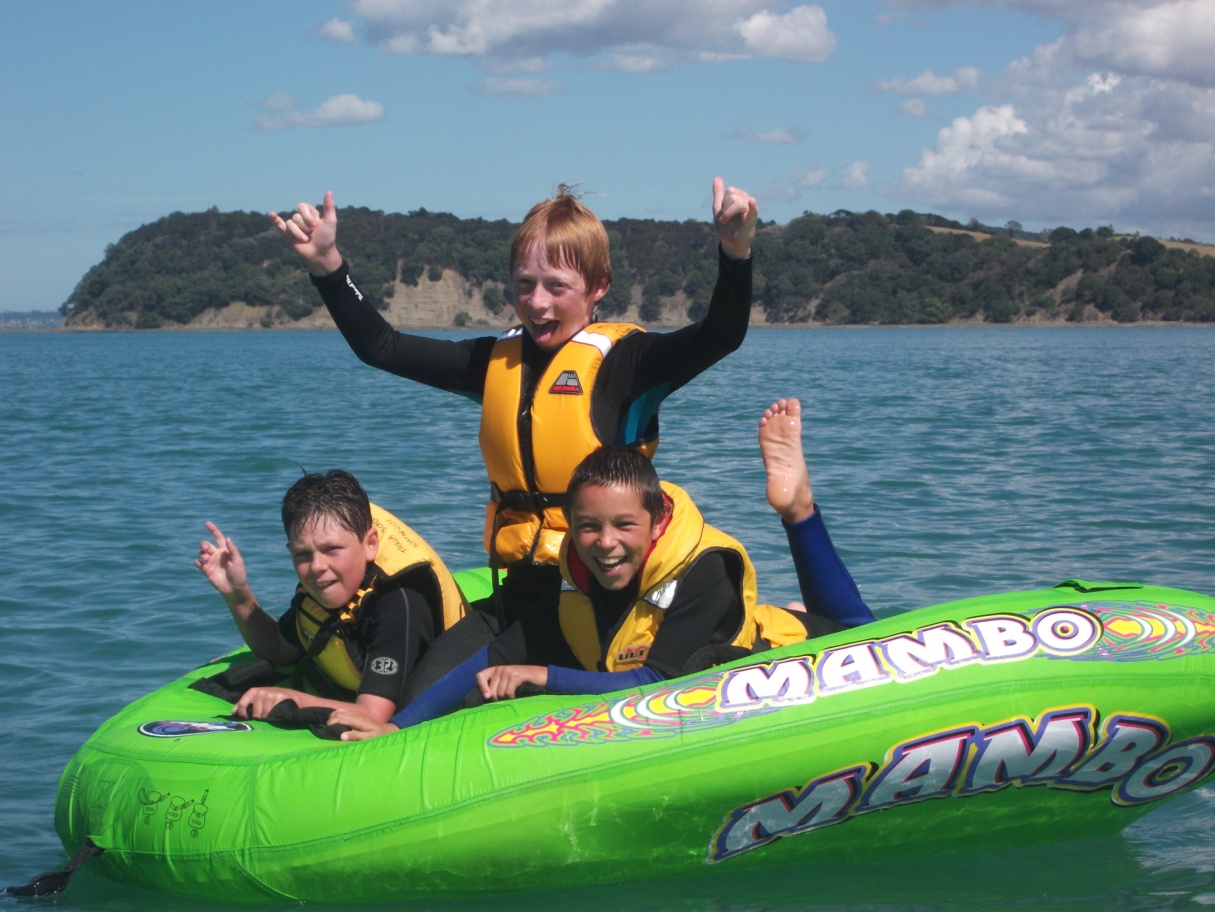 SEA BISCUITING
PADDLE BOARDING
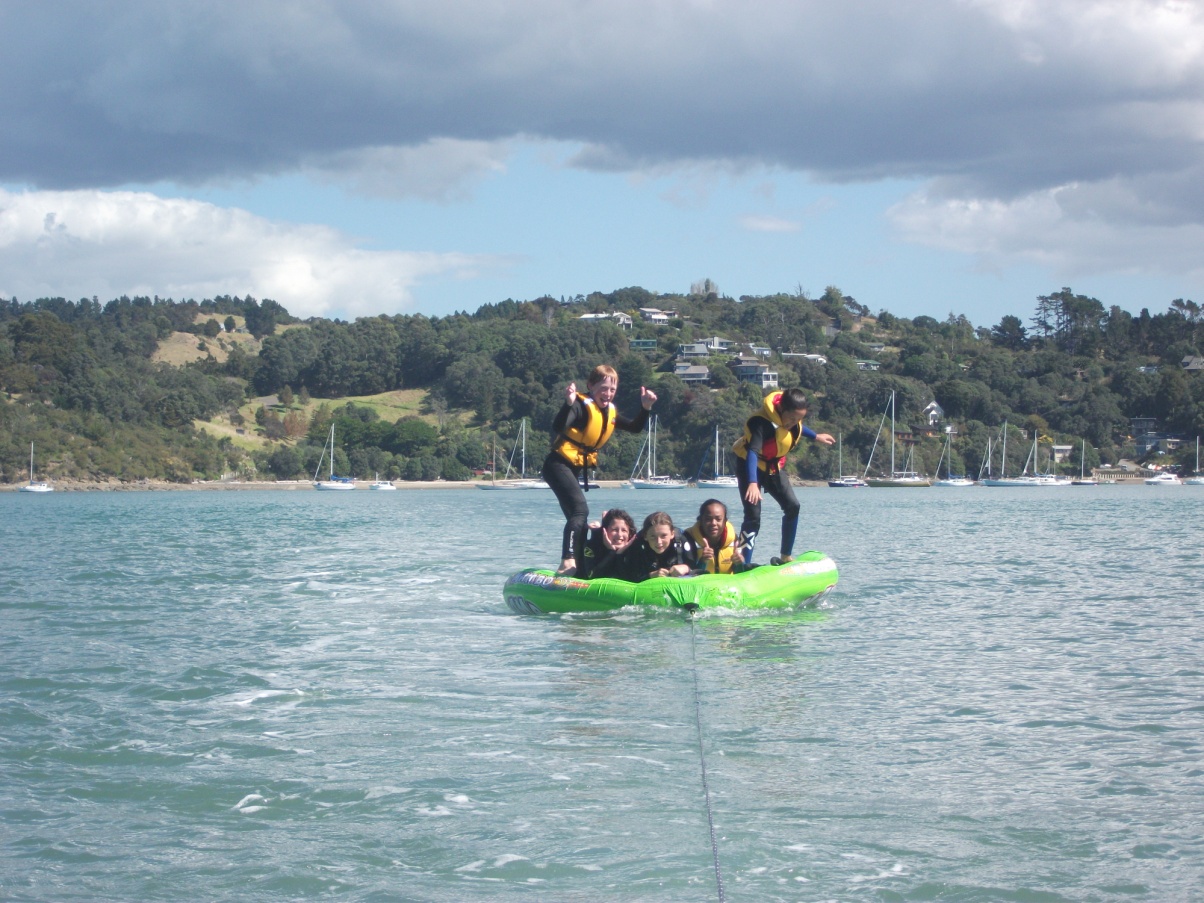 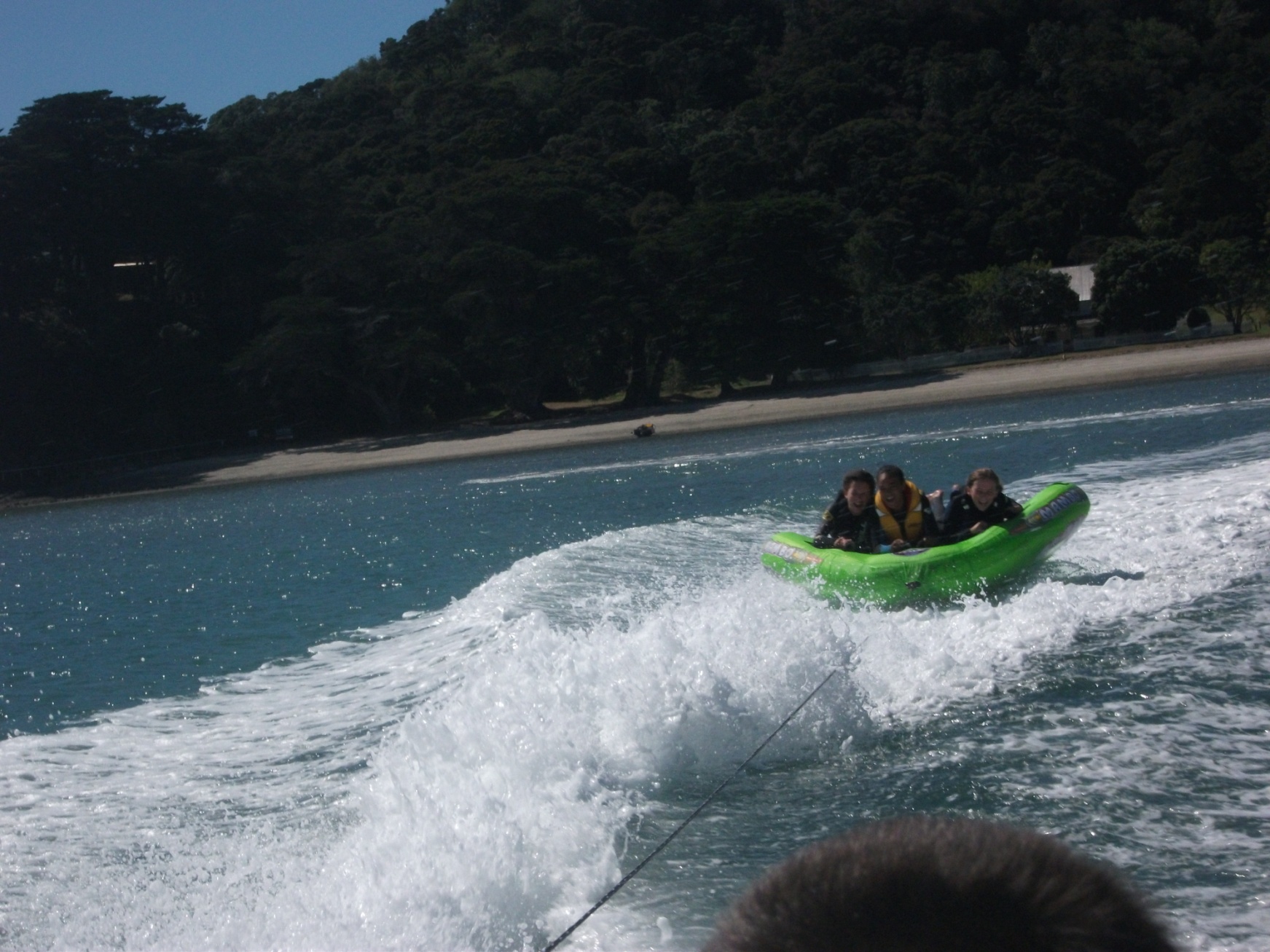 SEA BISCUITING
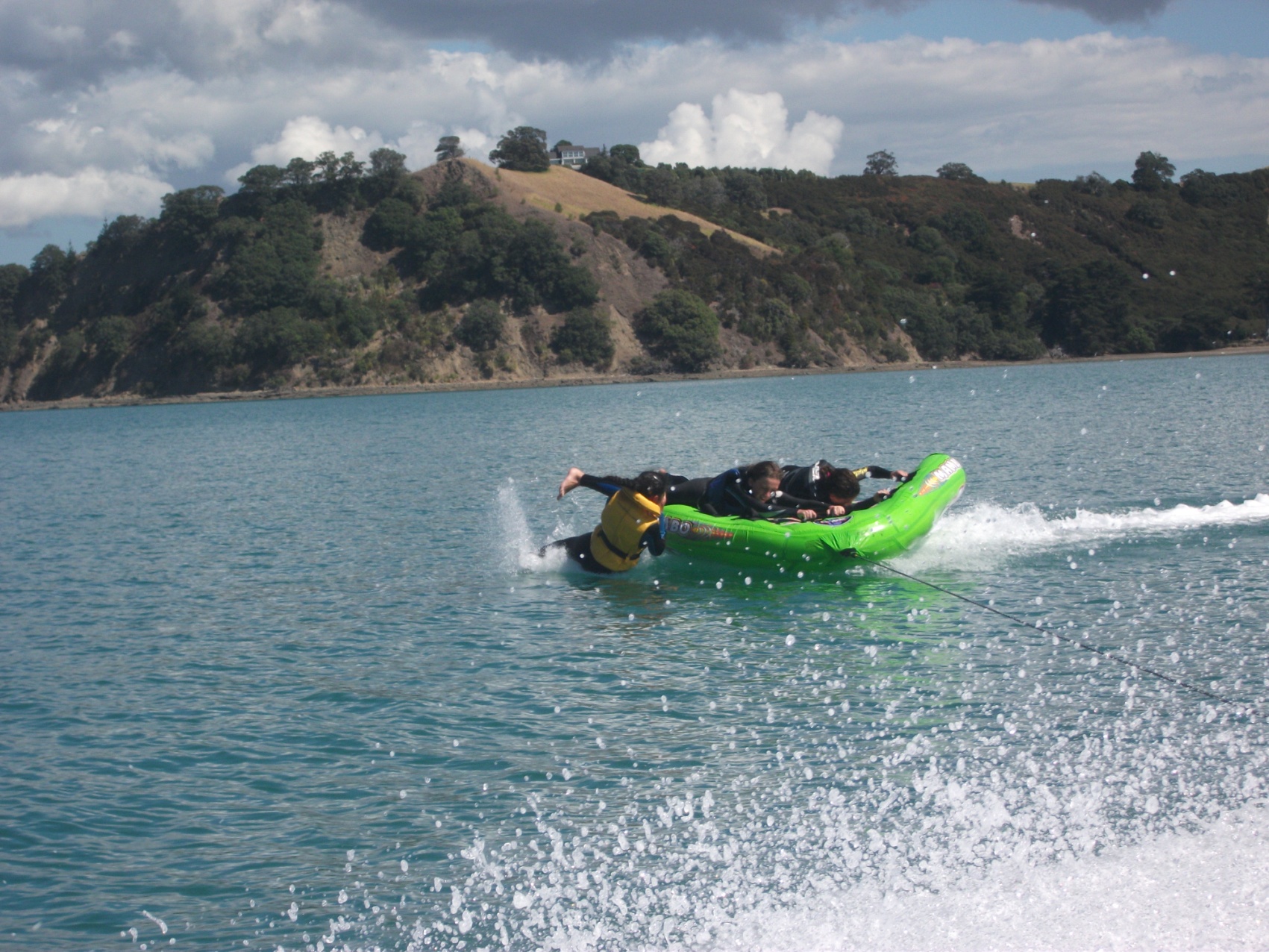 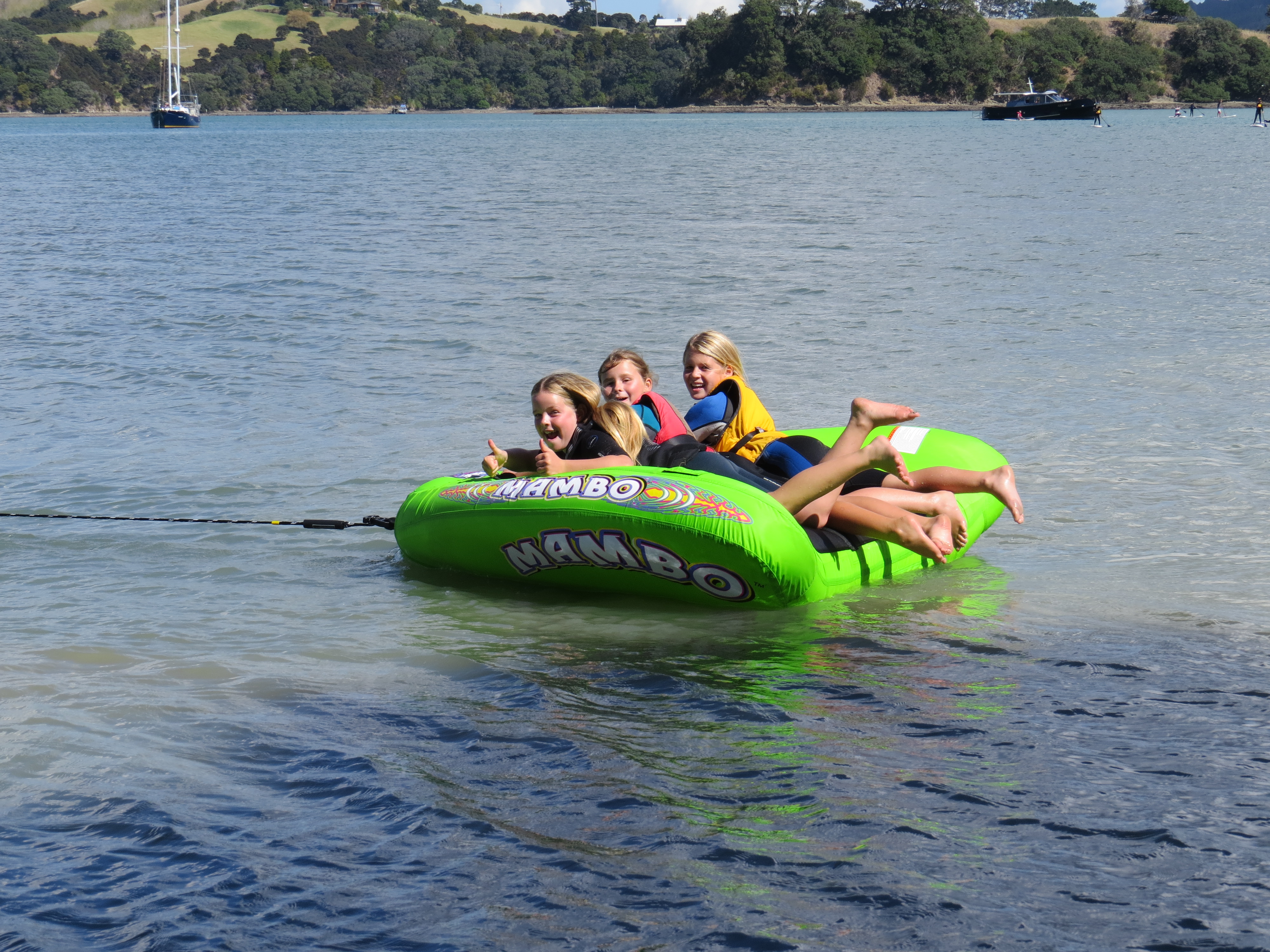 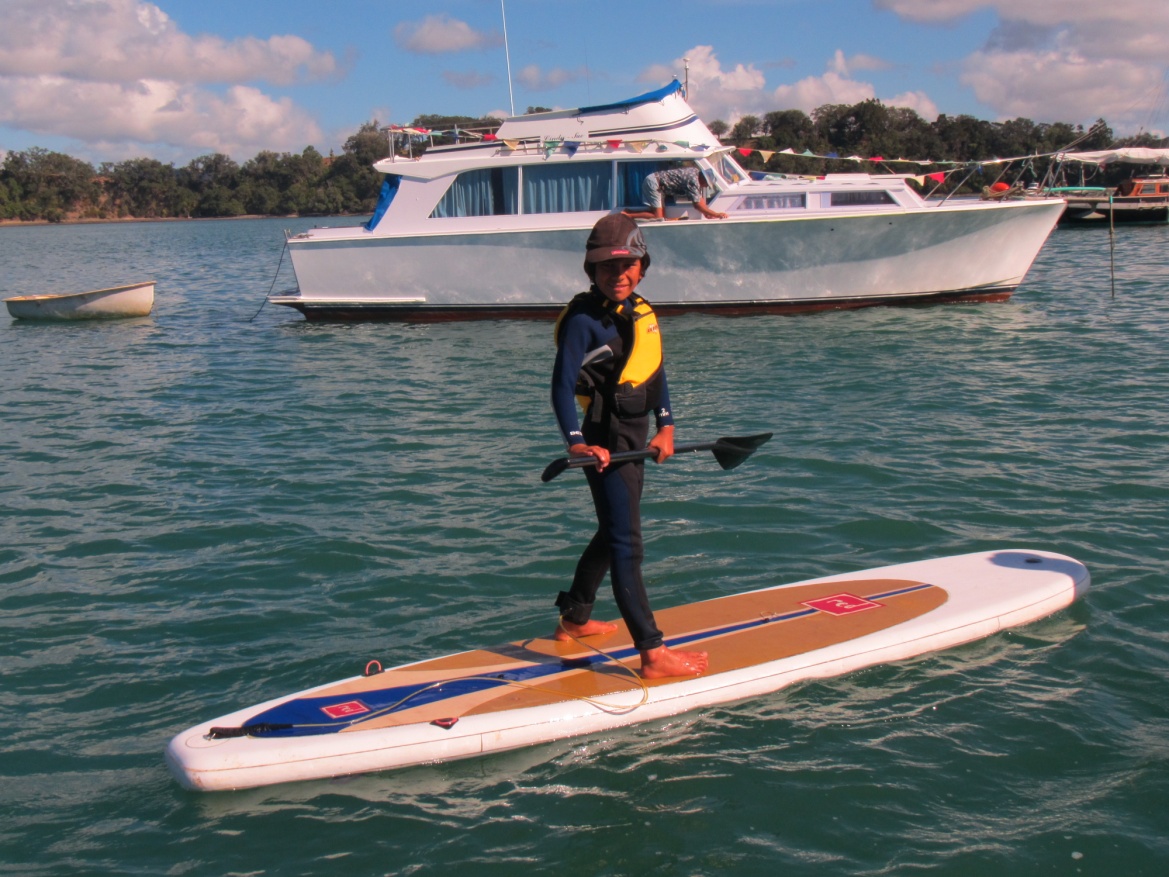 PADDLE BOARDING
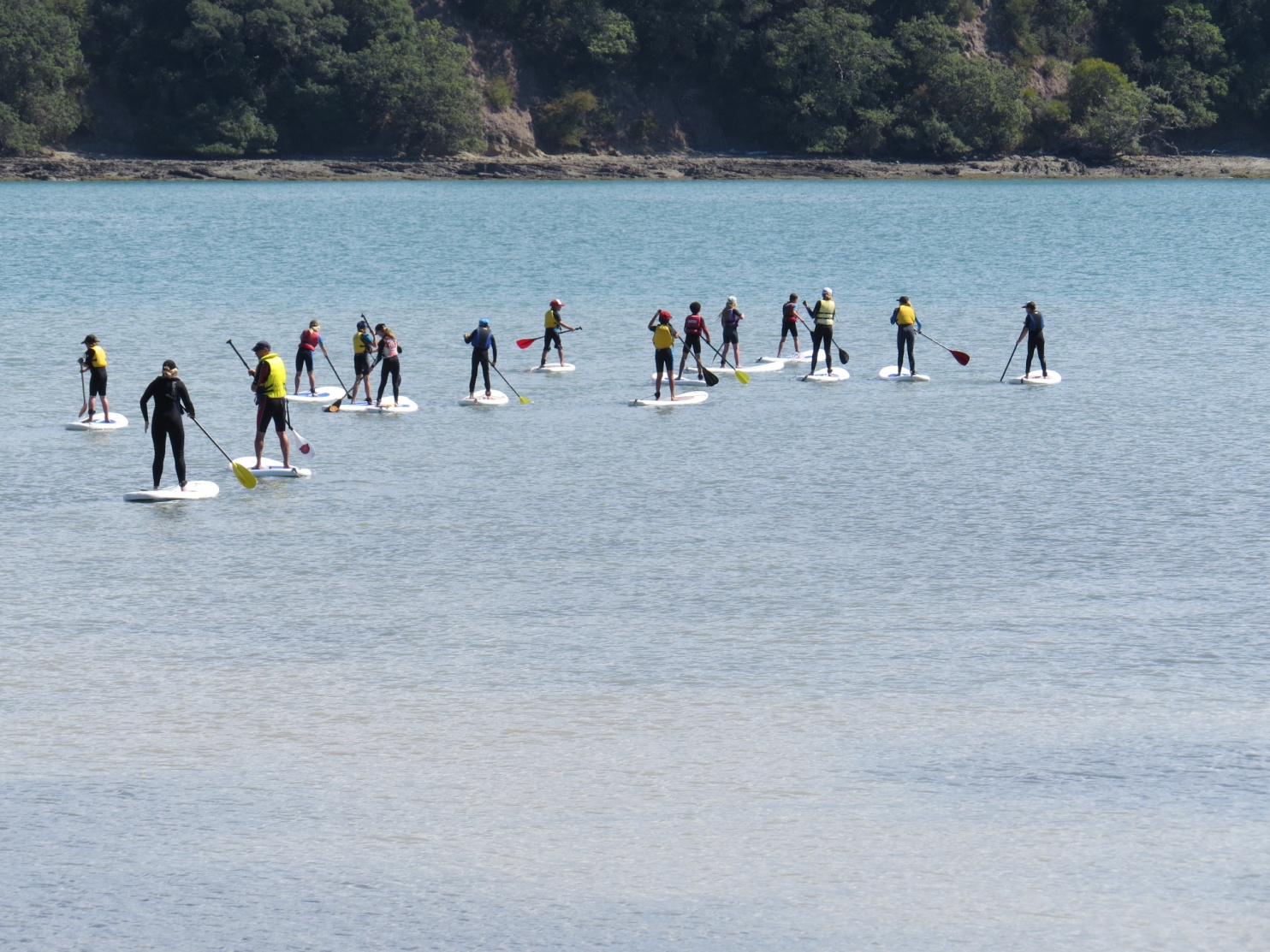 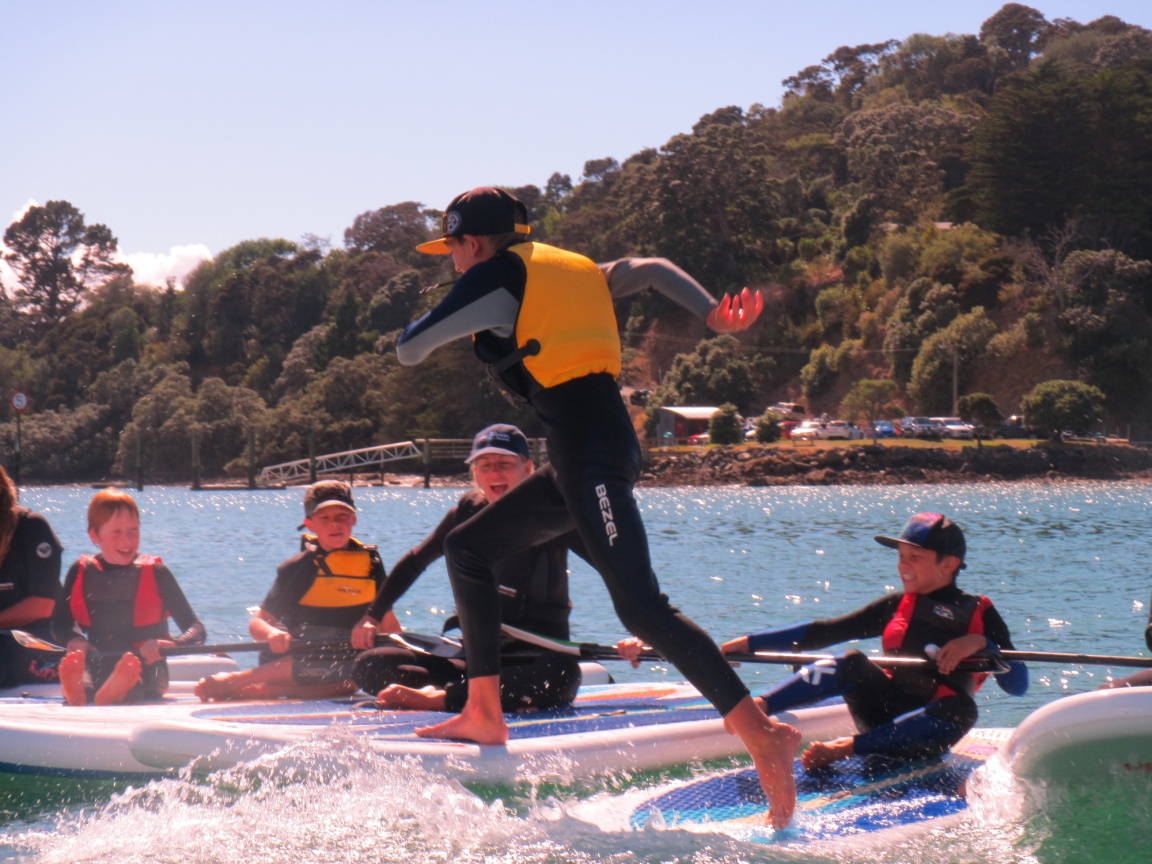 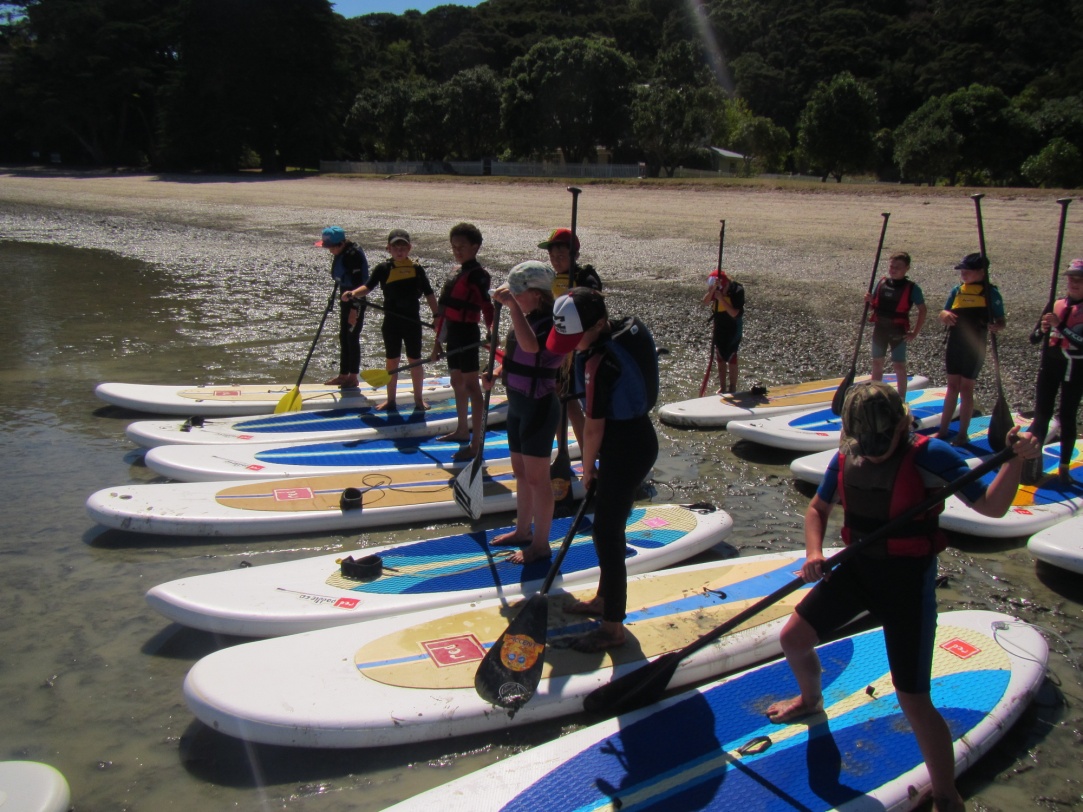 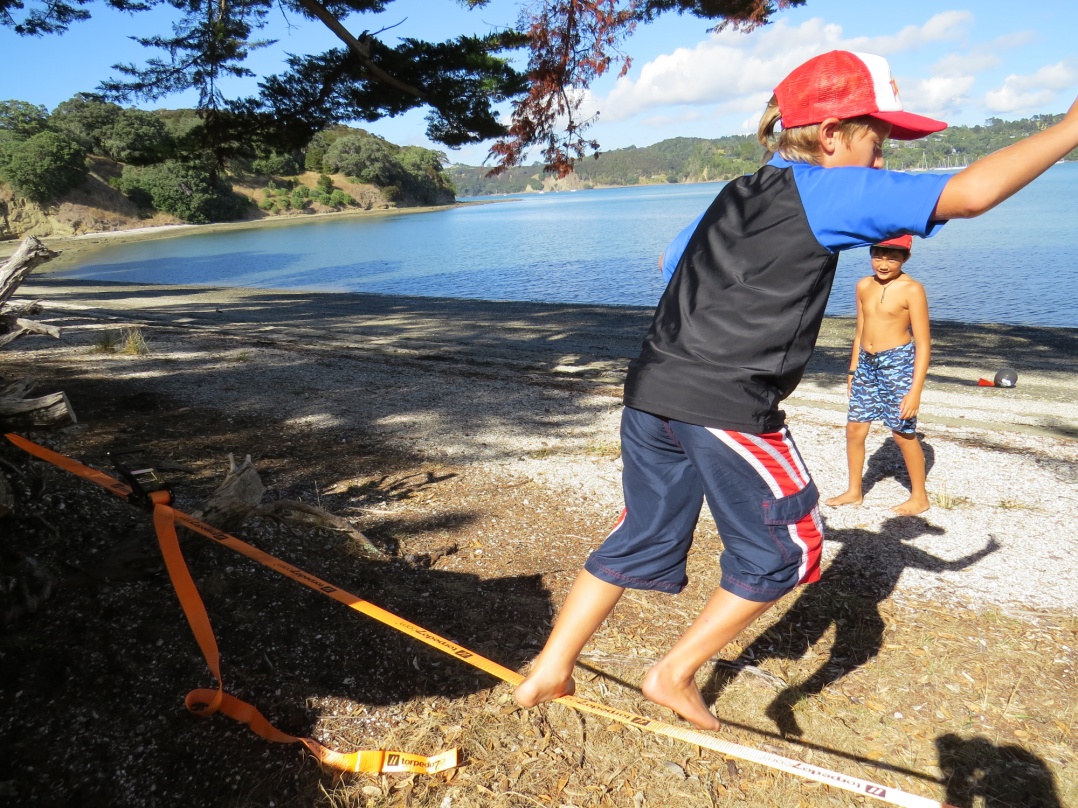 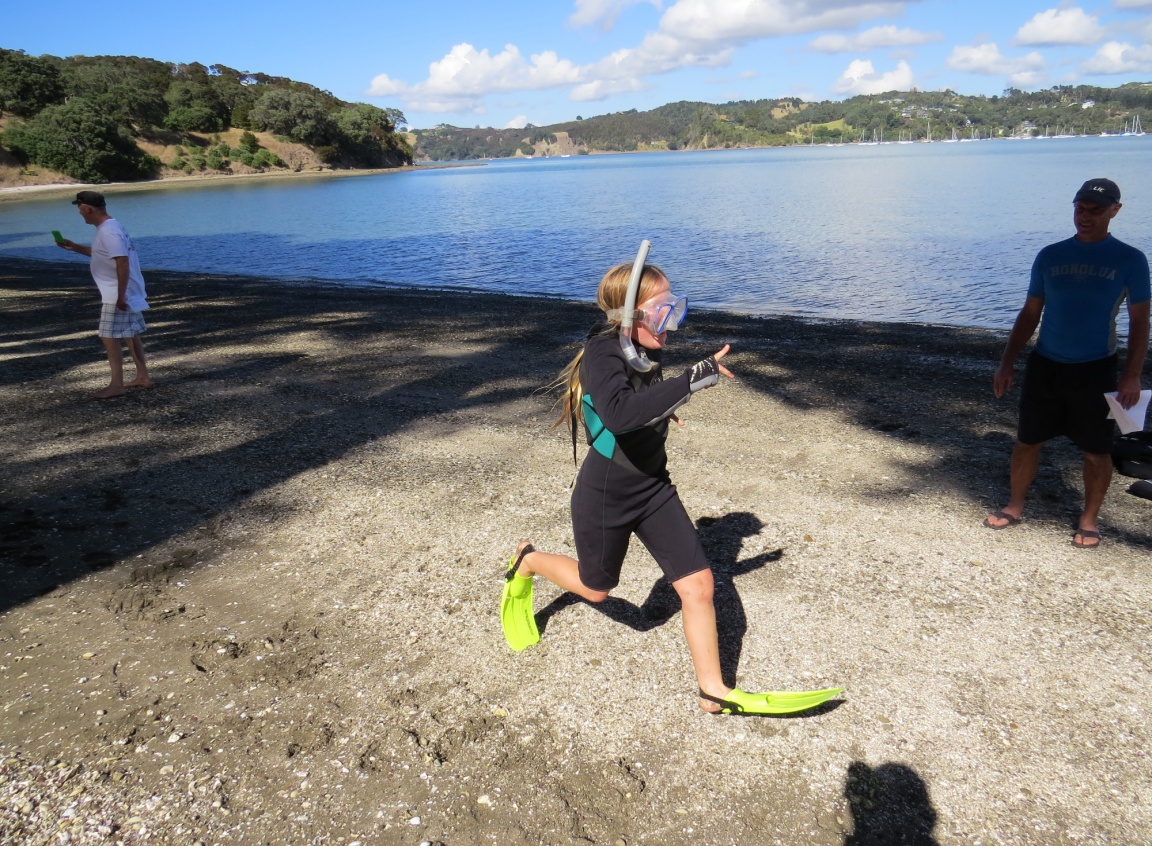 BEACH GAMES
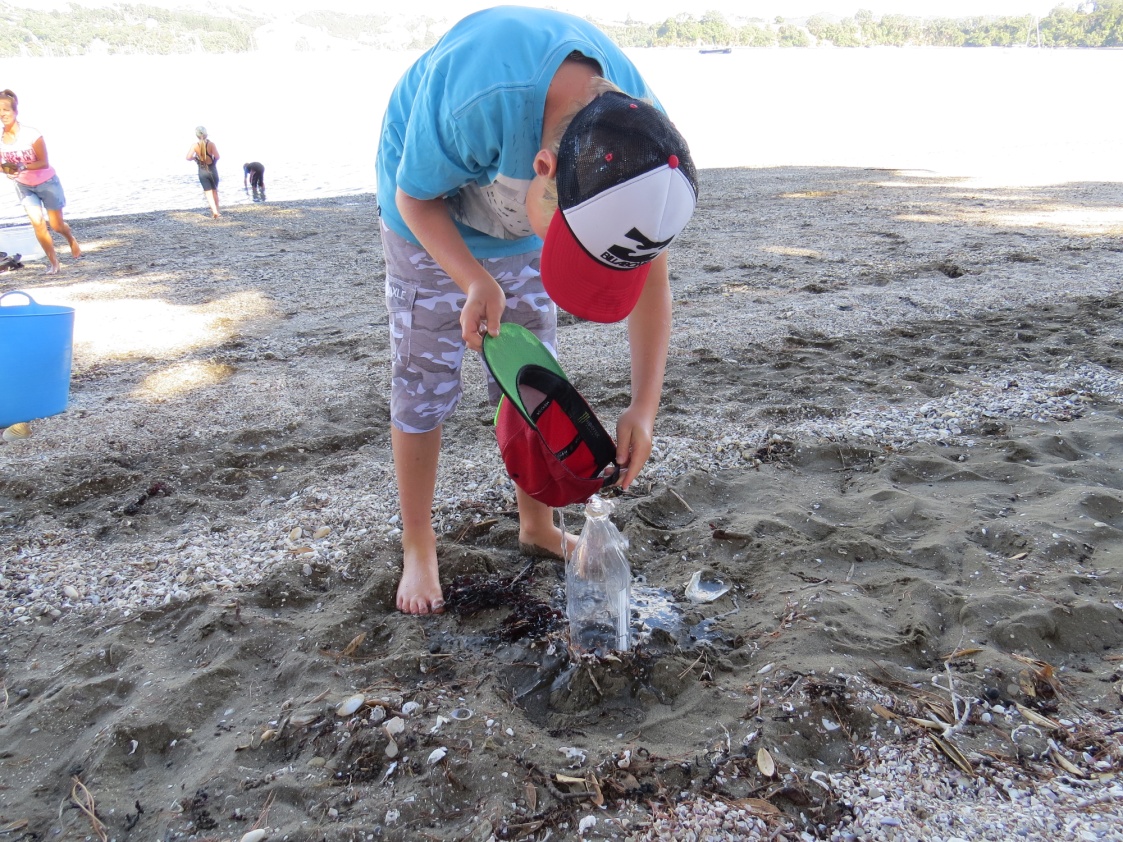 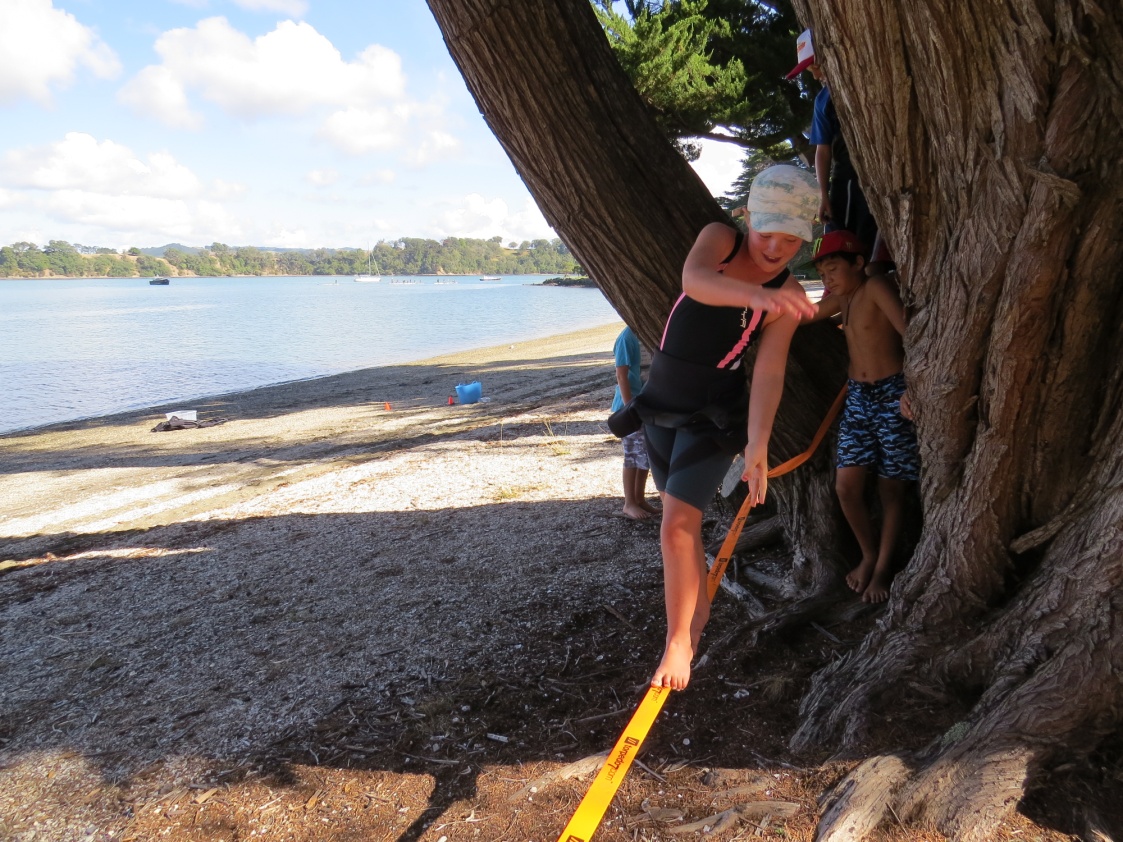 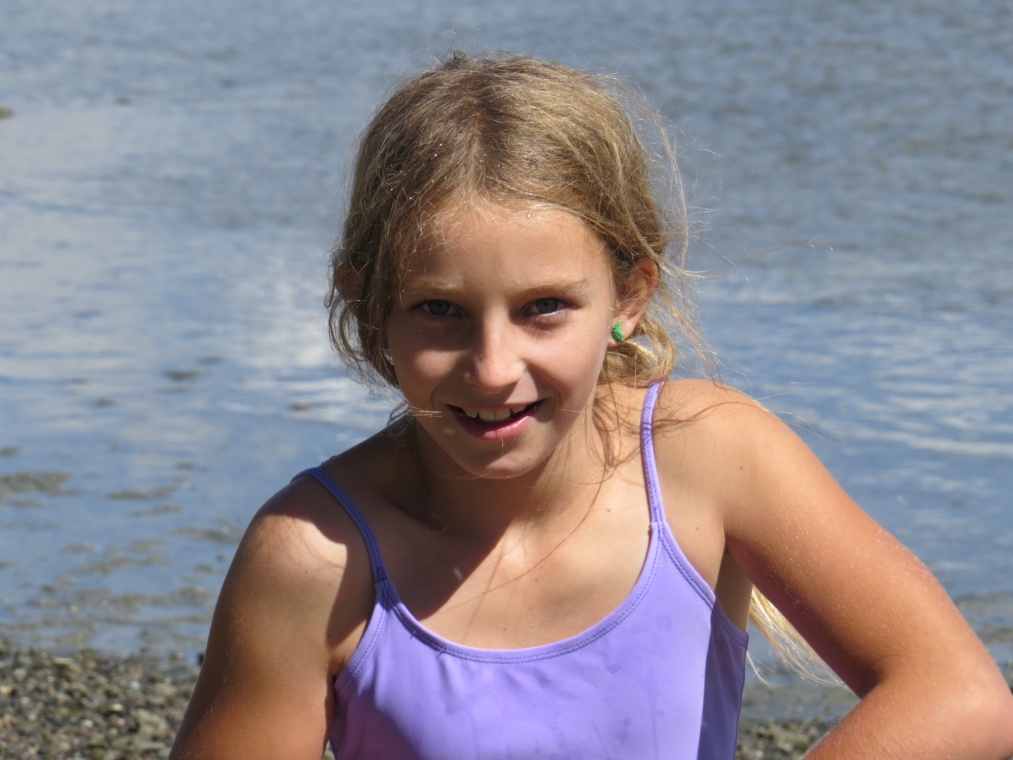 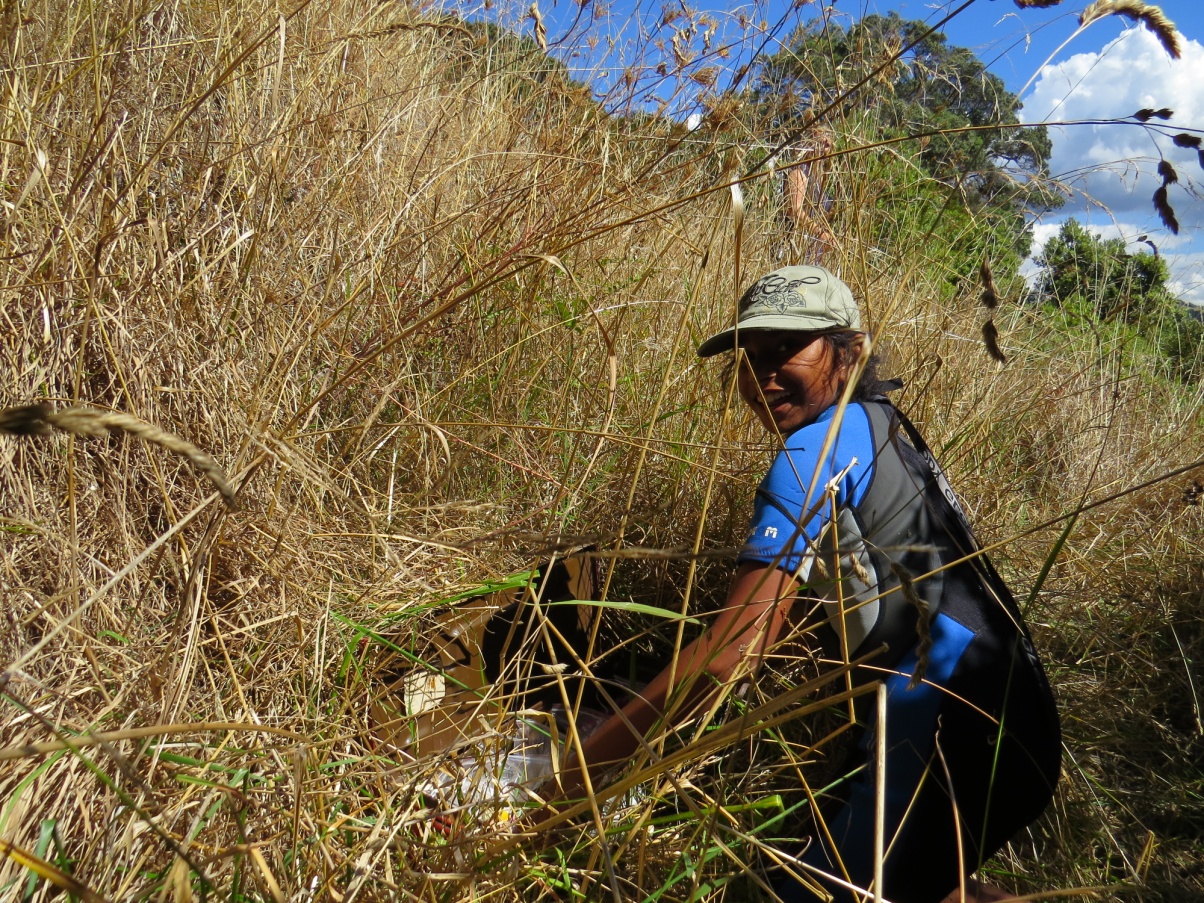 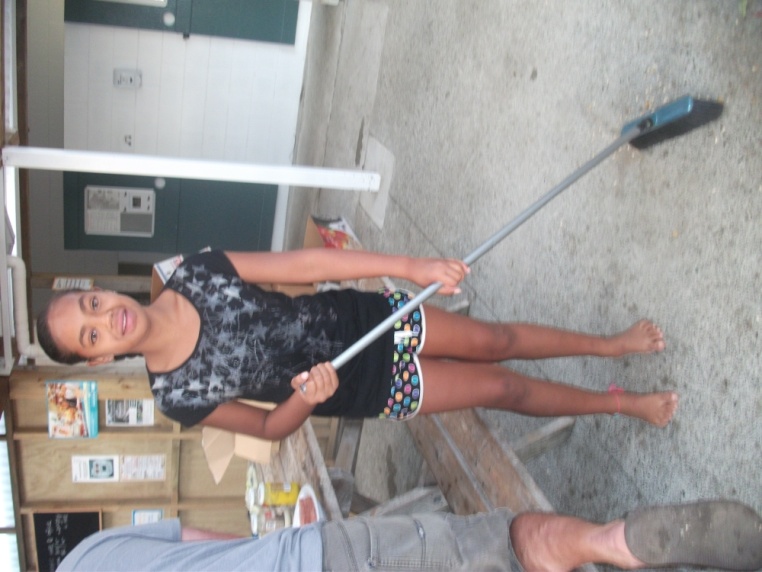 DUTIES AND DINNER
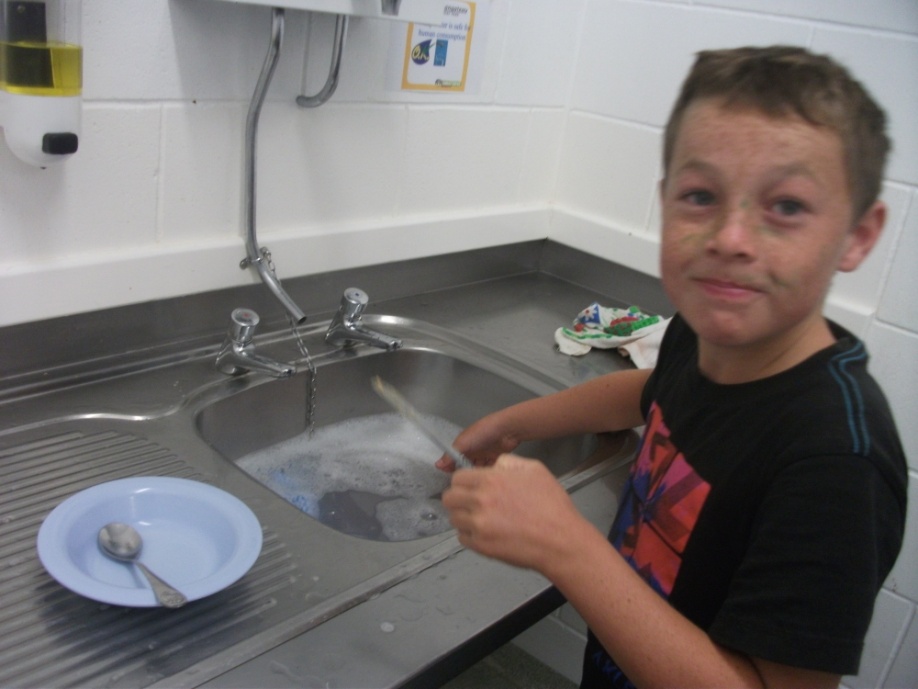 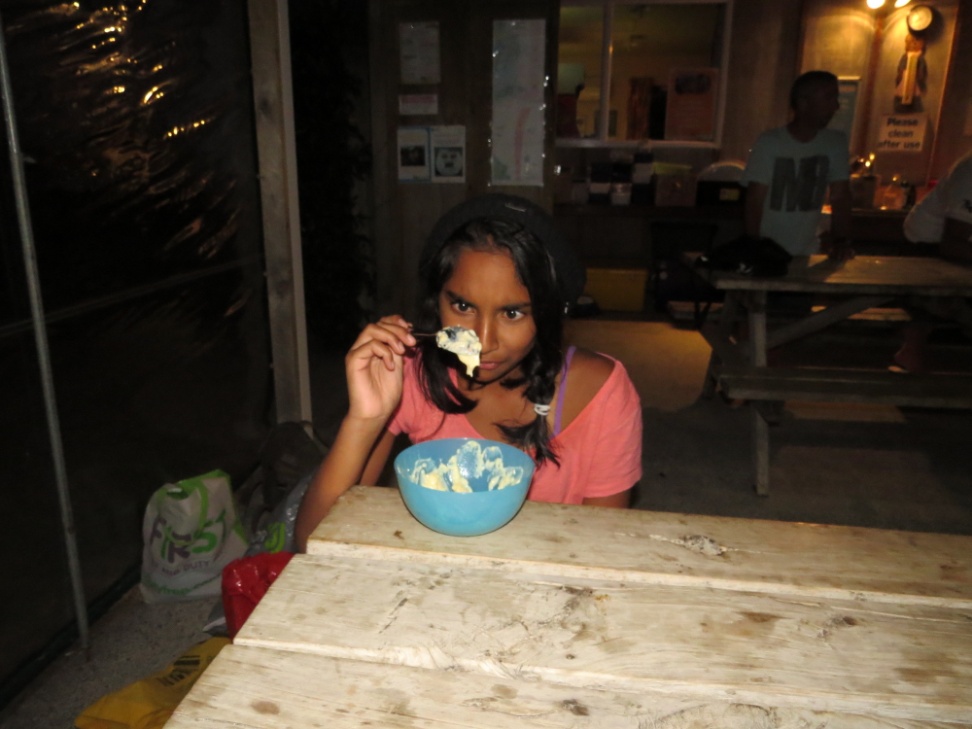 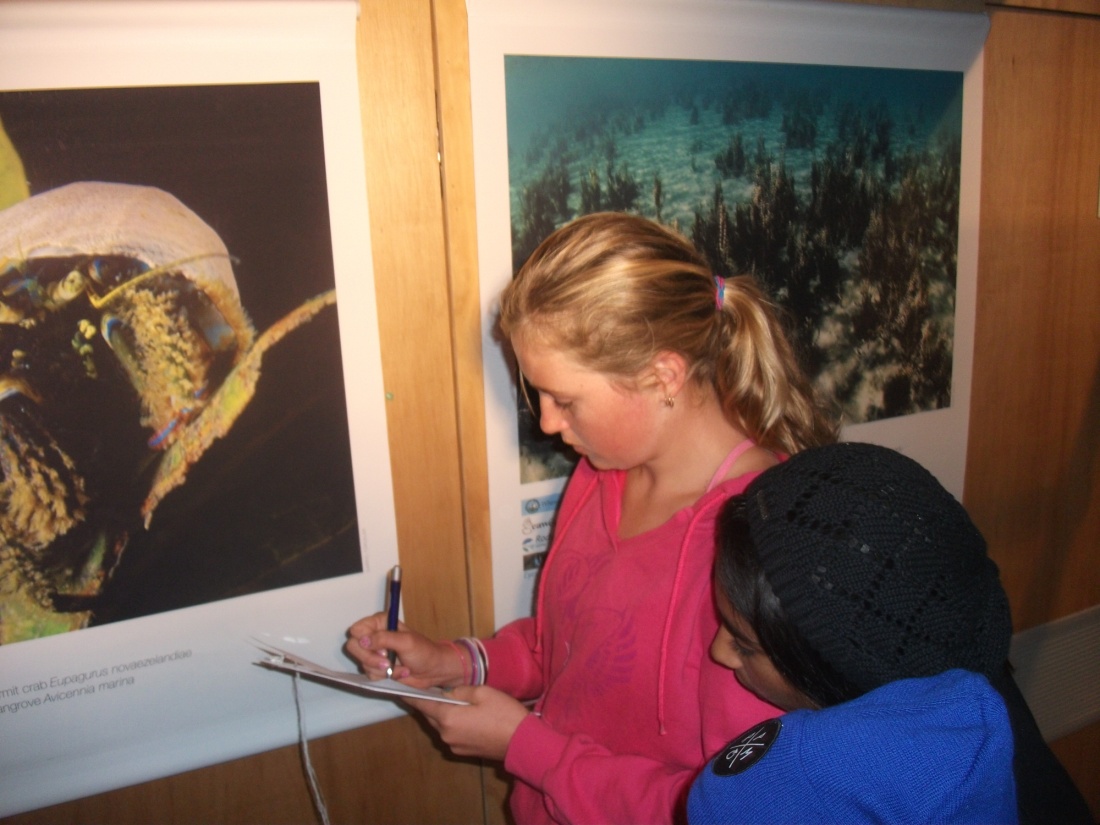 DAY 3
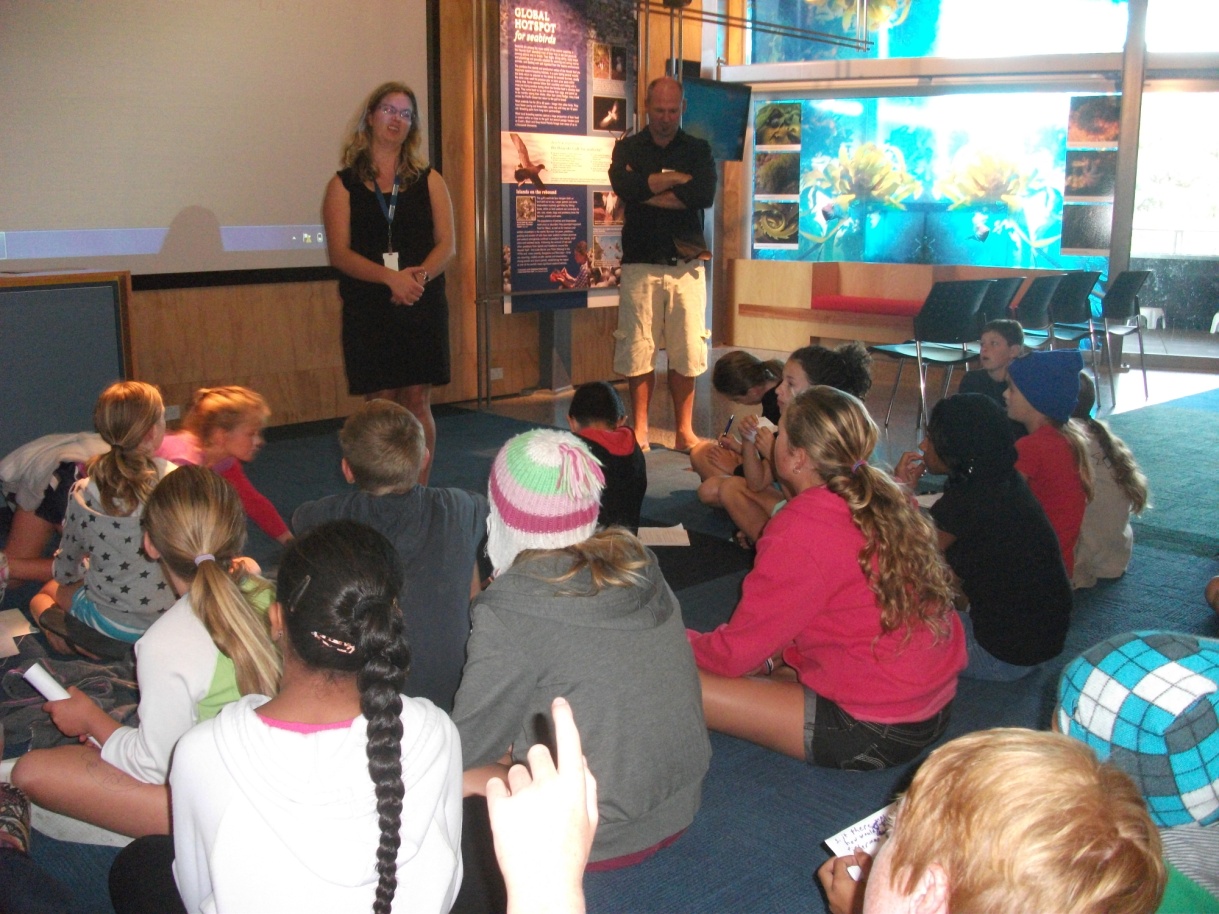 GOAT ISLAND
DISCOVERY CENTRE
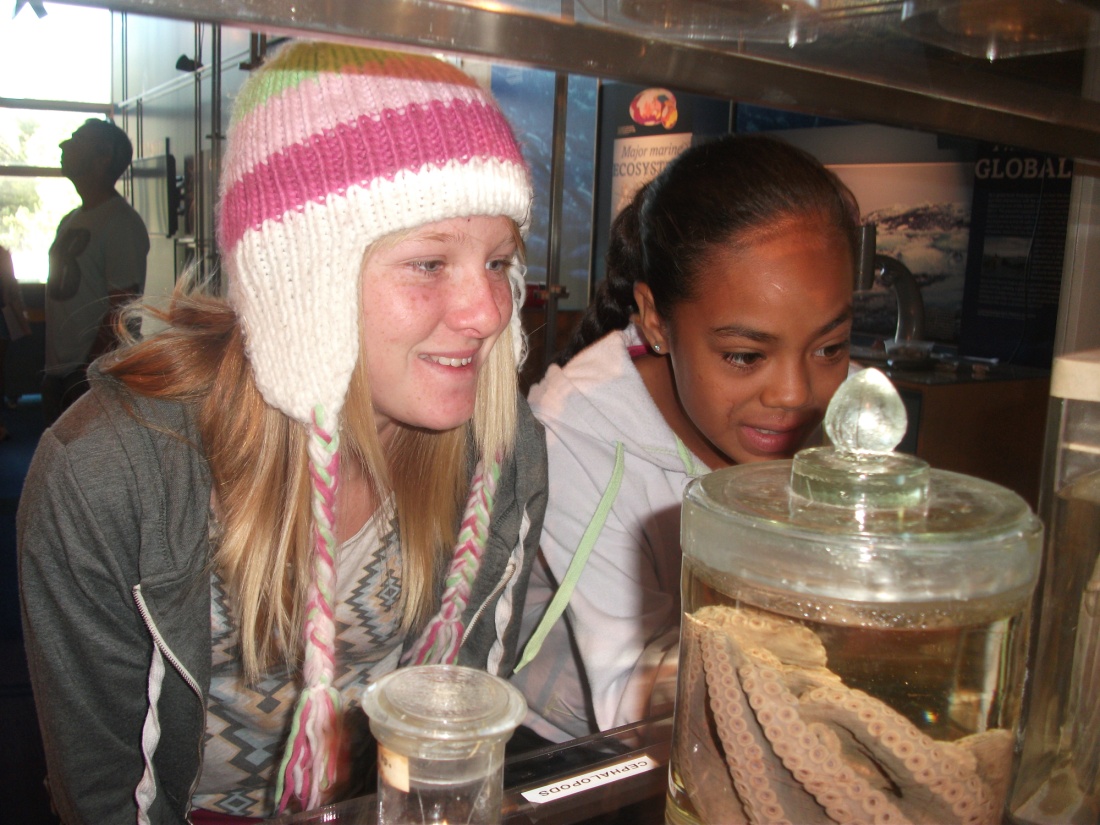 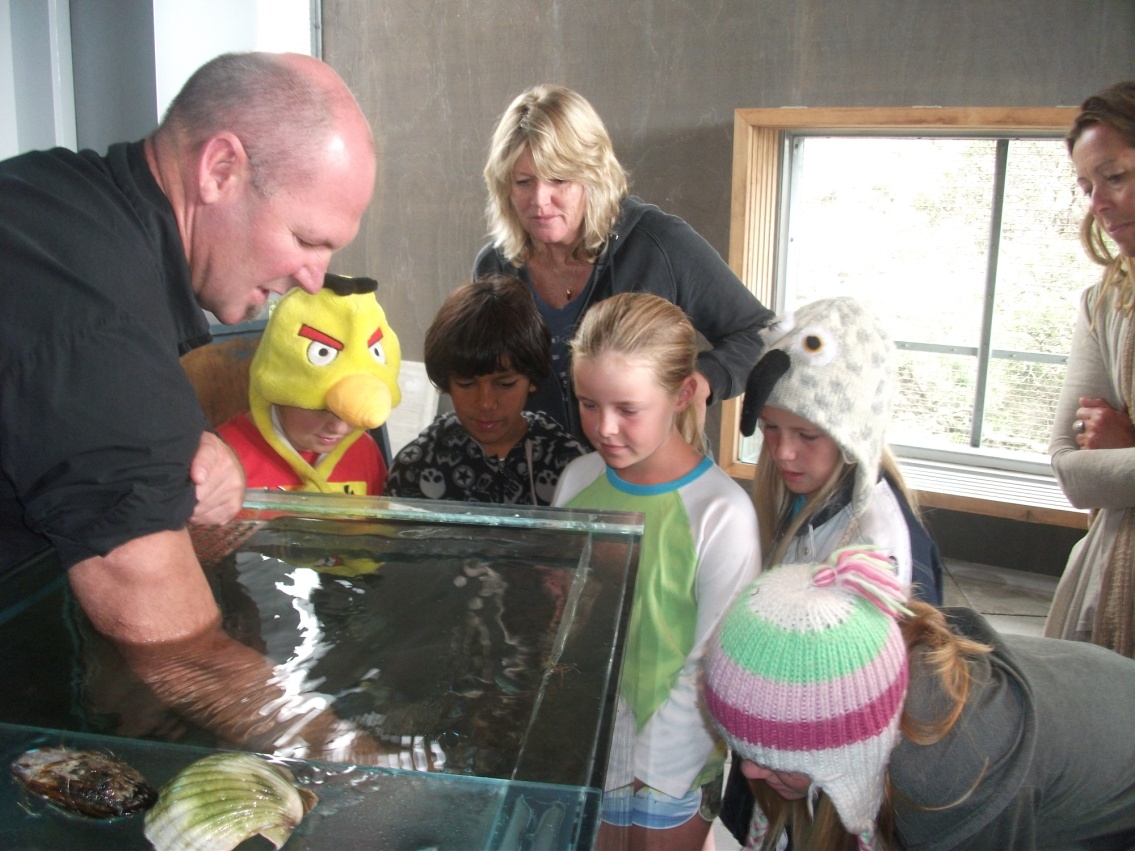 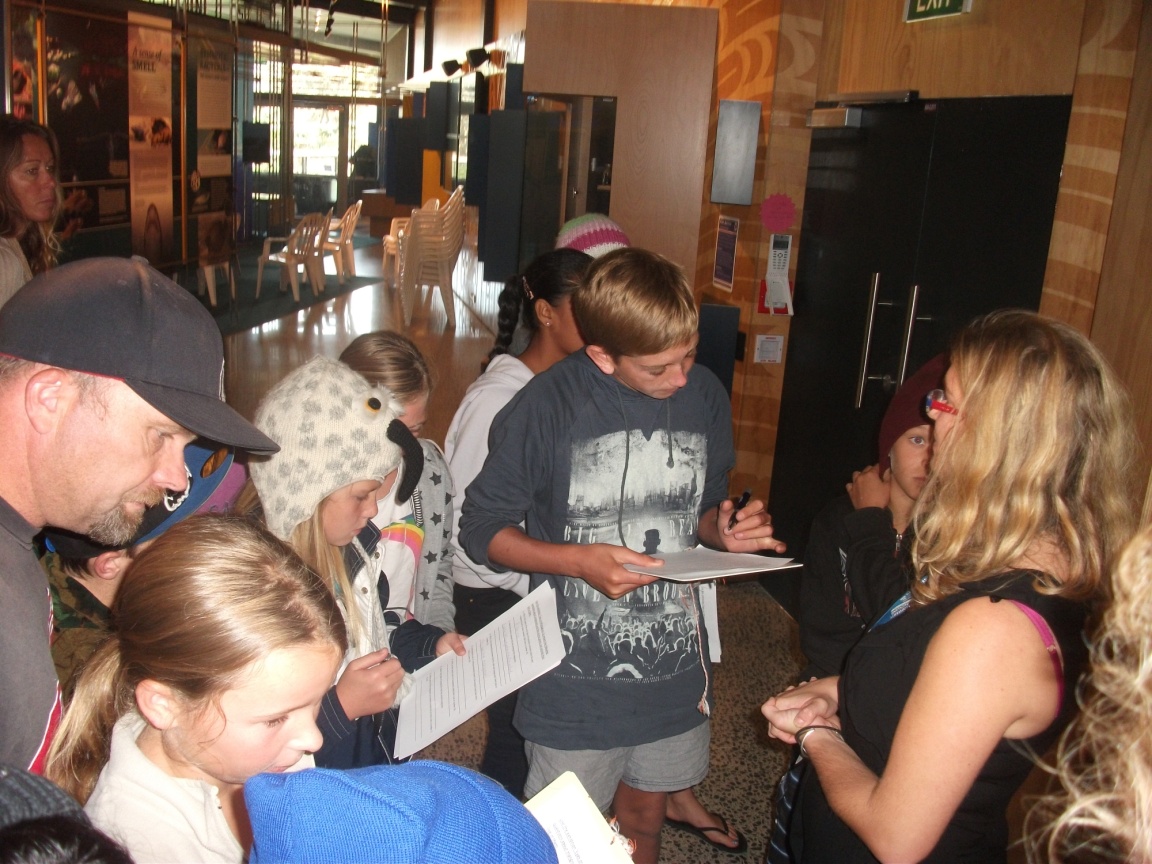 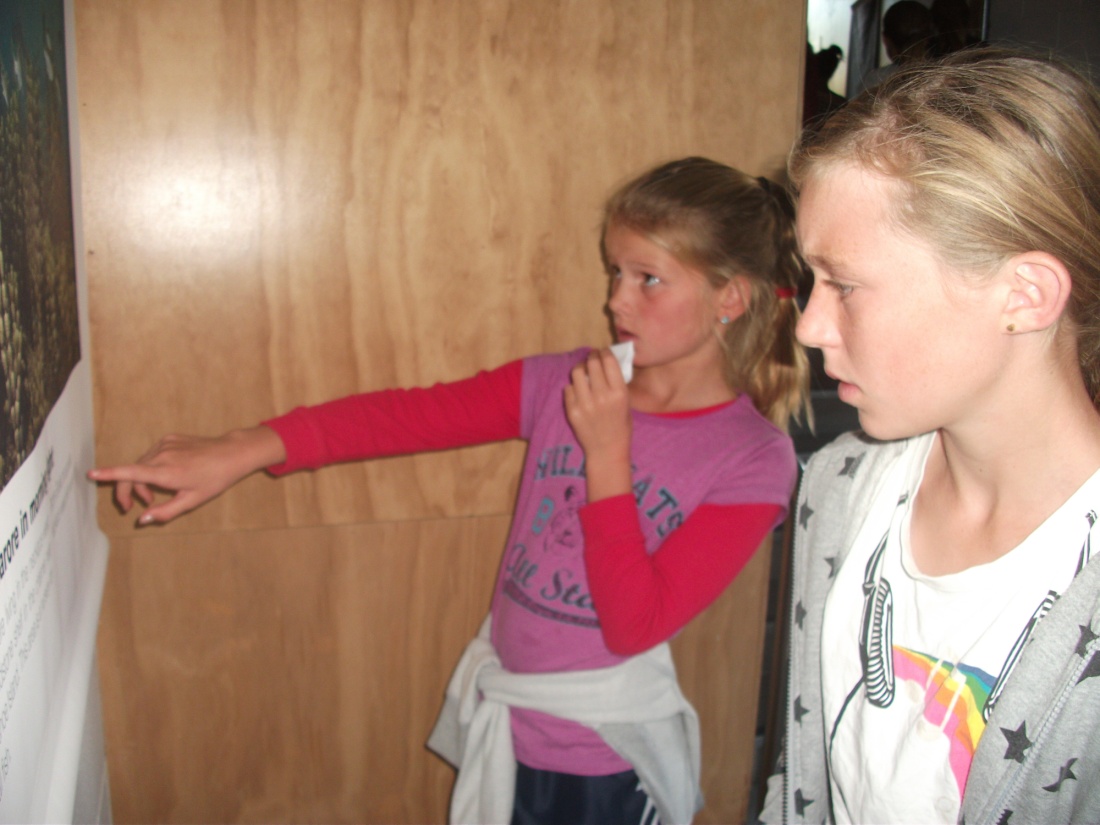 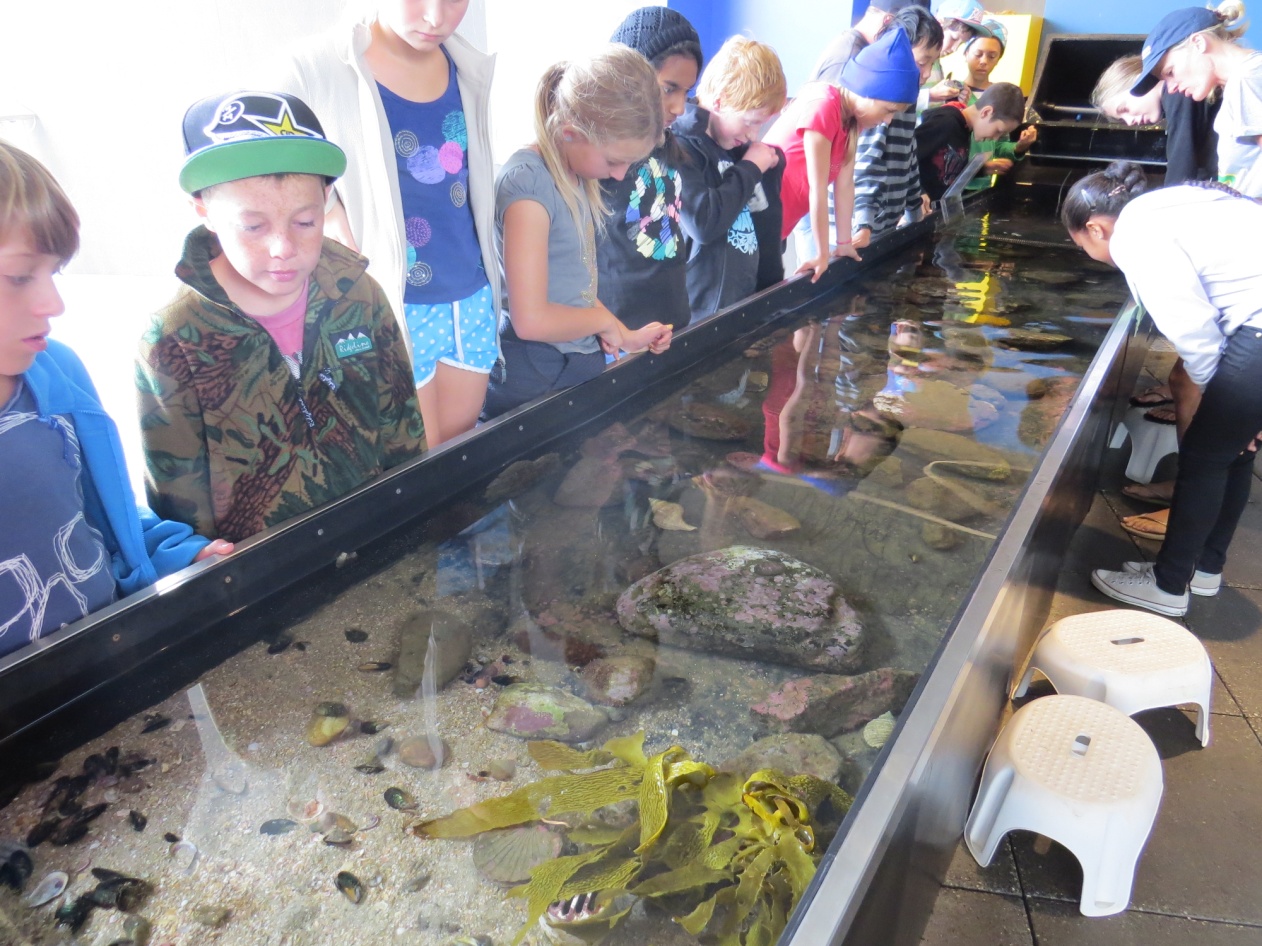 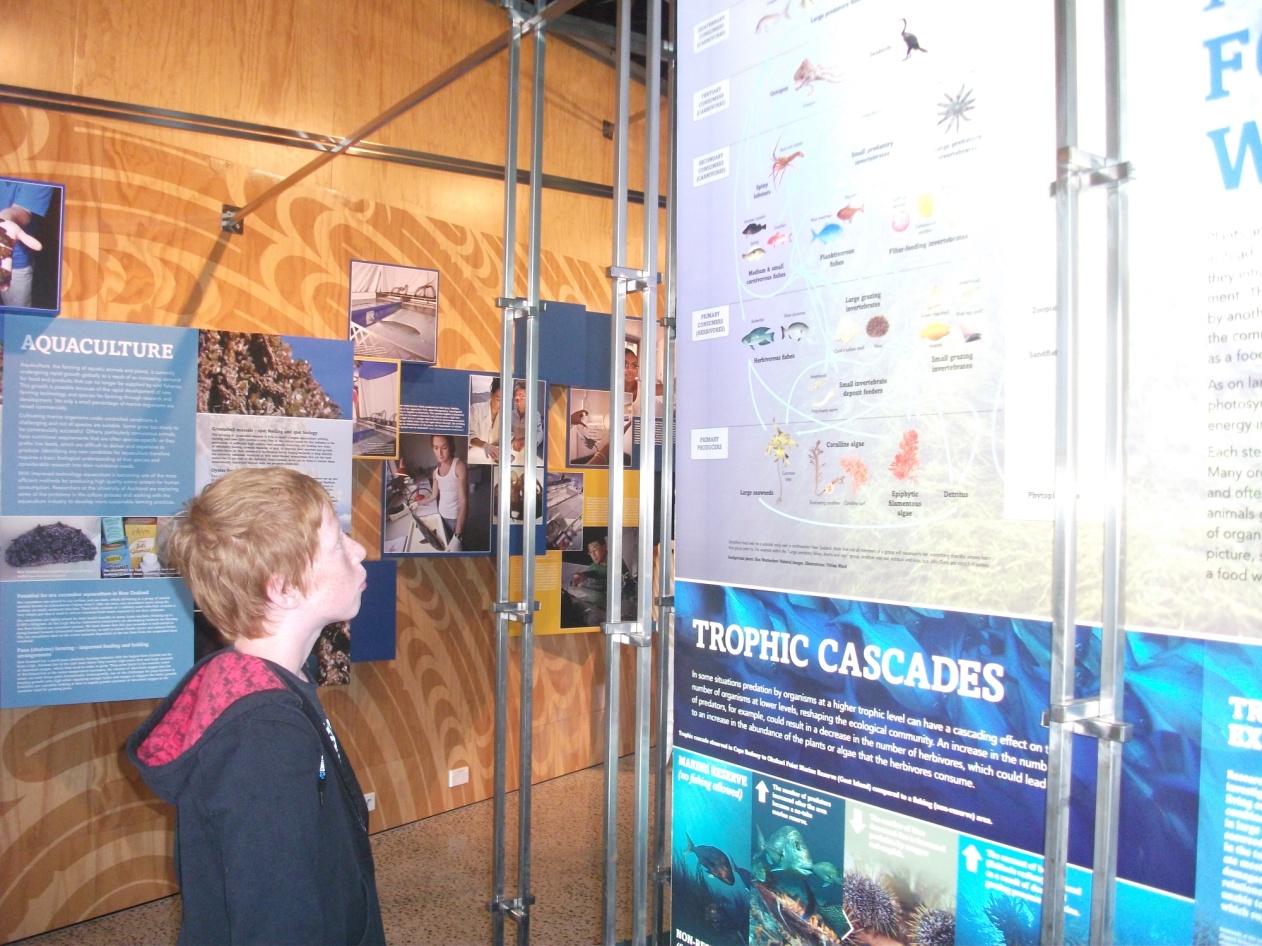 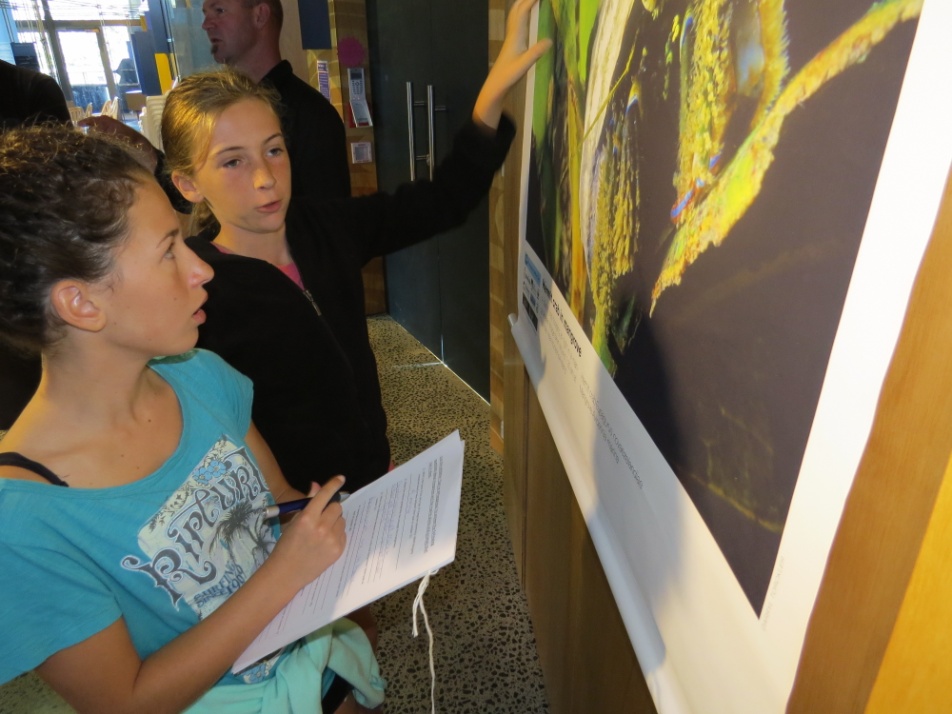 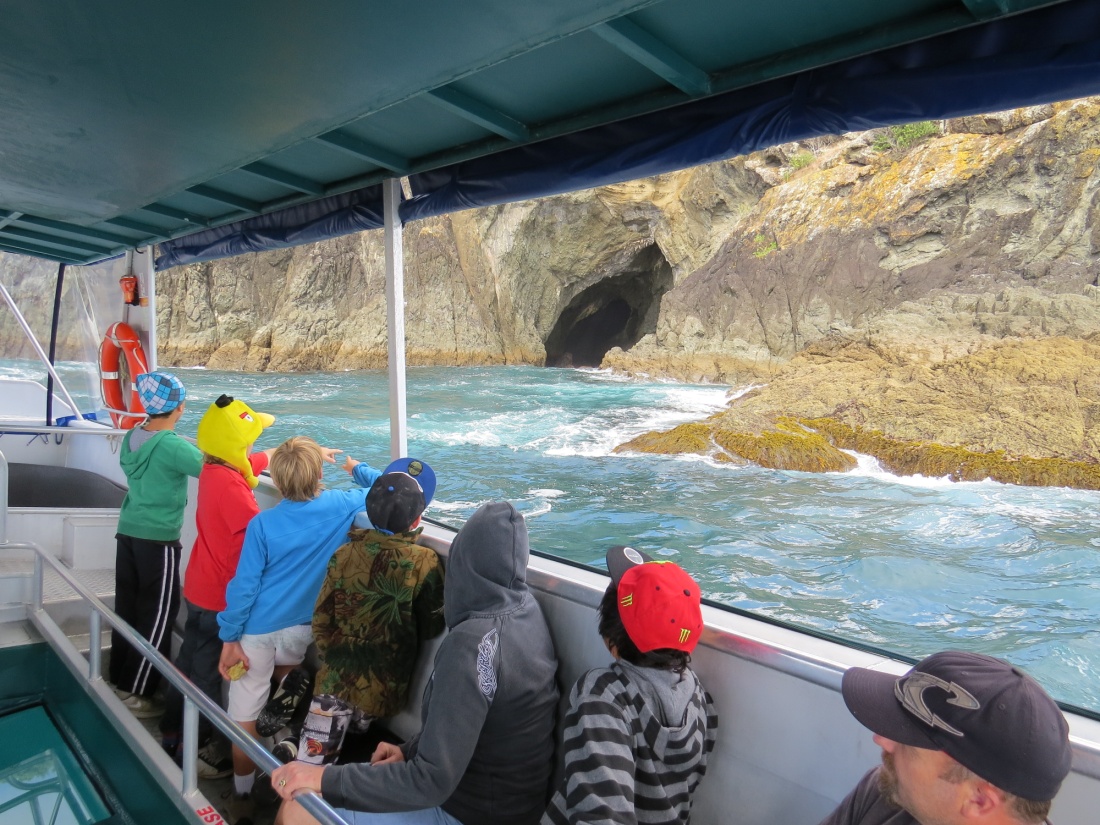 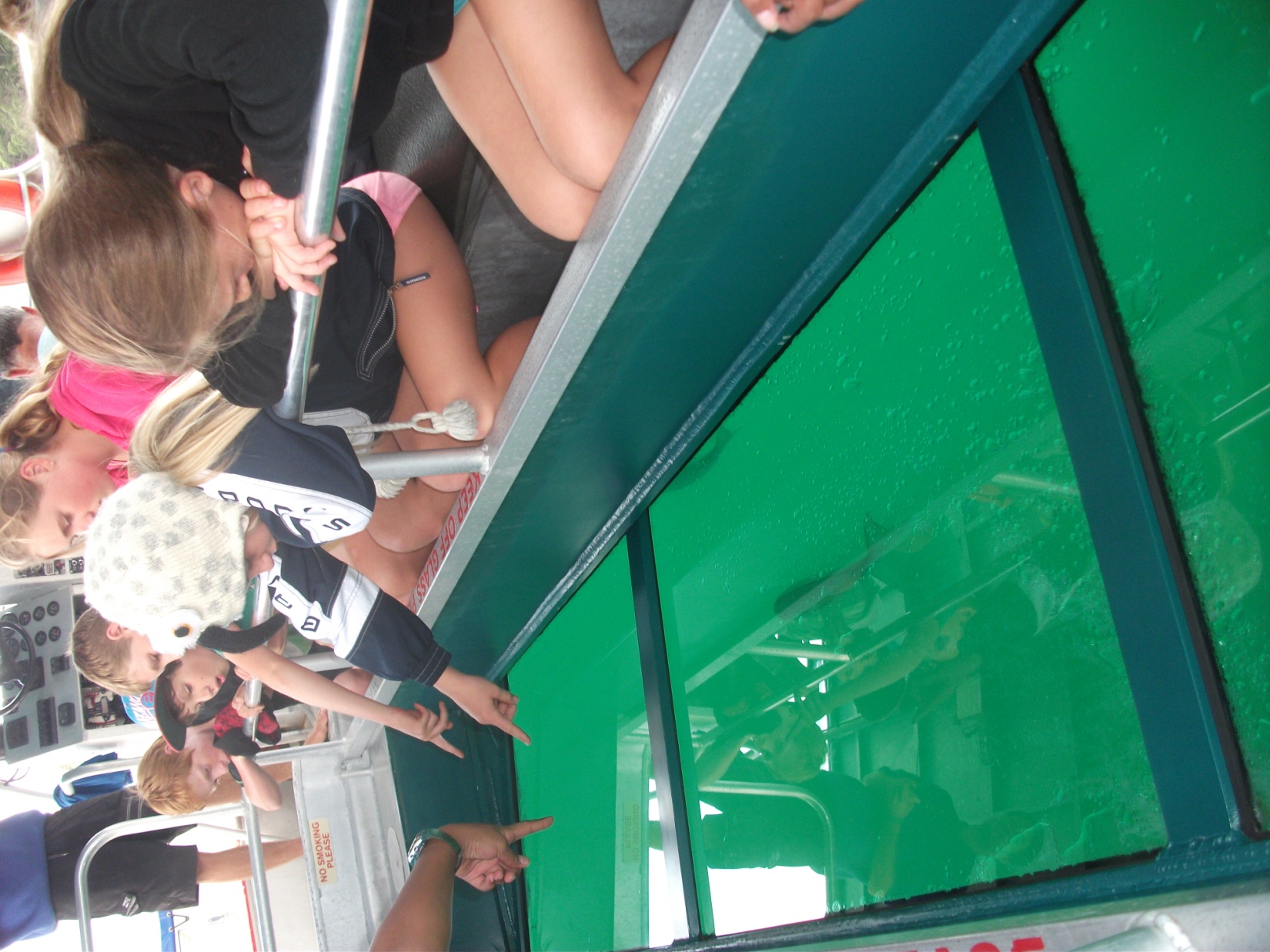 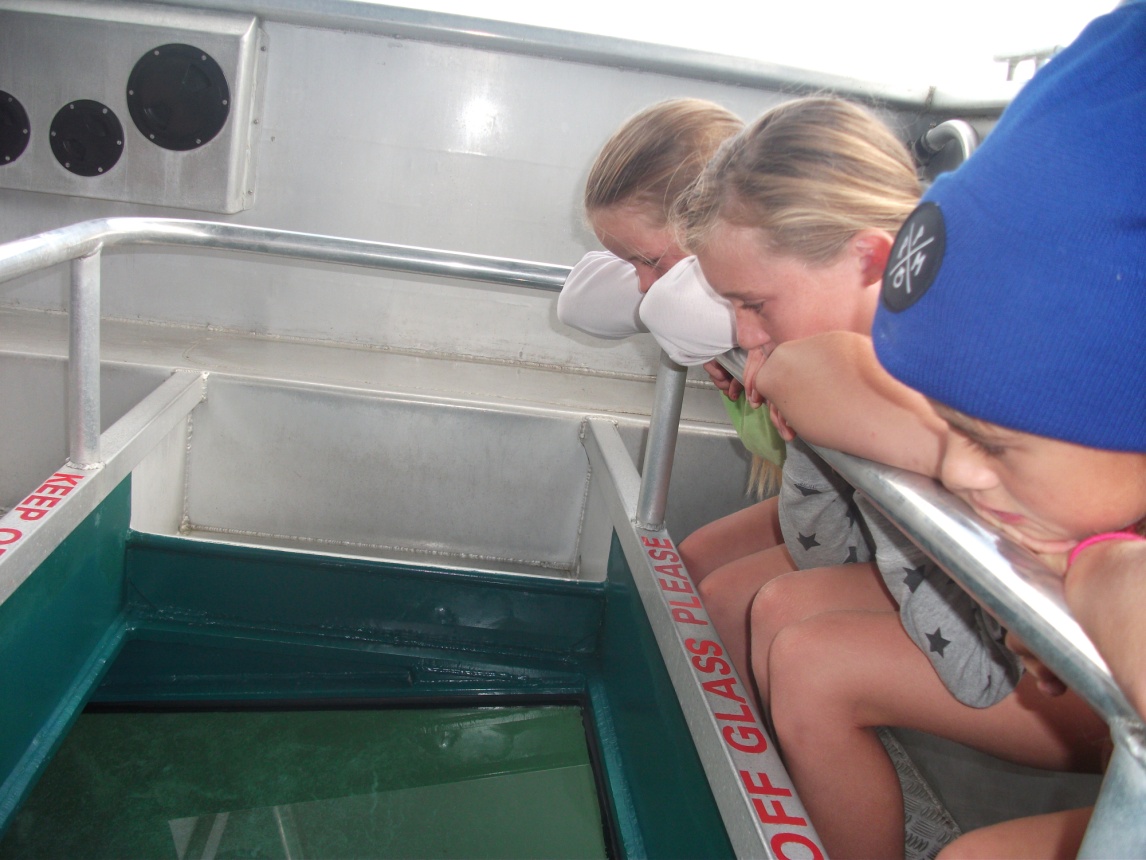 GLASS BOTTOM BOAT
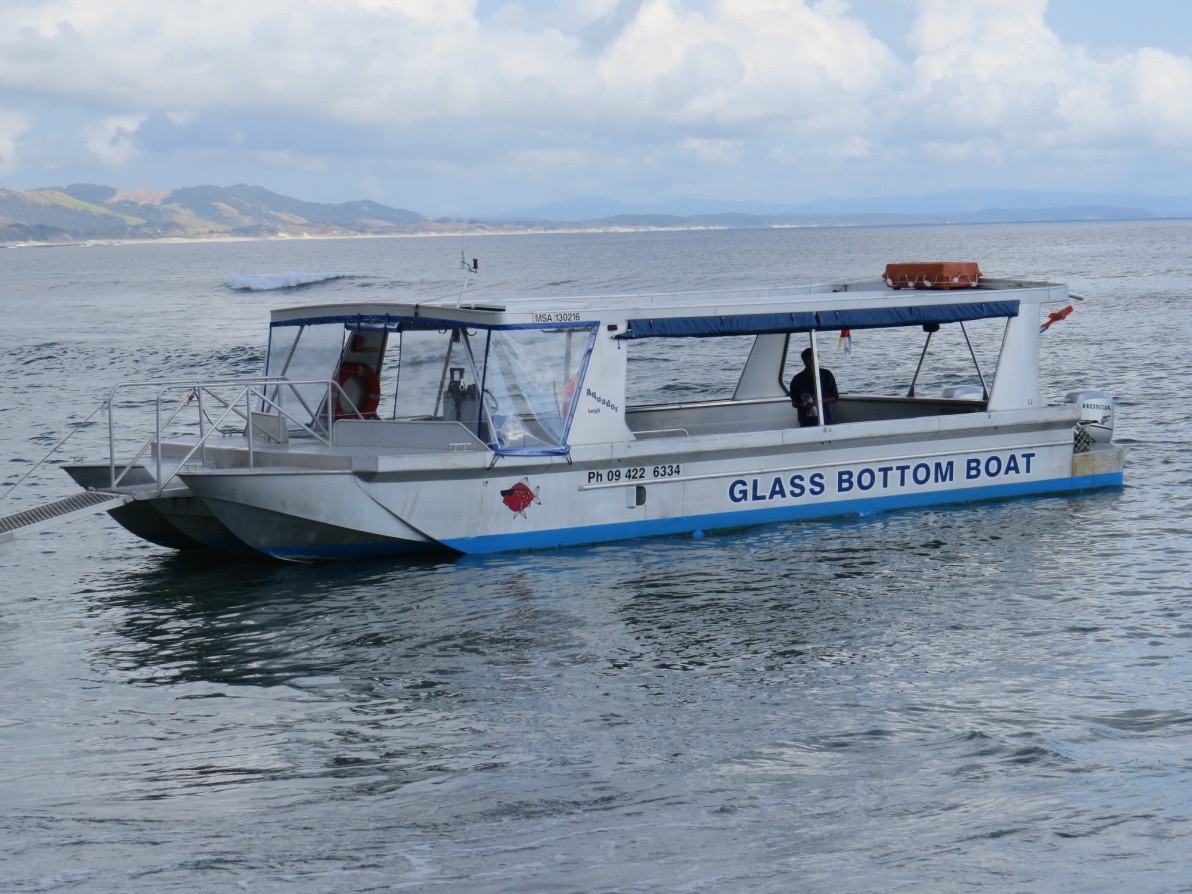 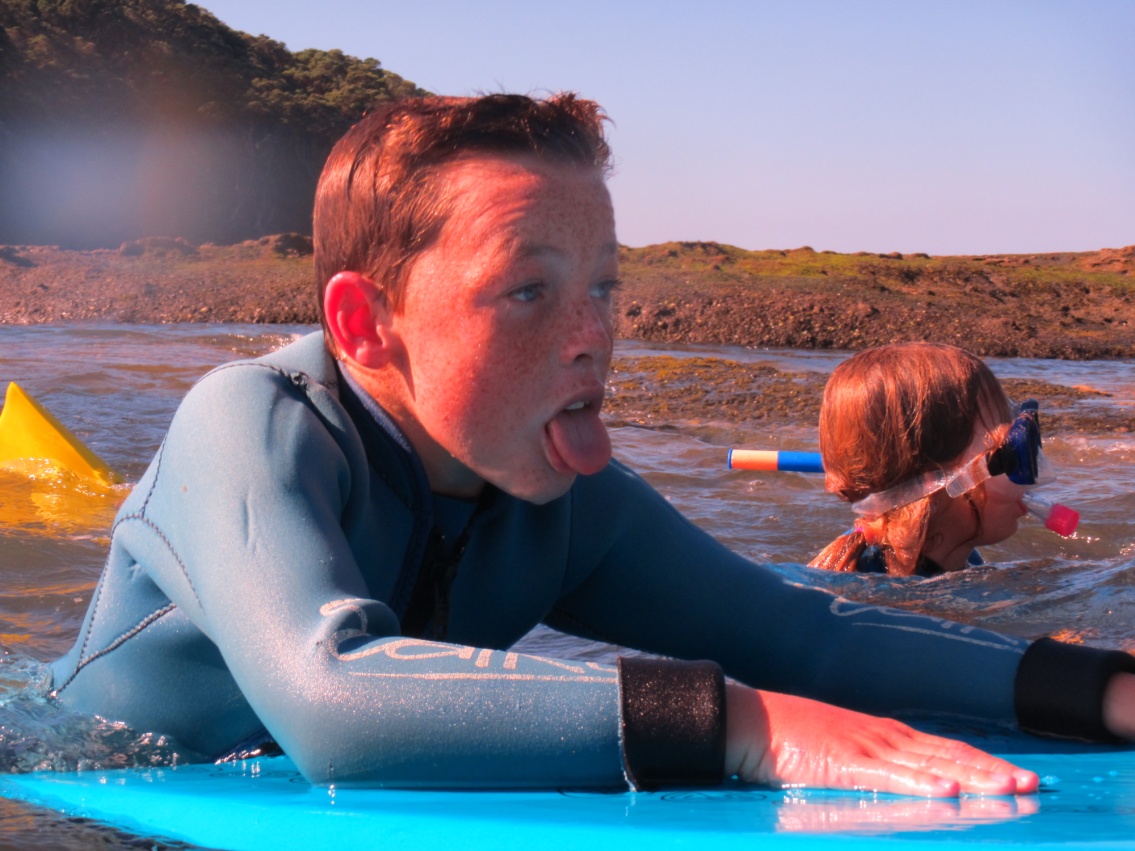 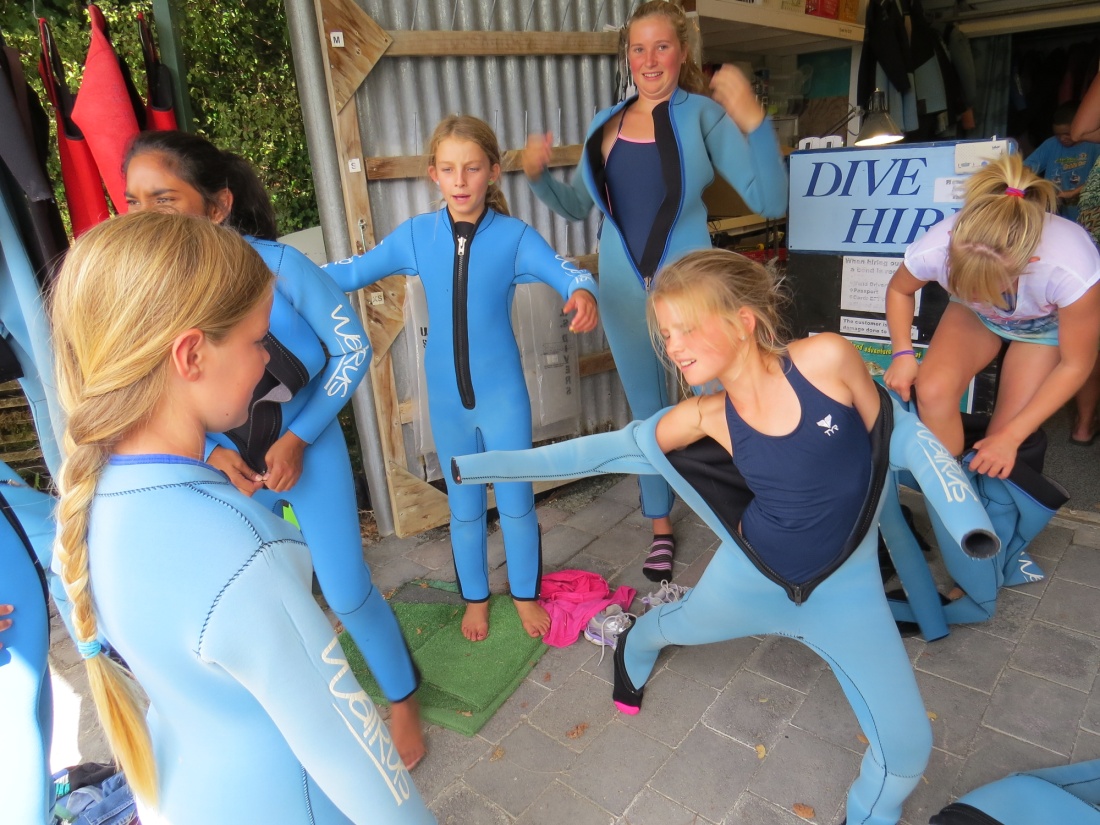 DAY SNORKEL
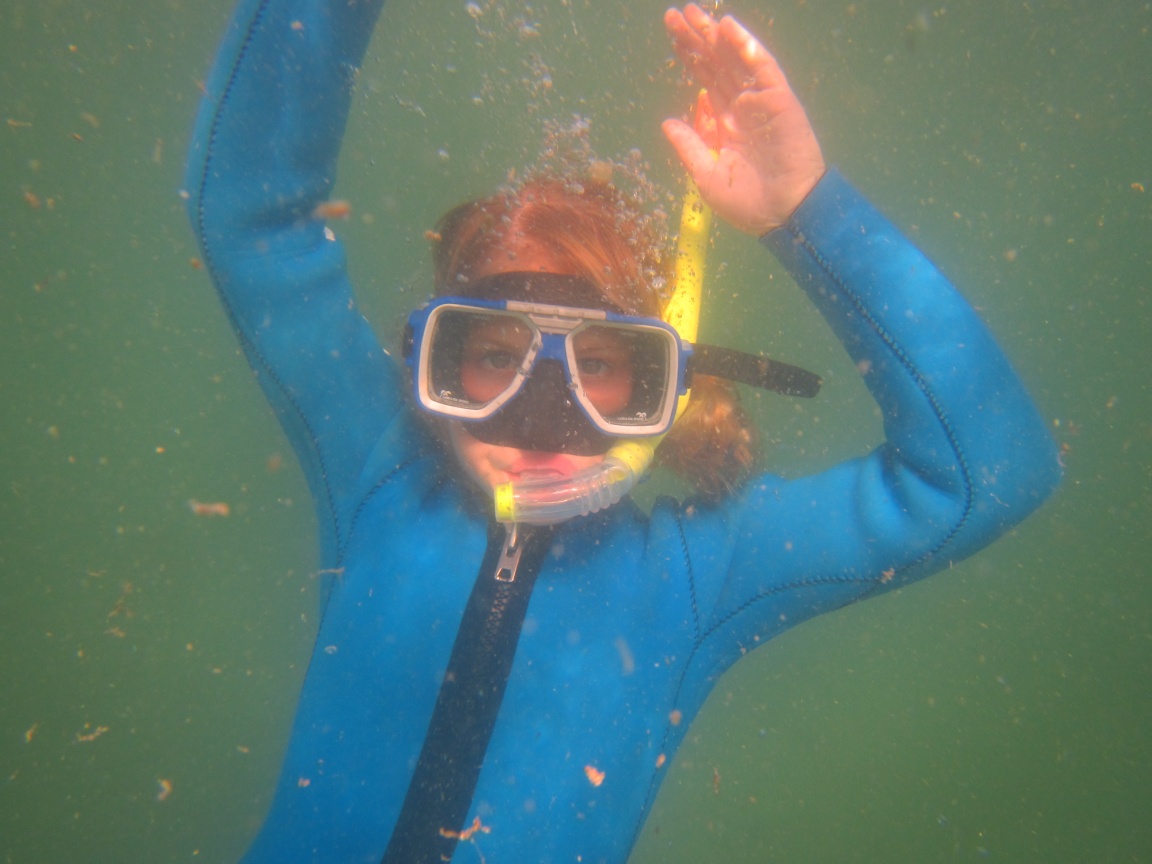 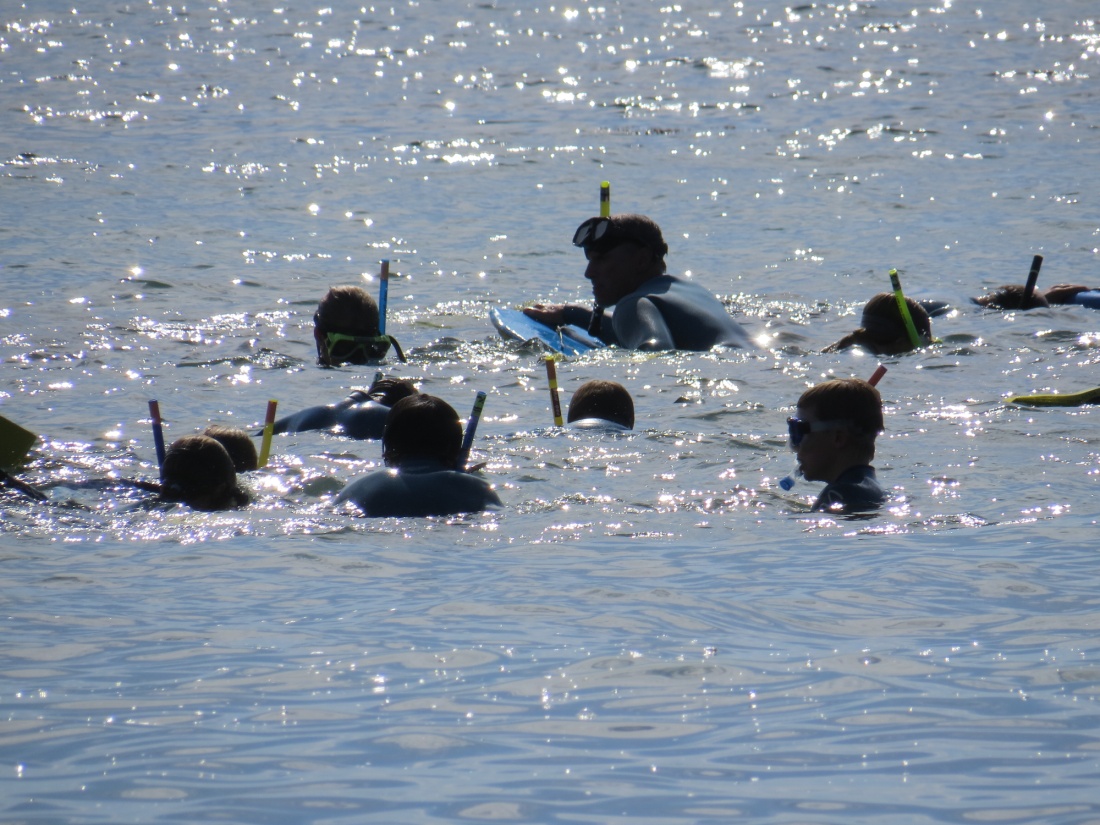 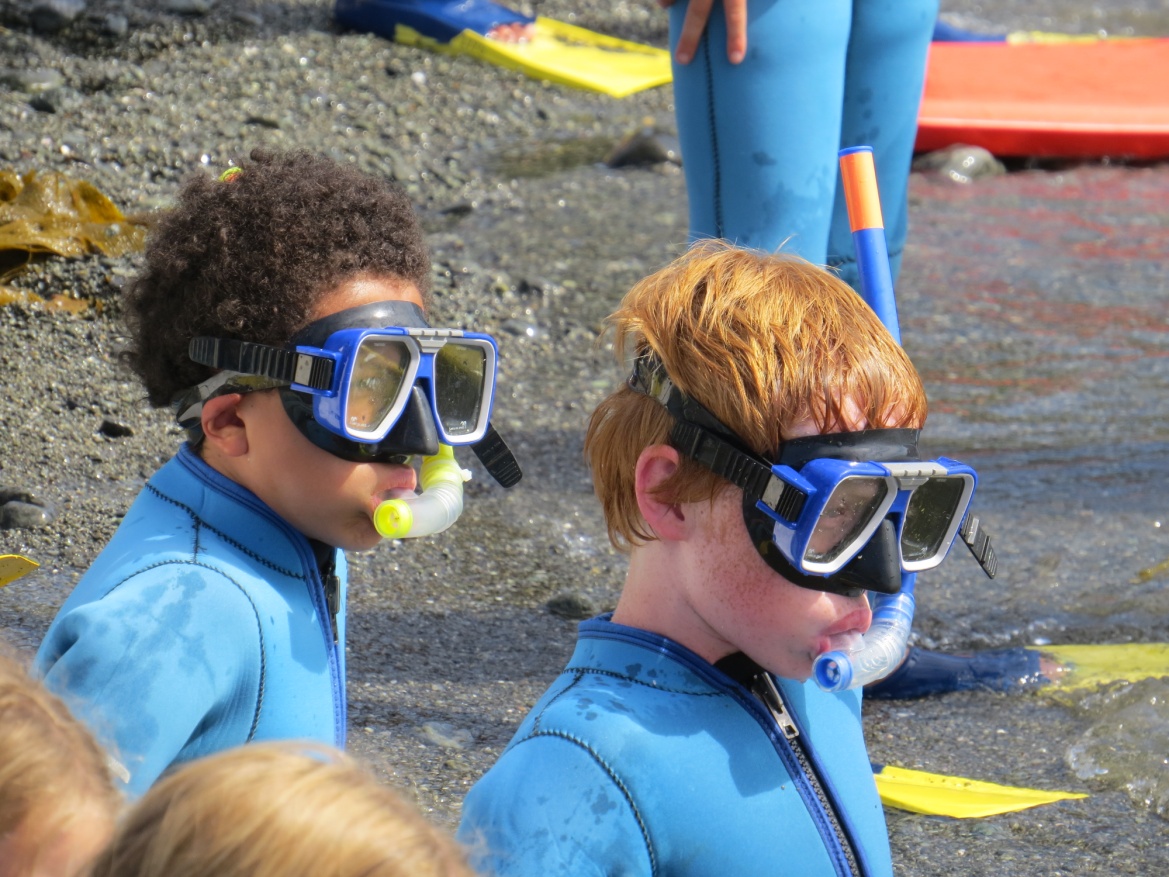 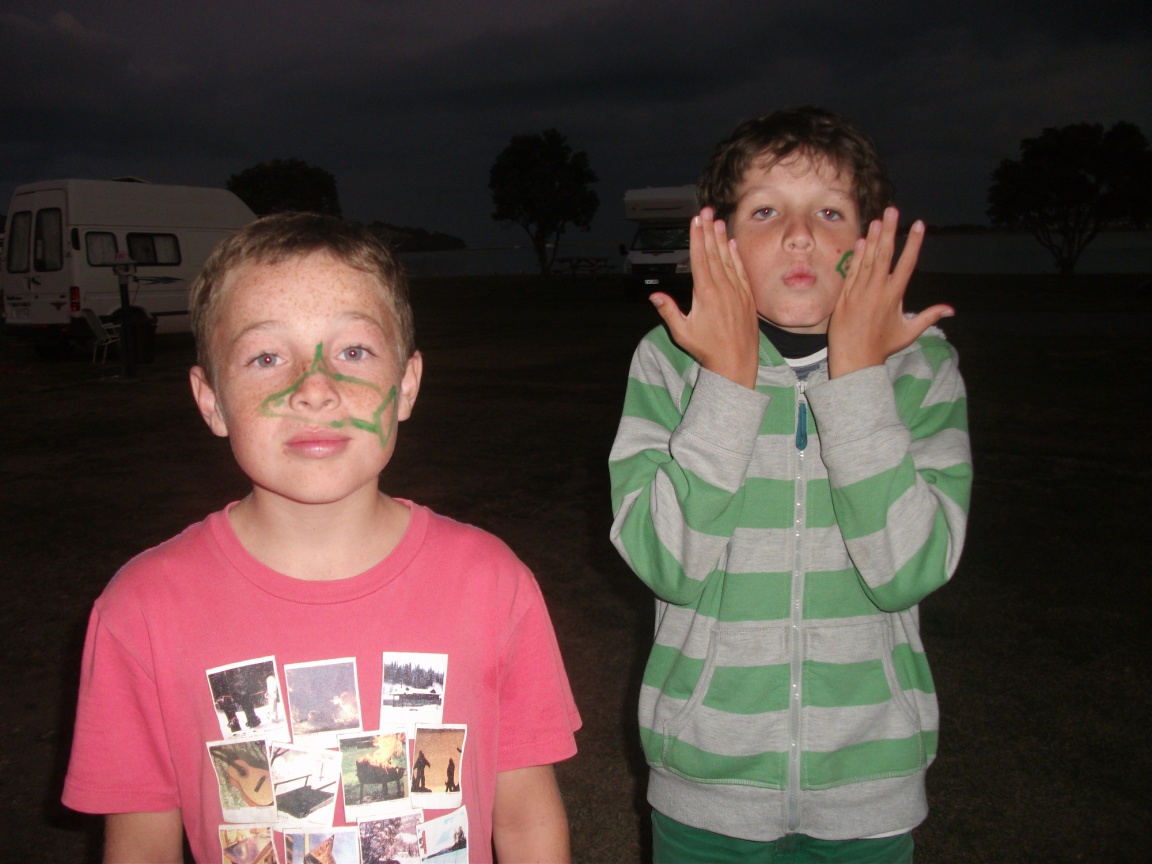 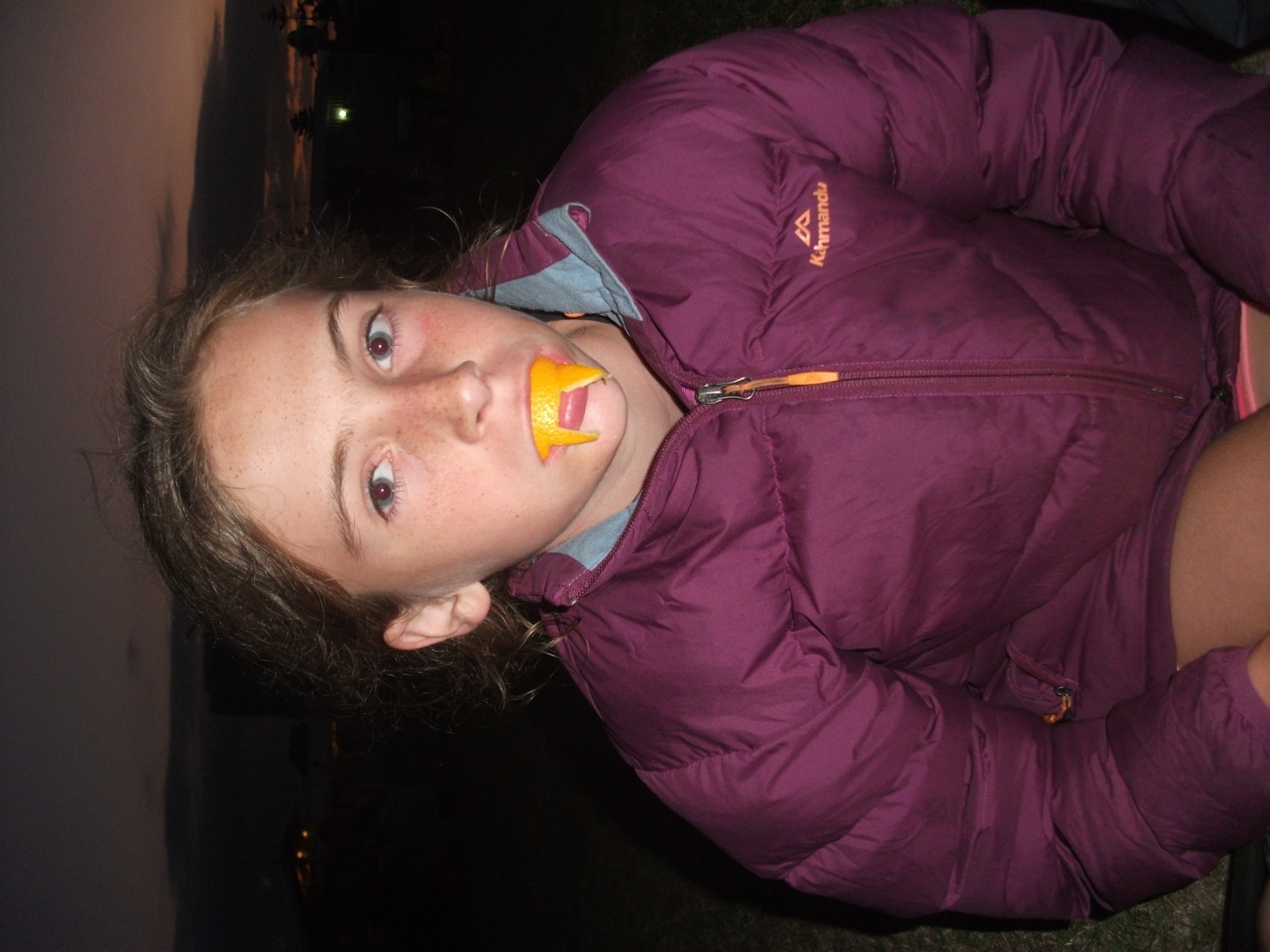 CO-OP GAMES
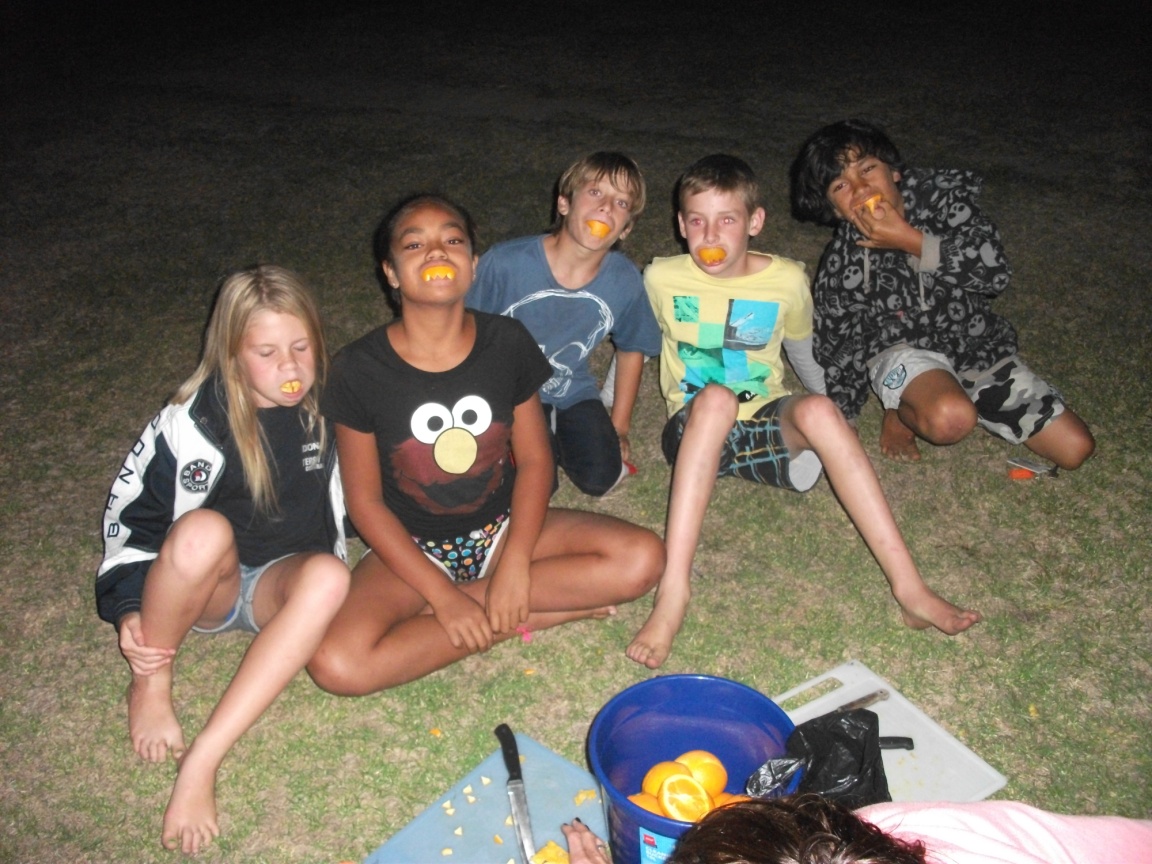 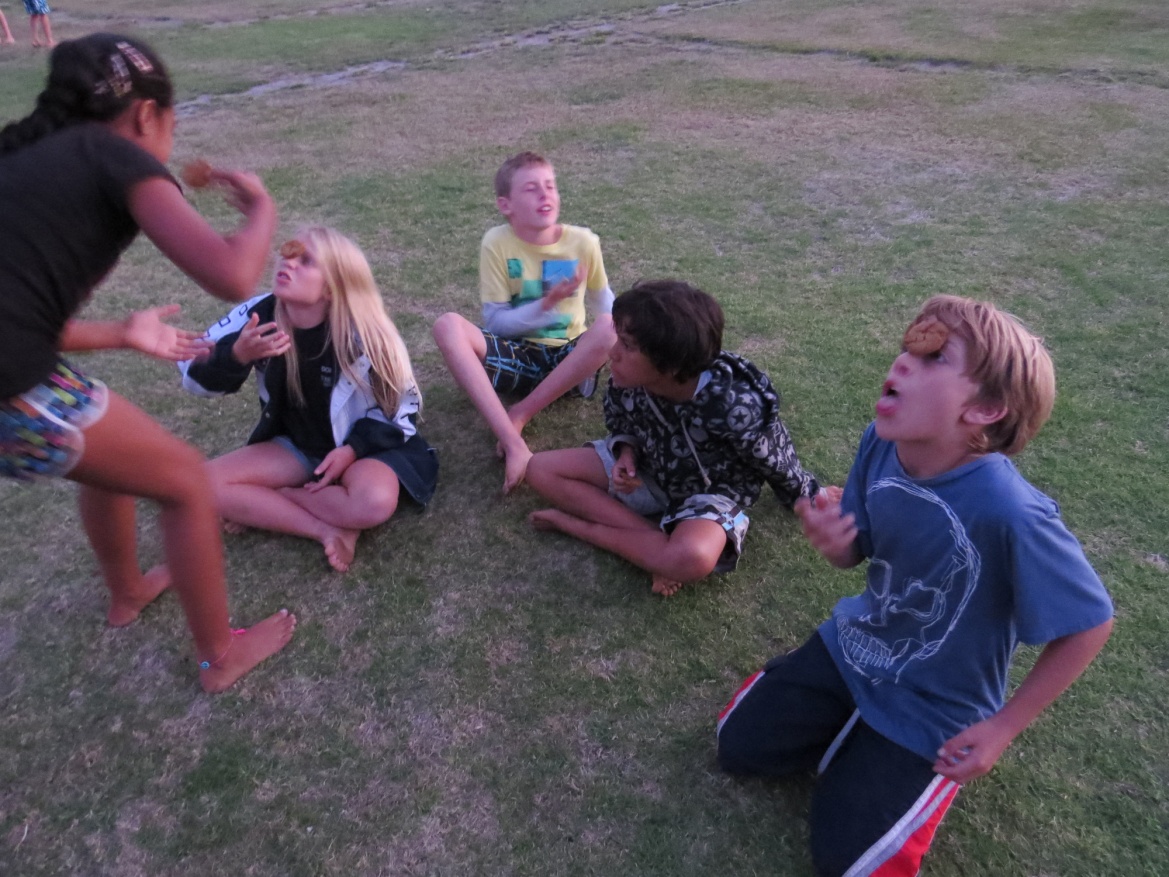 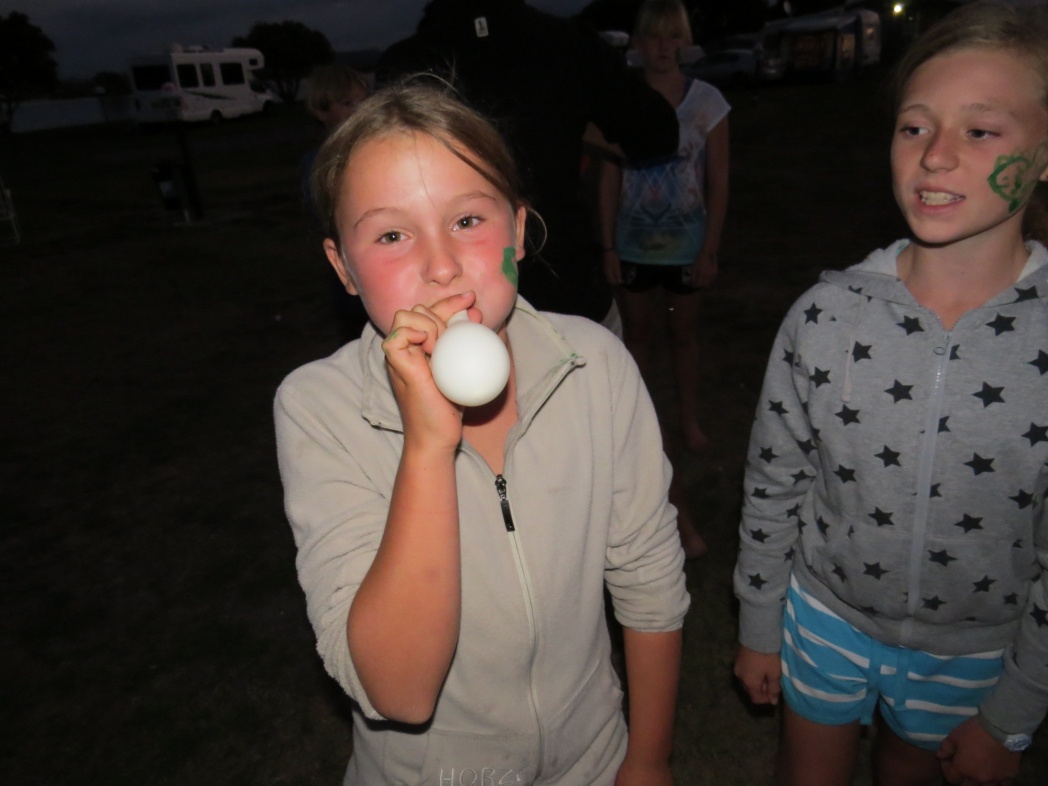 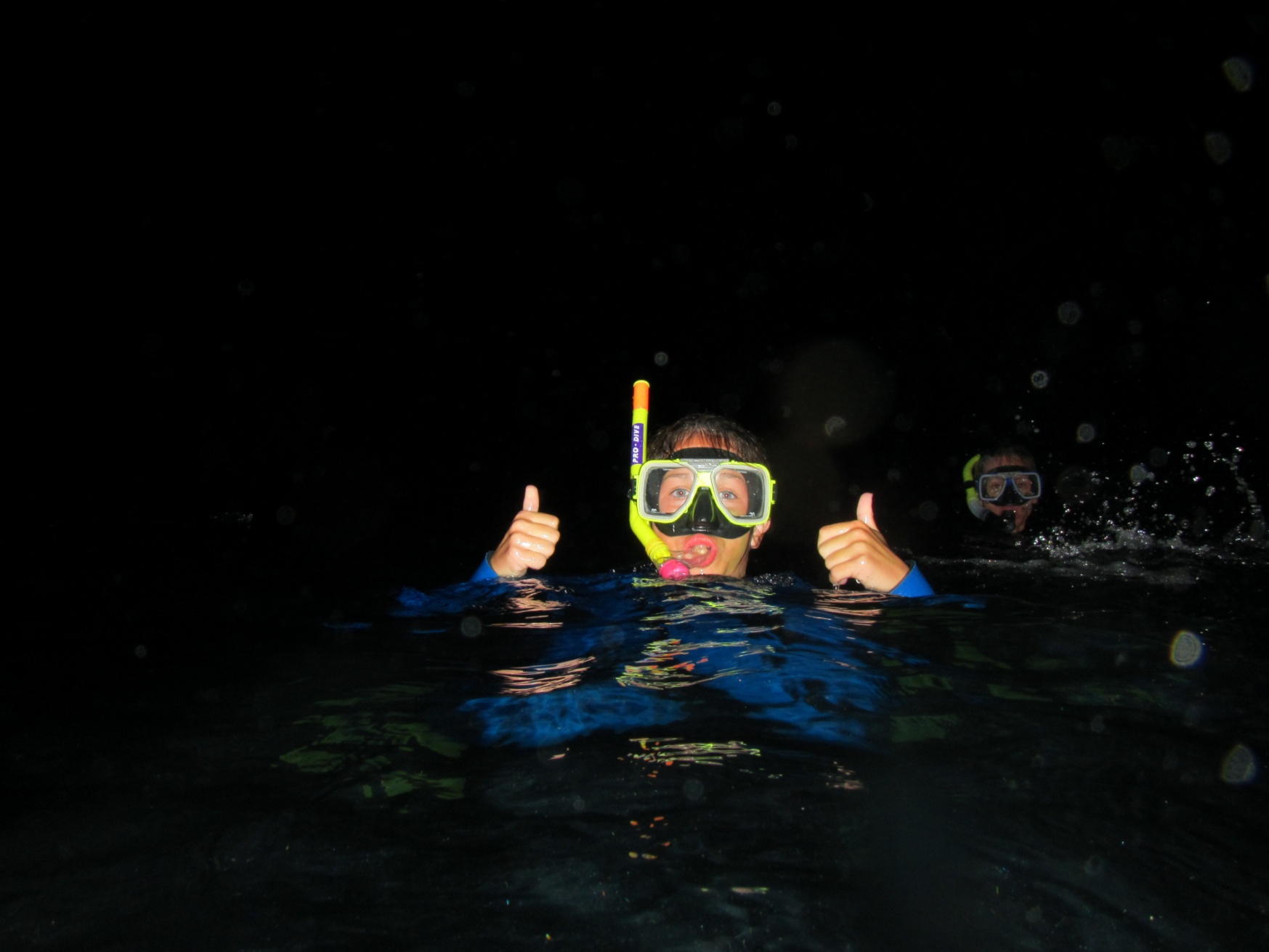 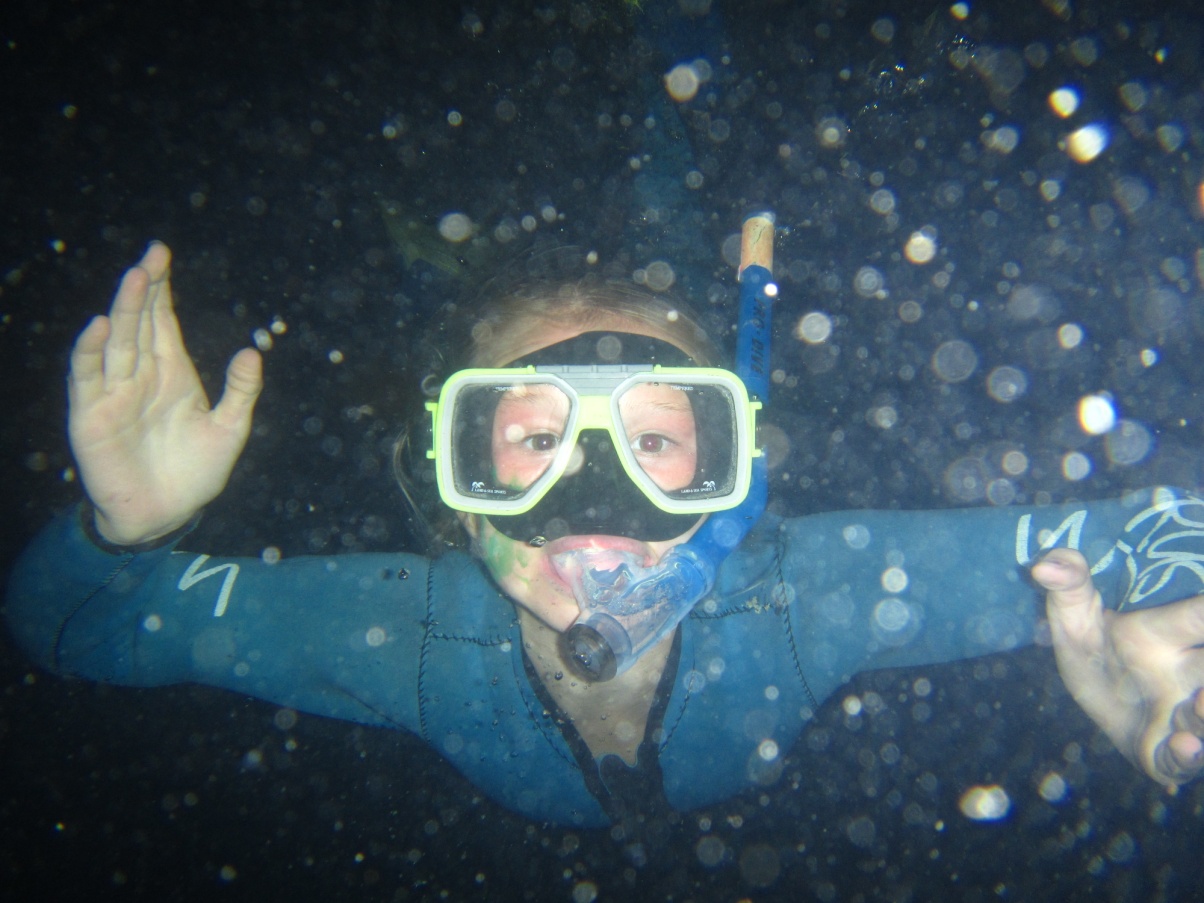 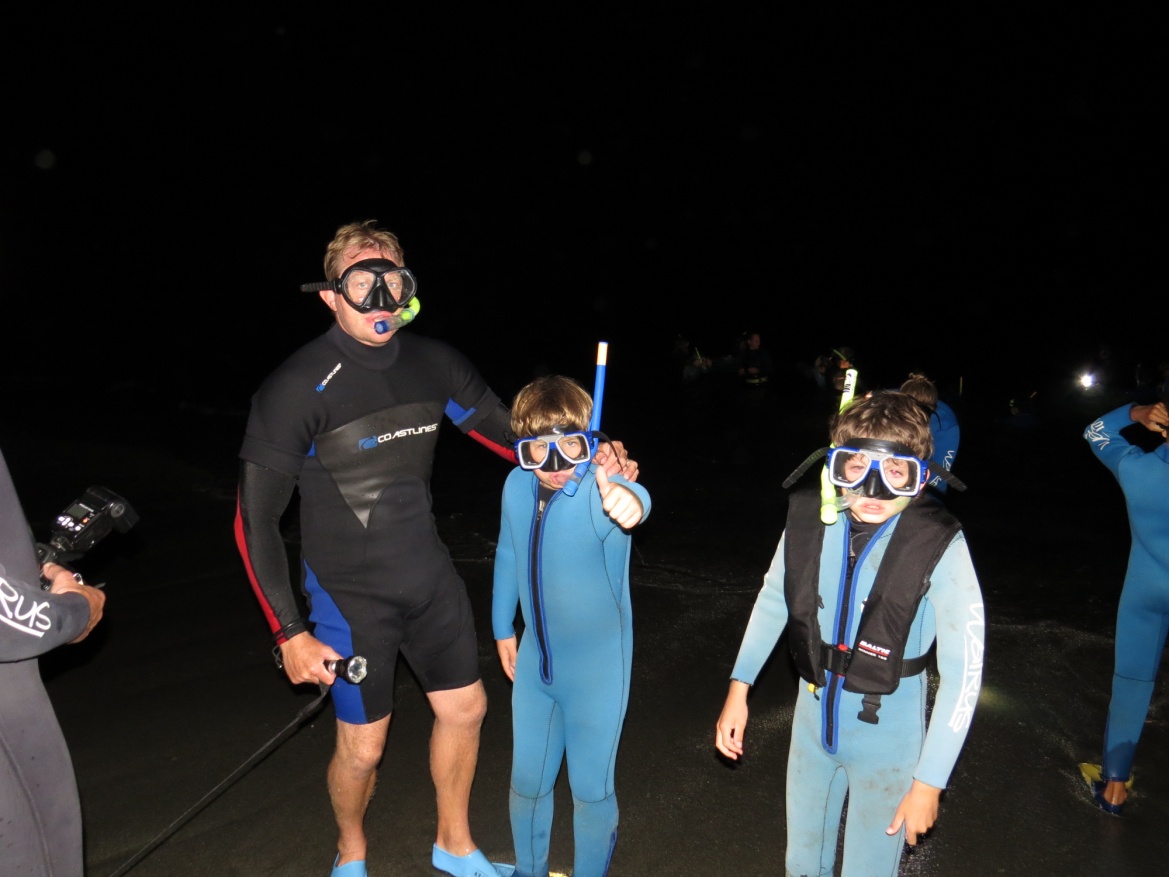 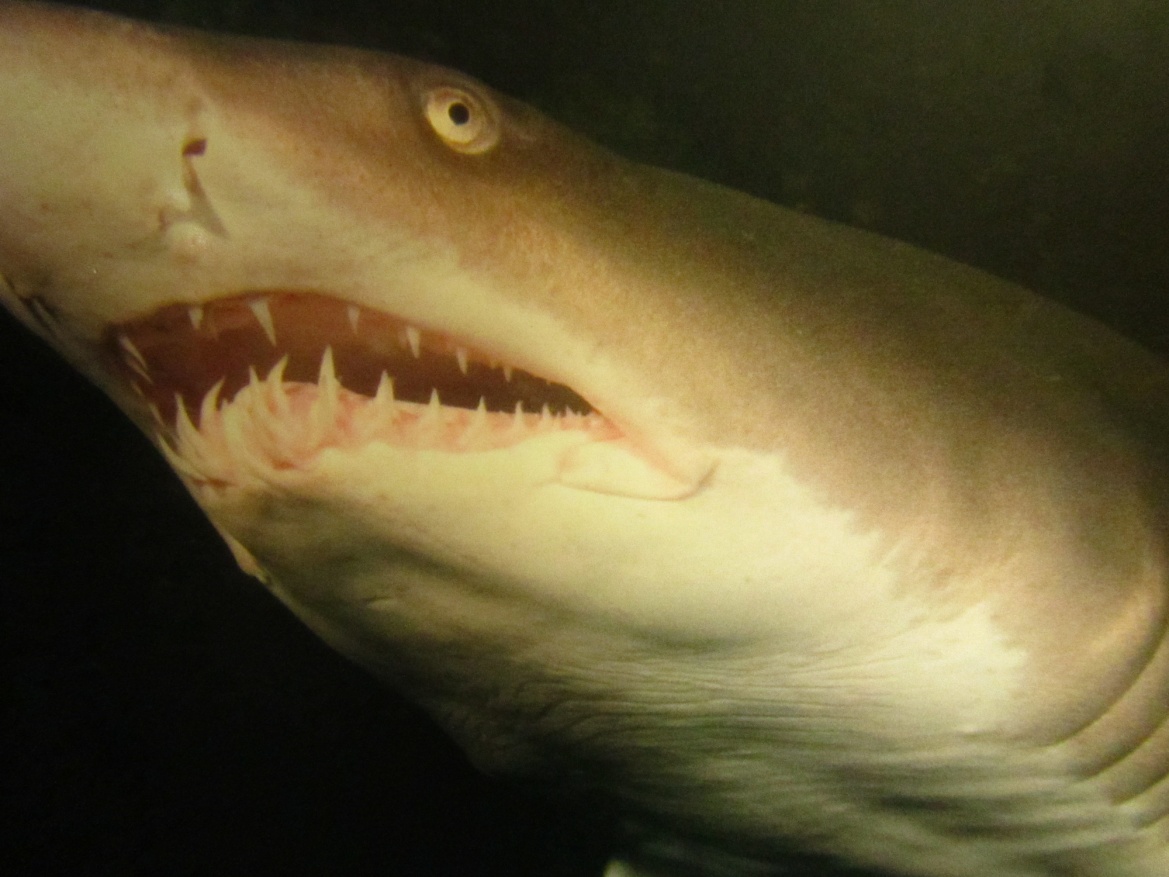 NIGHT SNORKEL
DAY 4
KAWAU ISLAND
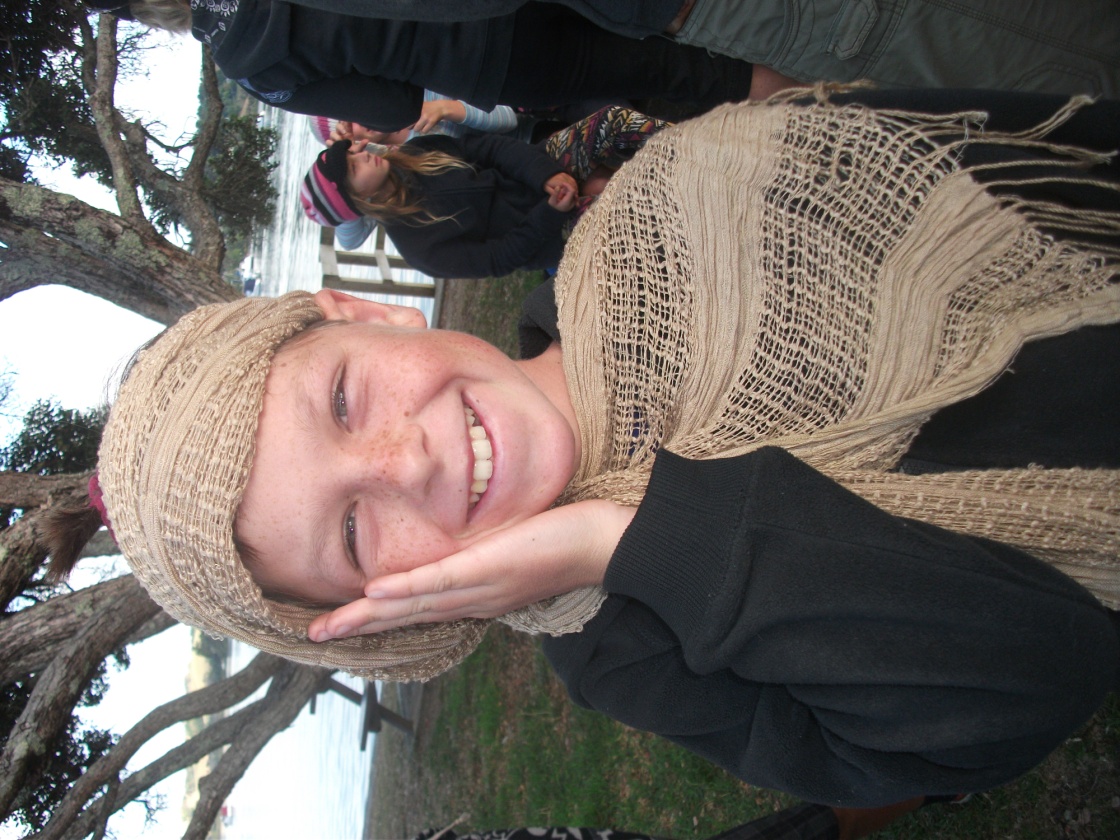 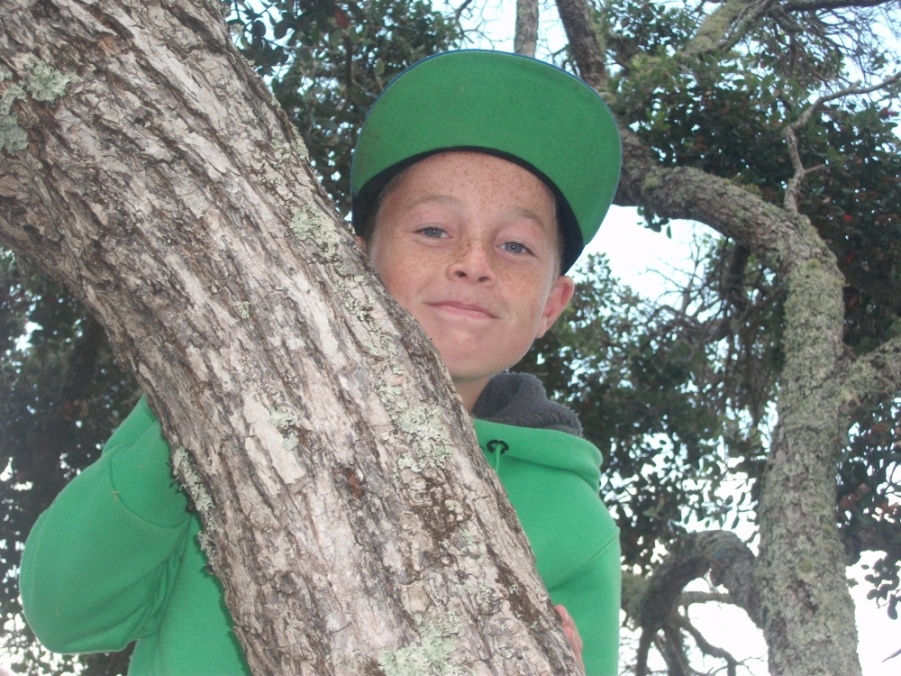 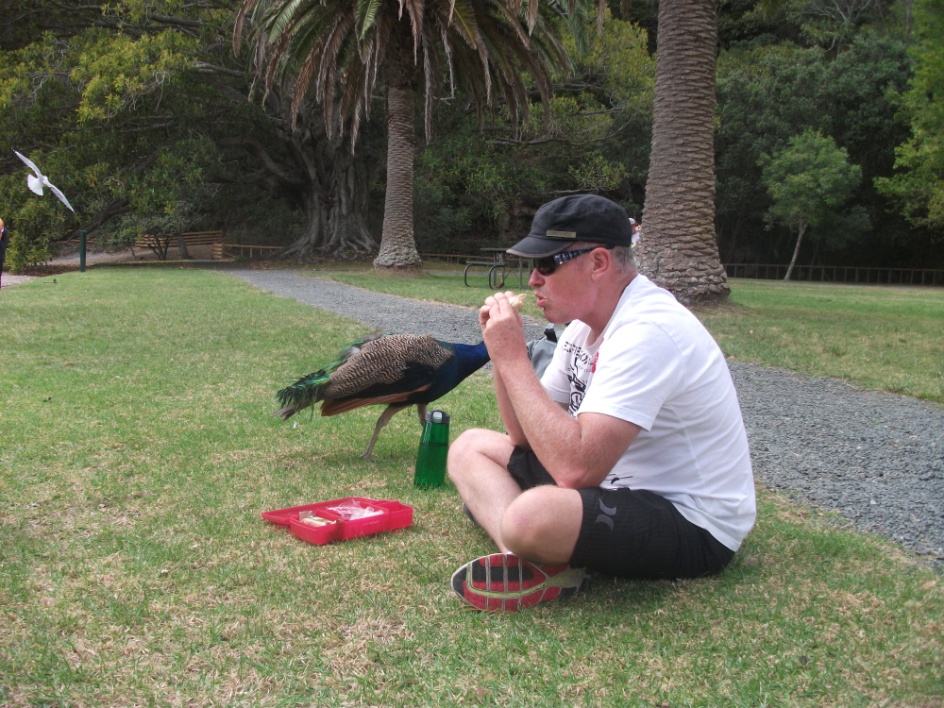 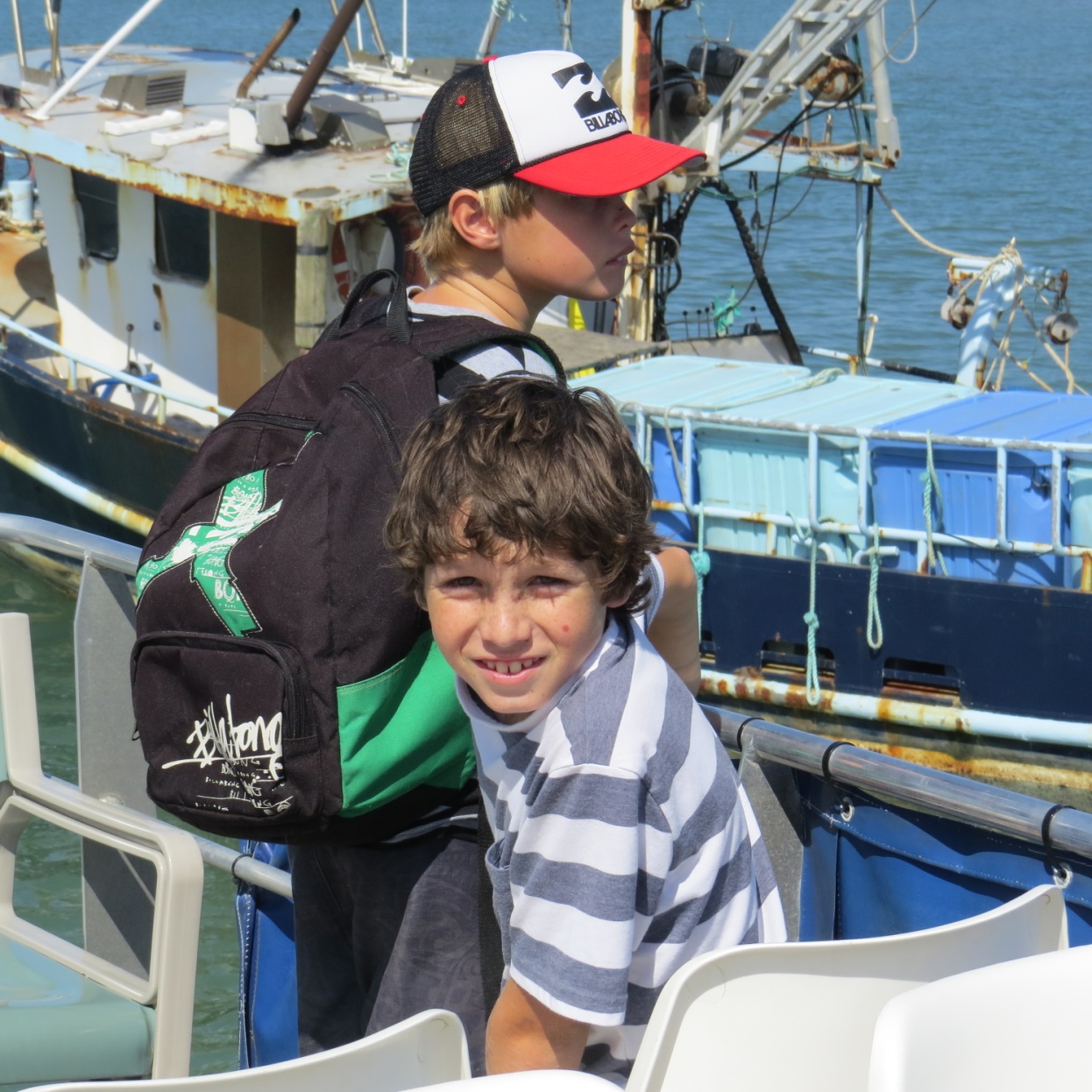 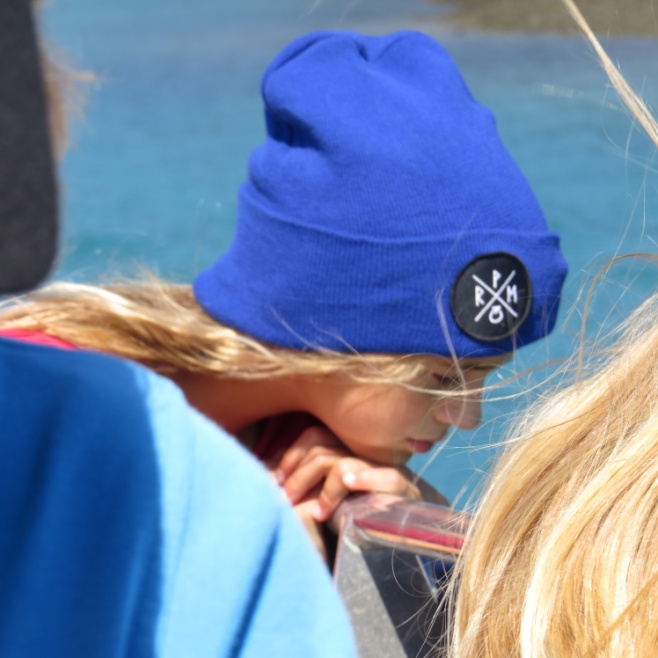 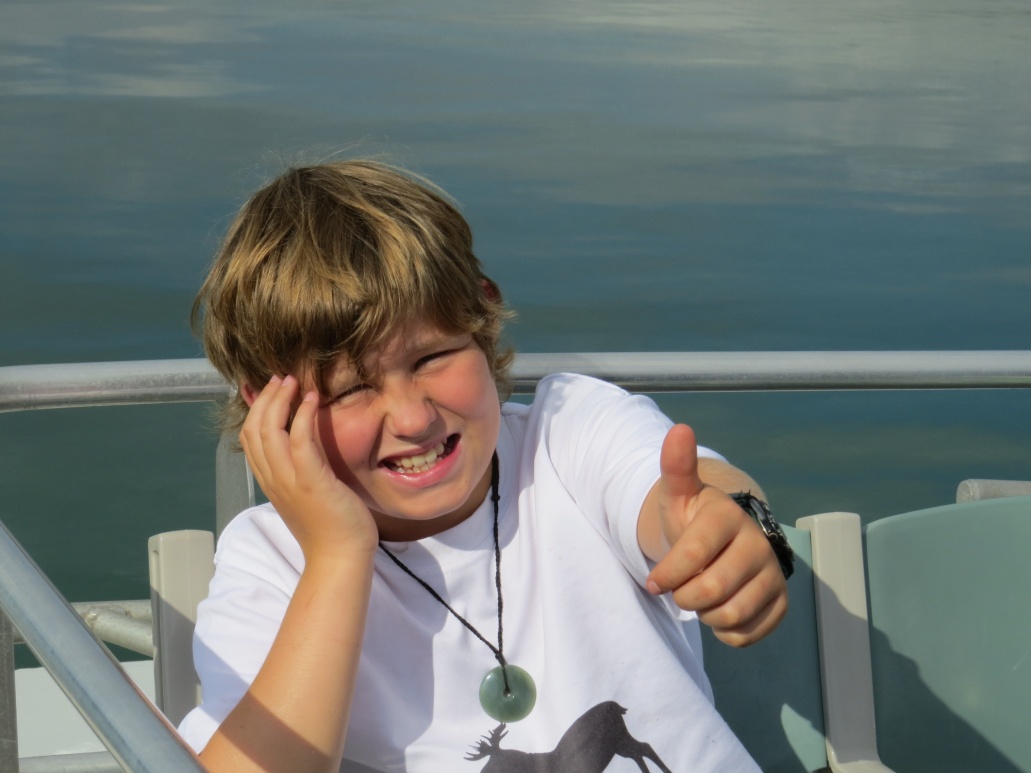 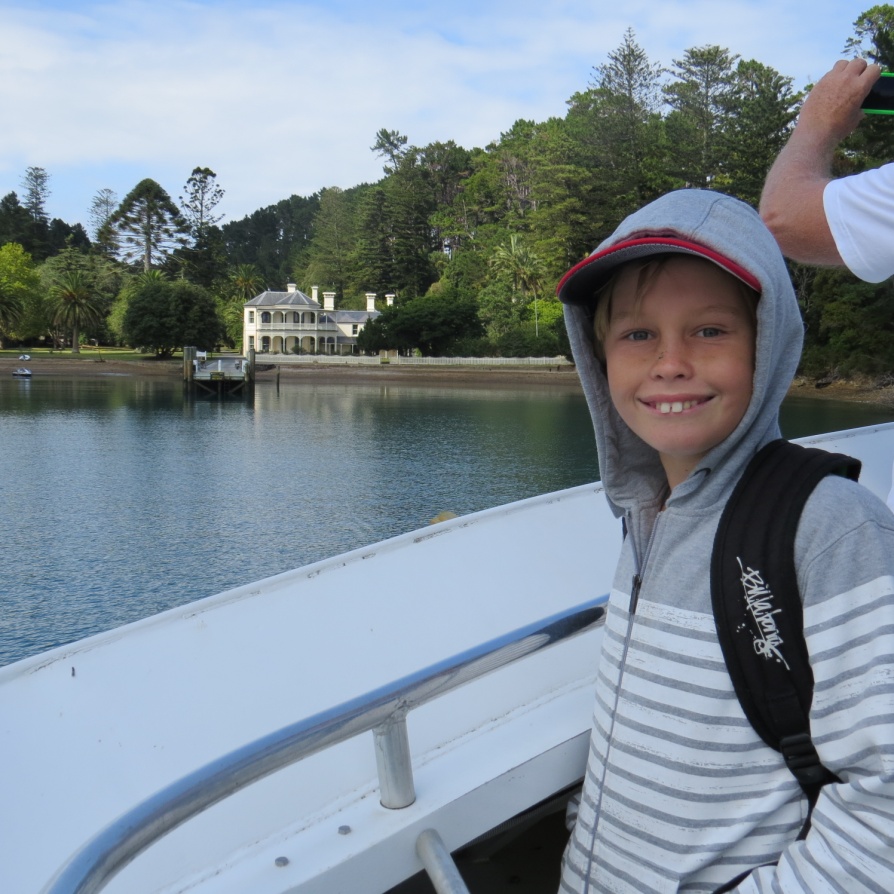 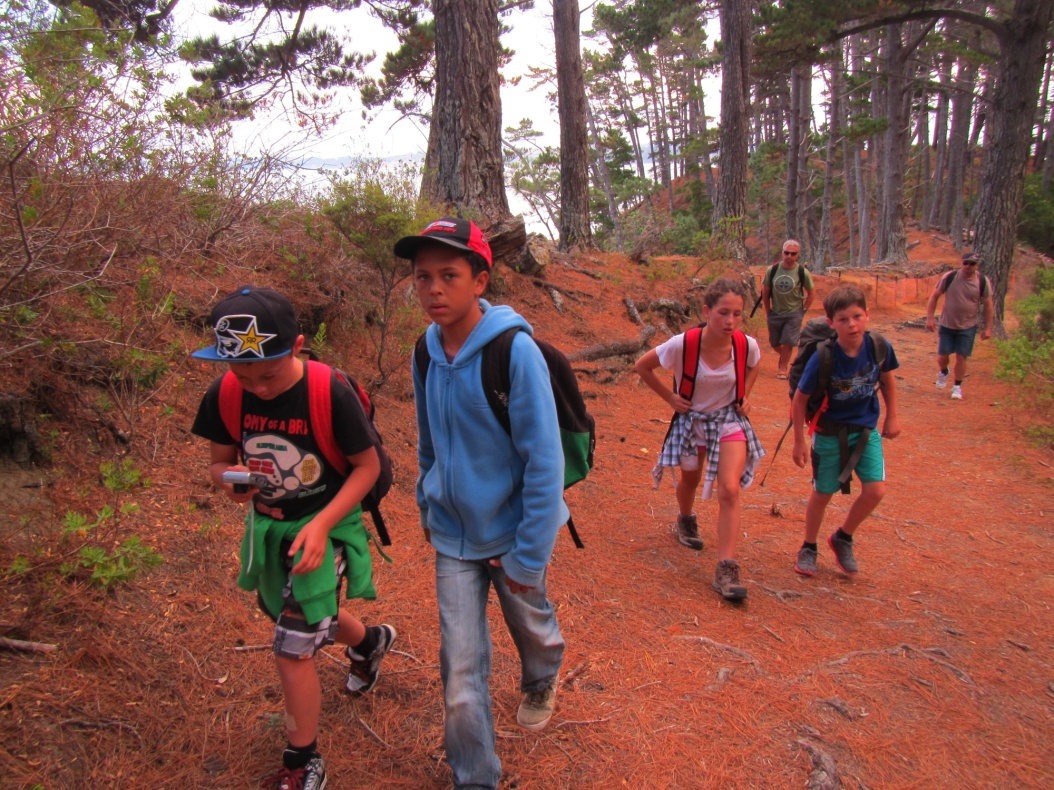 Walk to Copper Mine Lookout
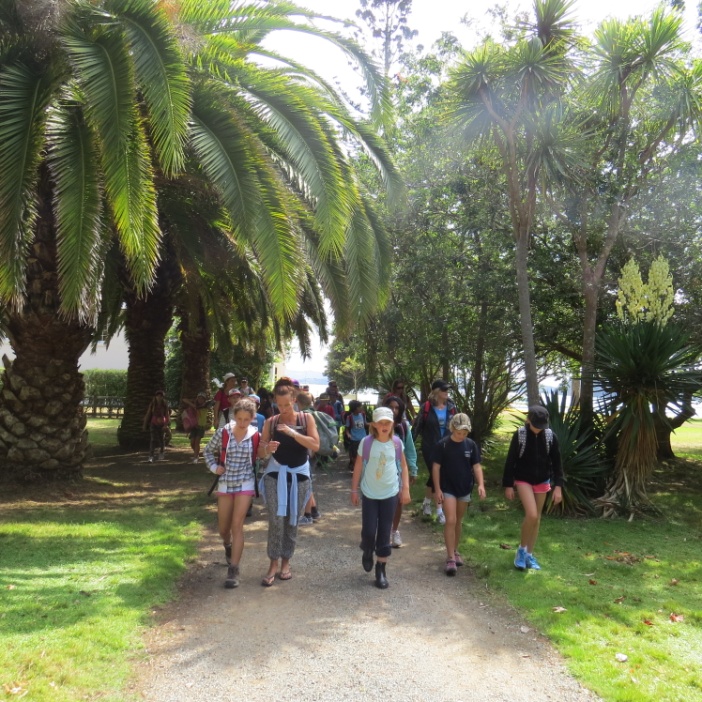 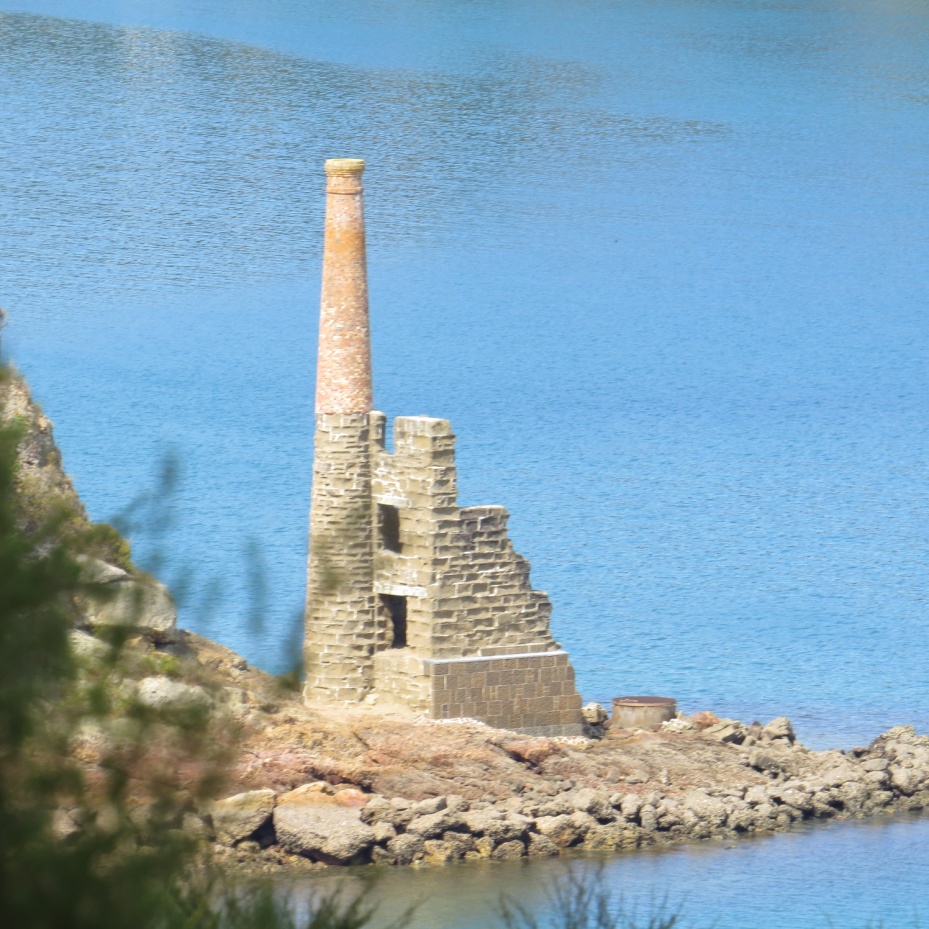 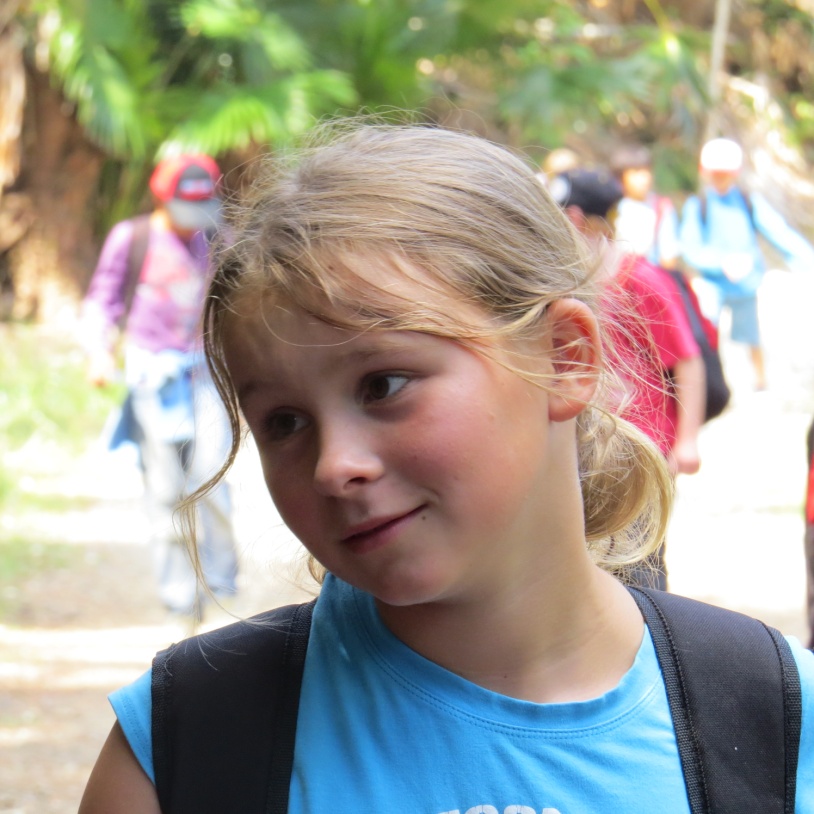 MANSION HOUSE
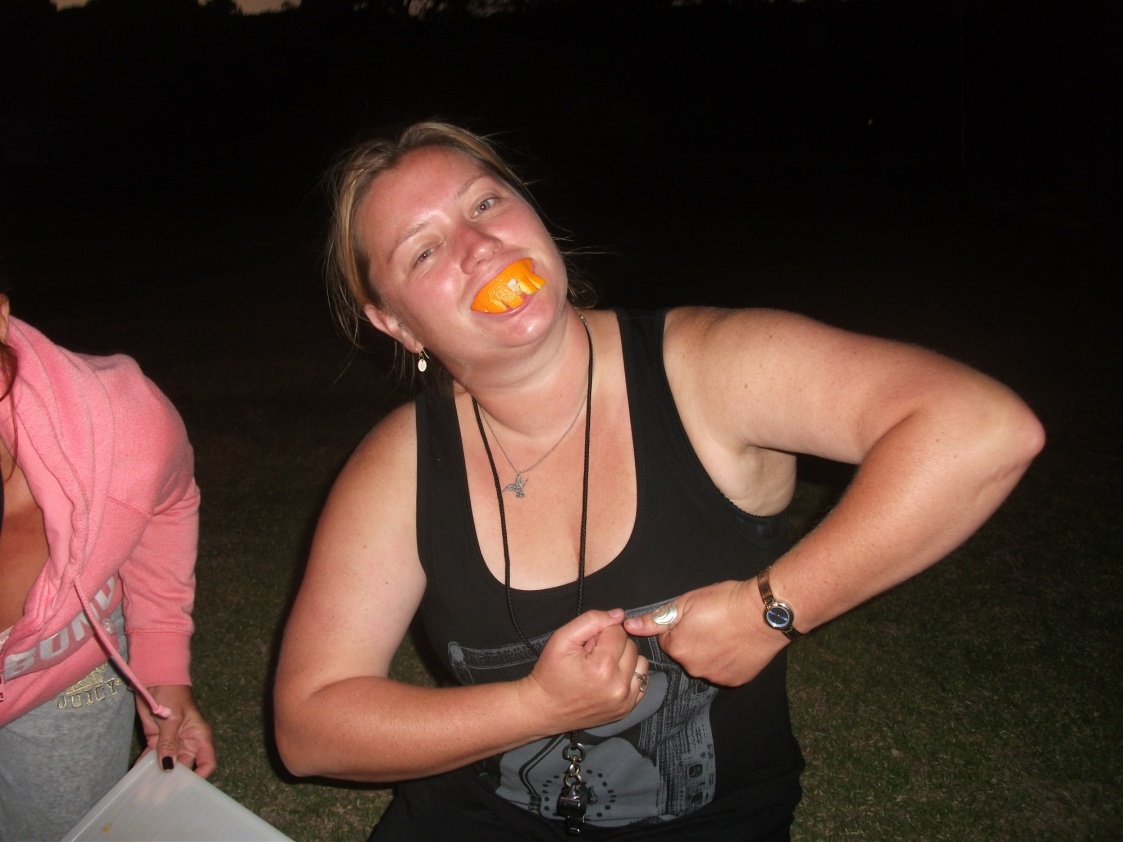 Thanks to all the parents and teachers!
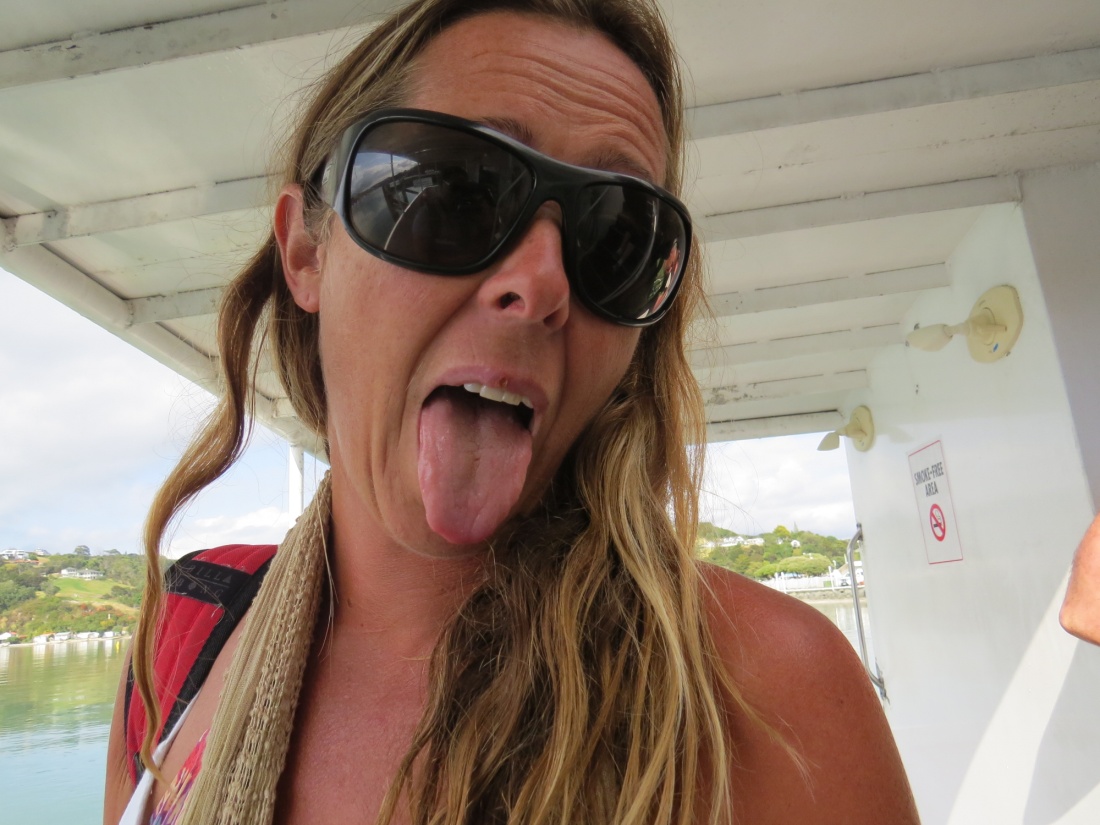 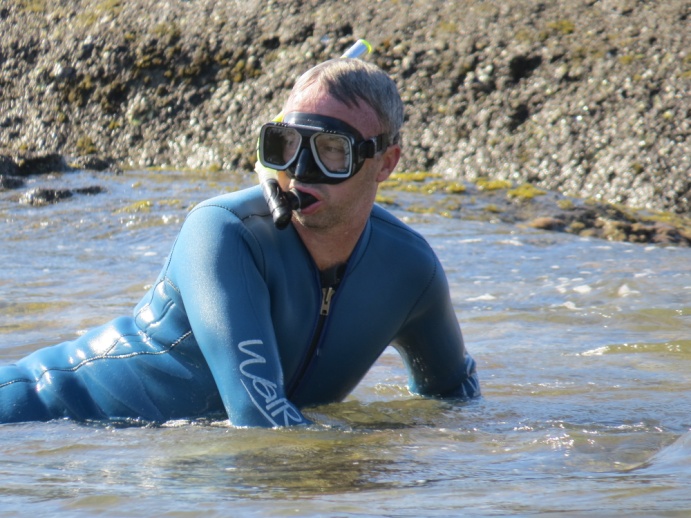 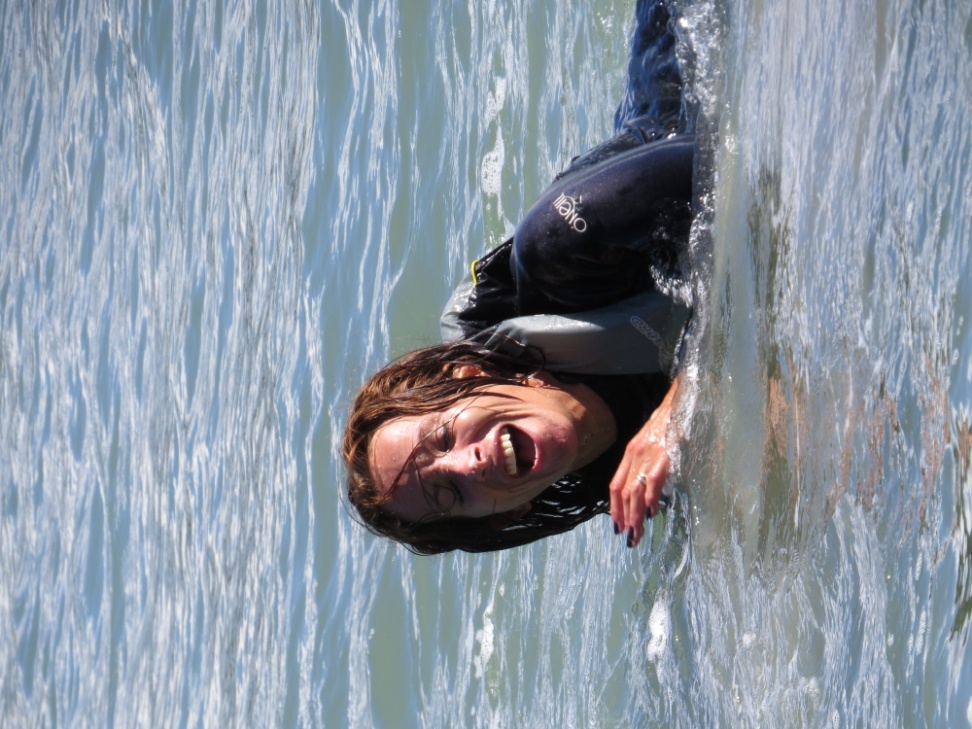 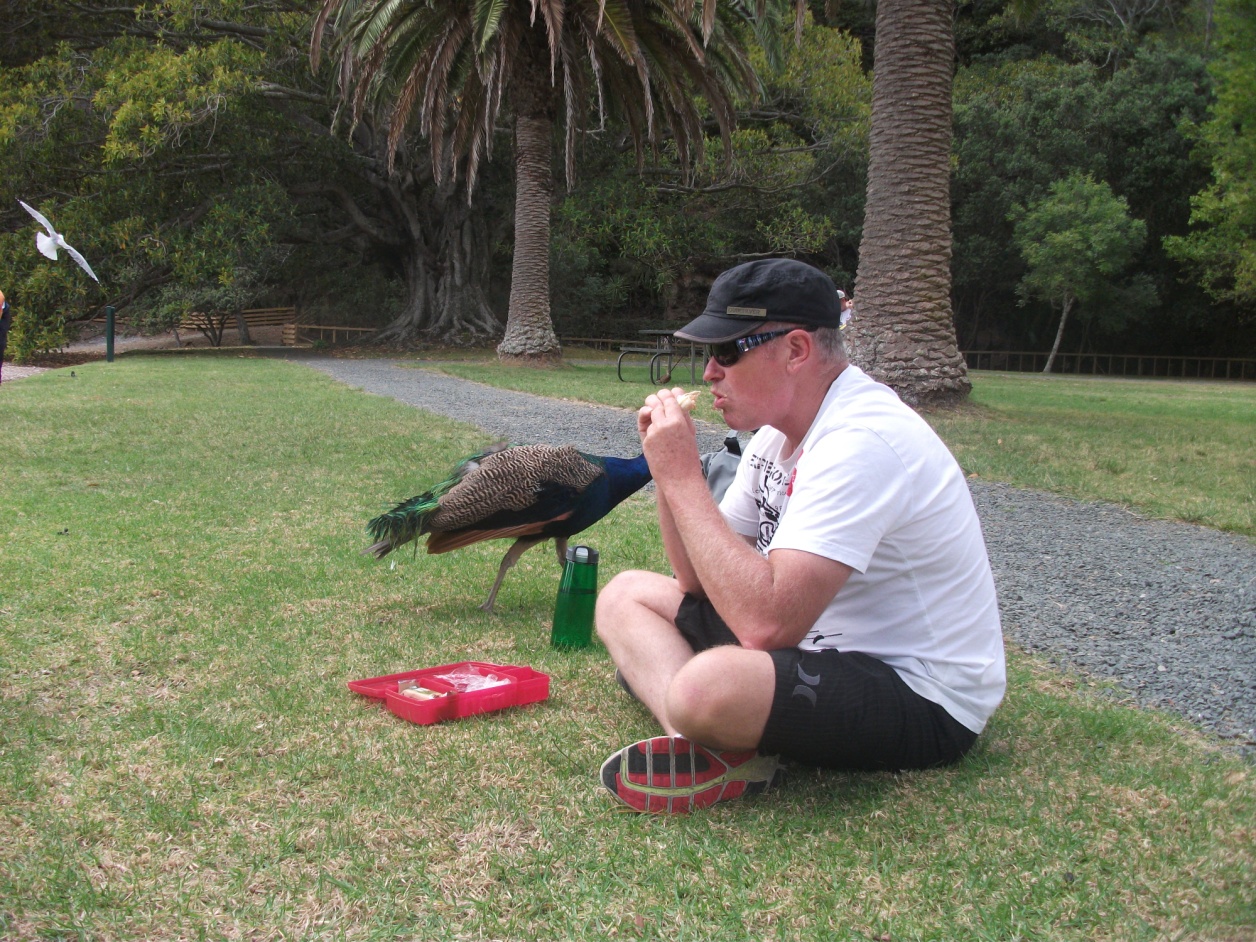 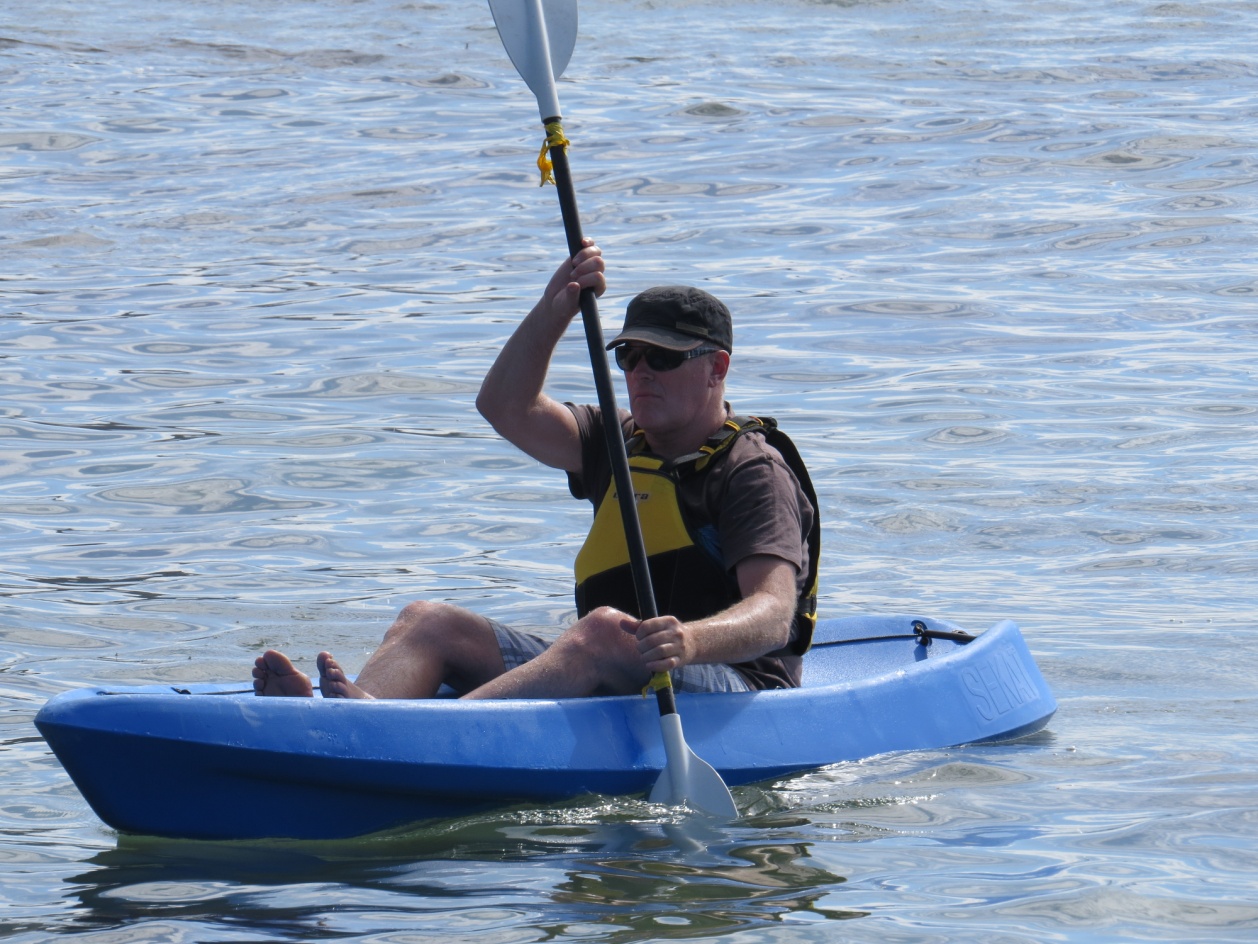 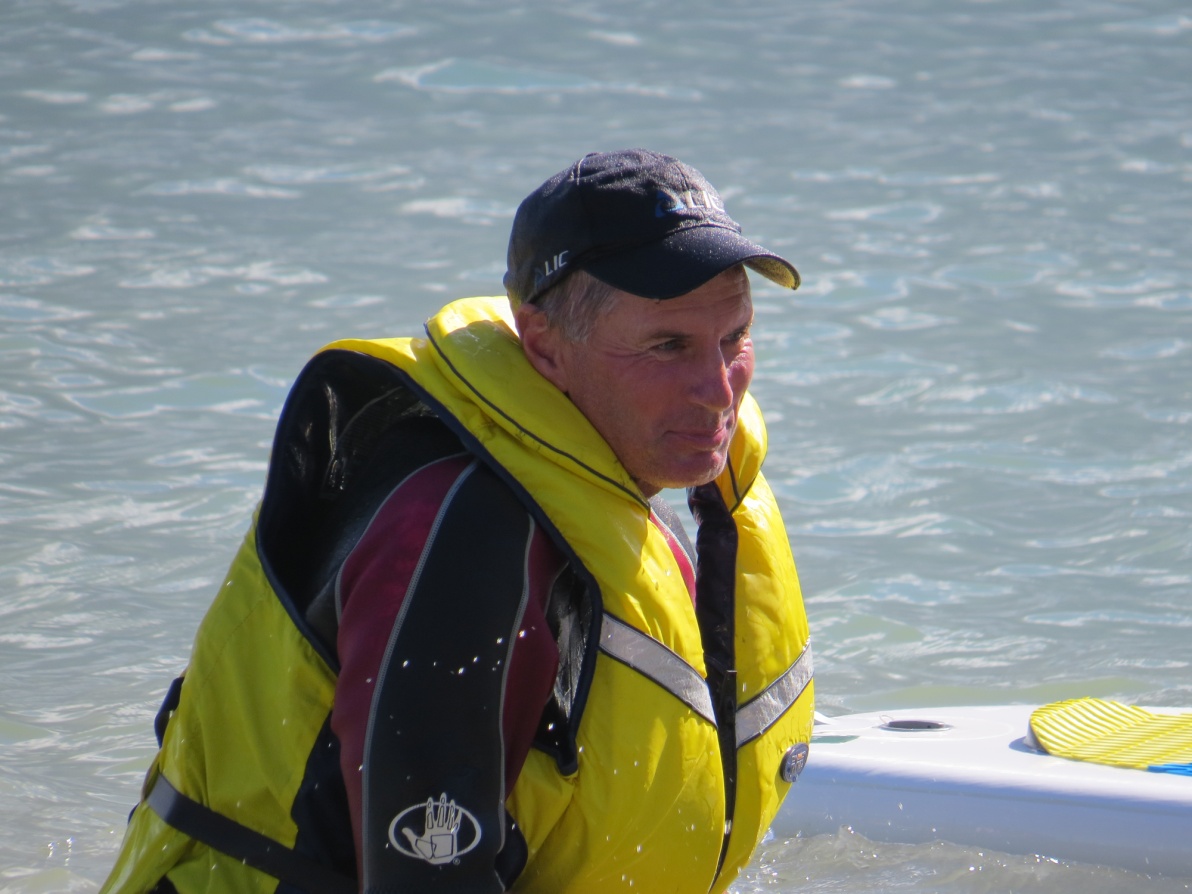 Yep!
Beat that!